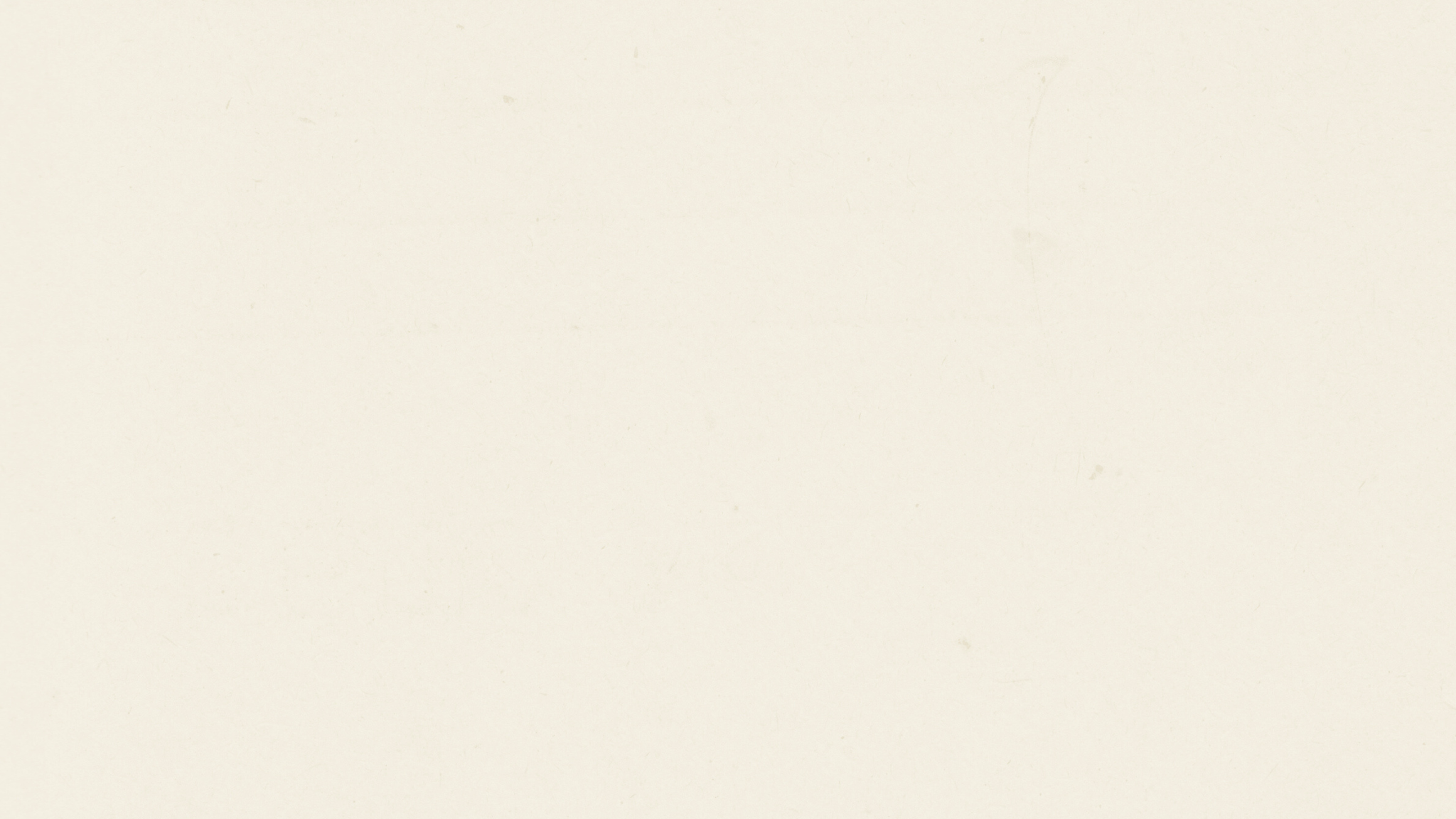 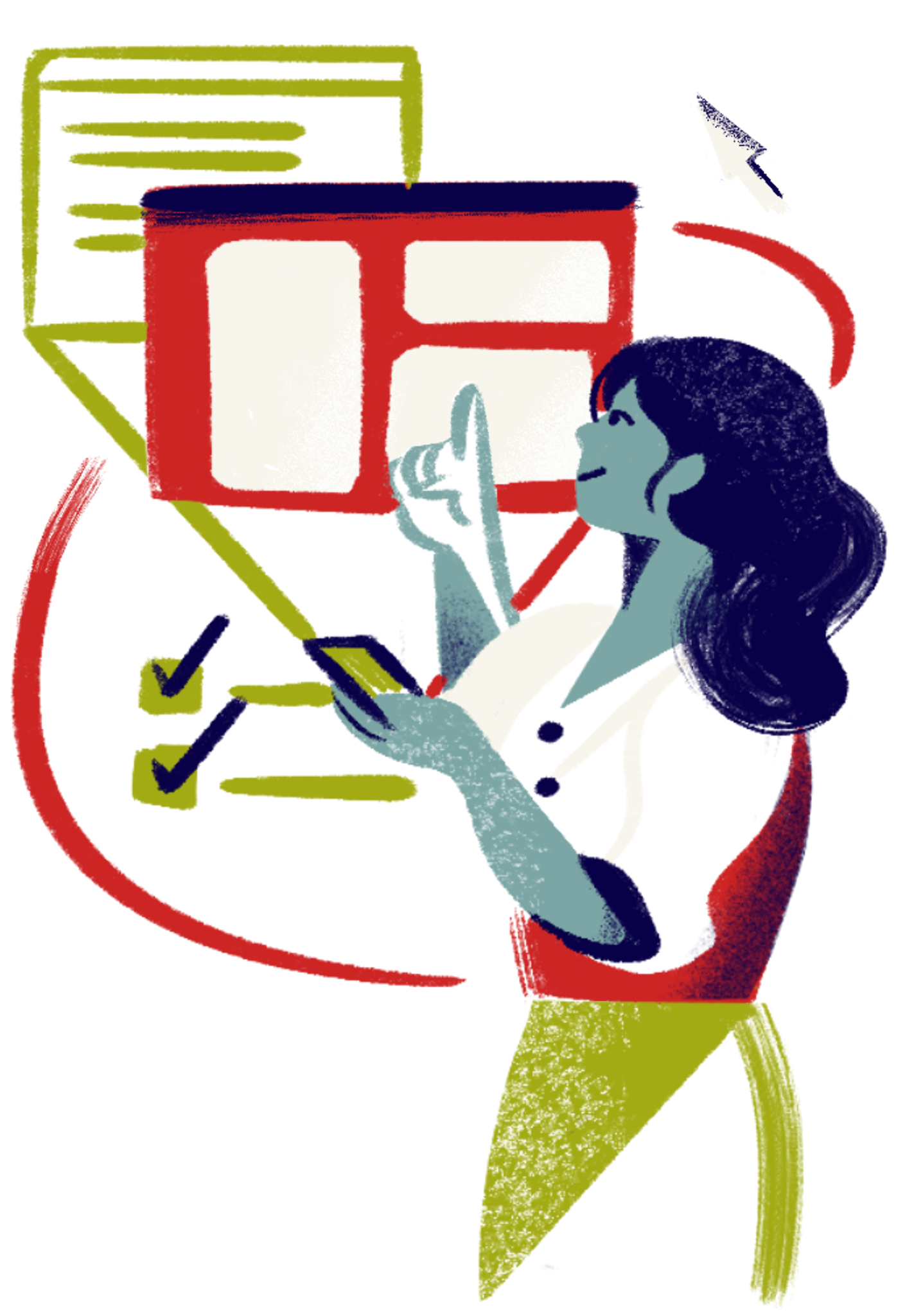 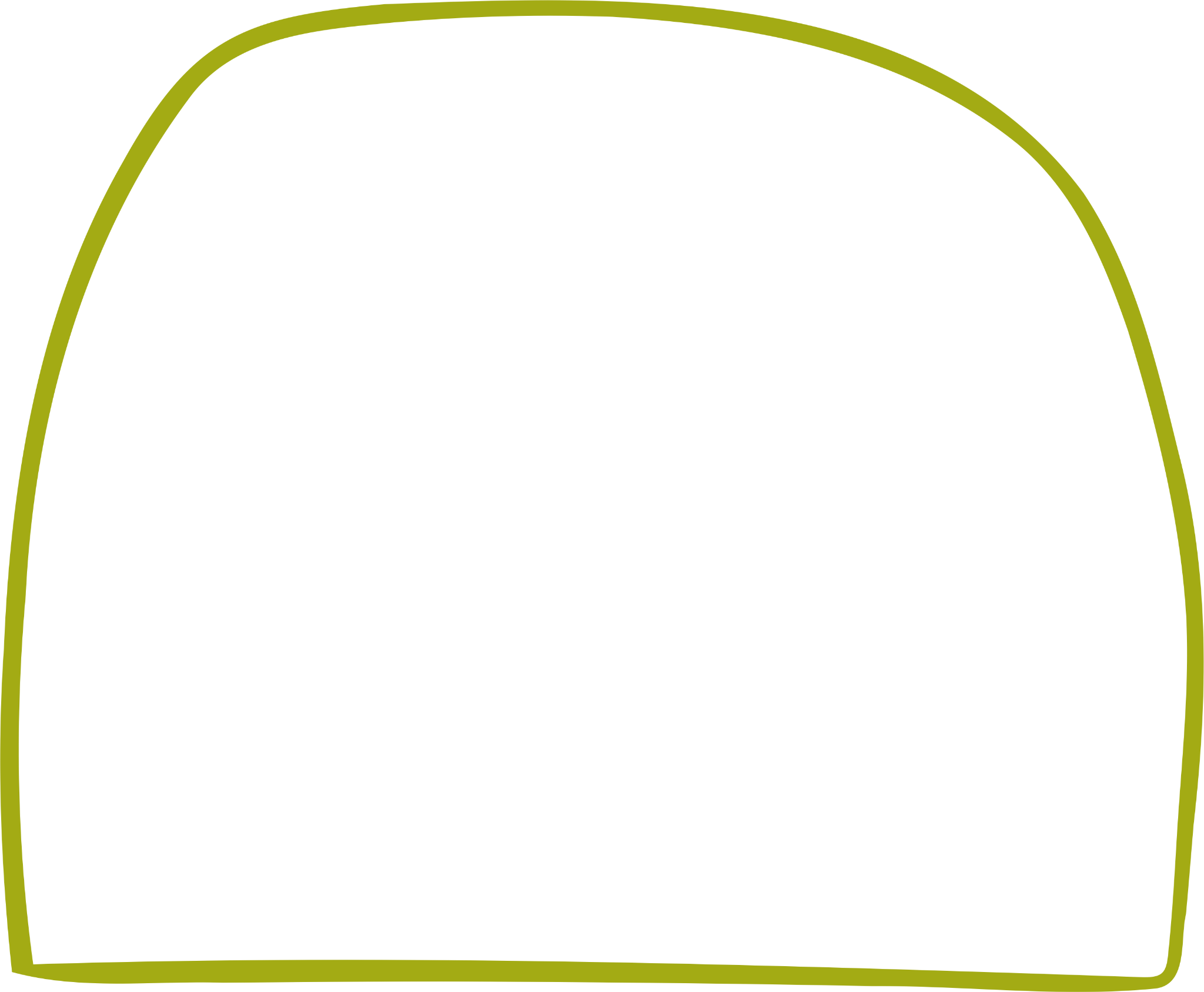 Media
Literacy
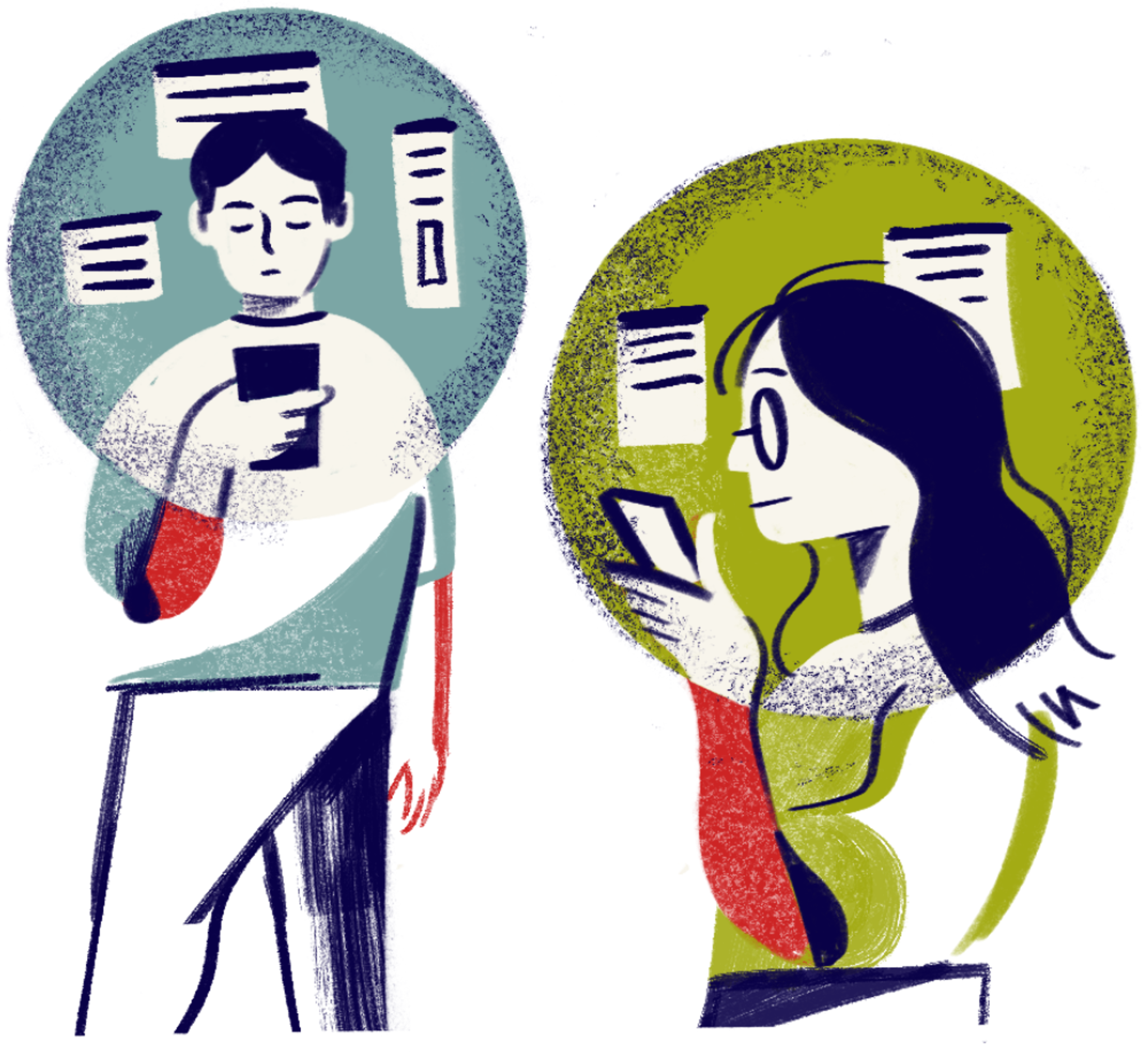 Presentation Slides
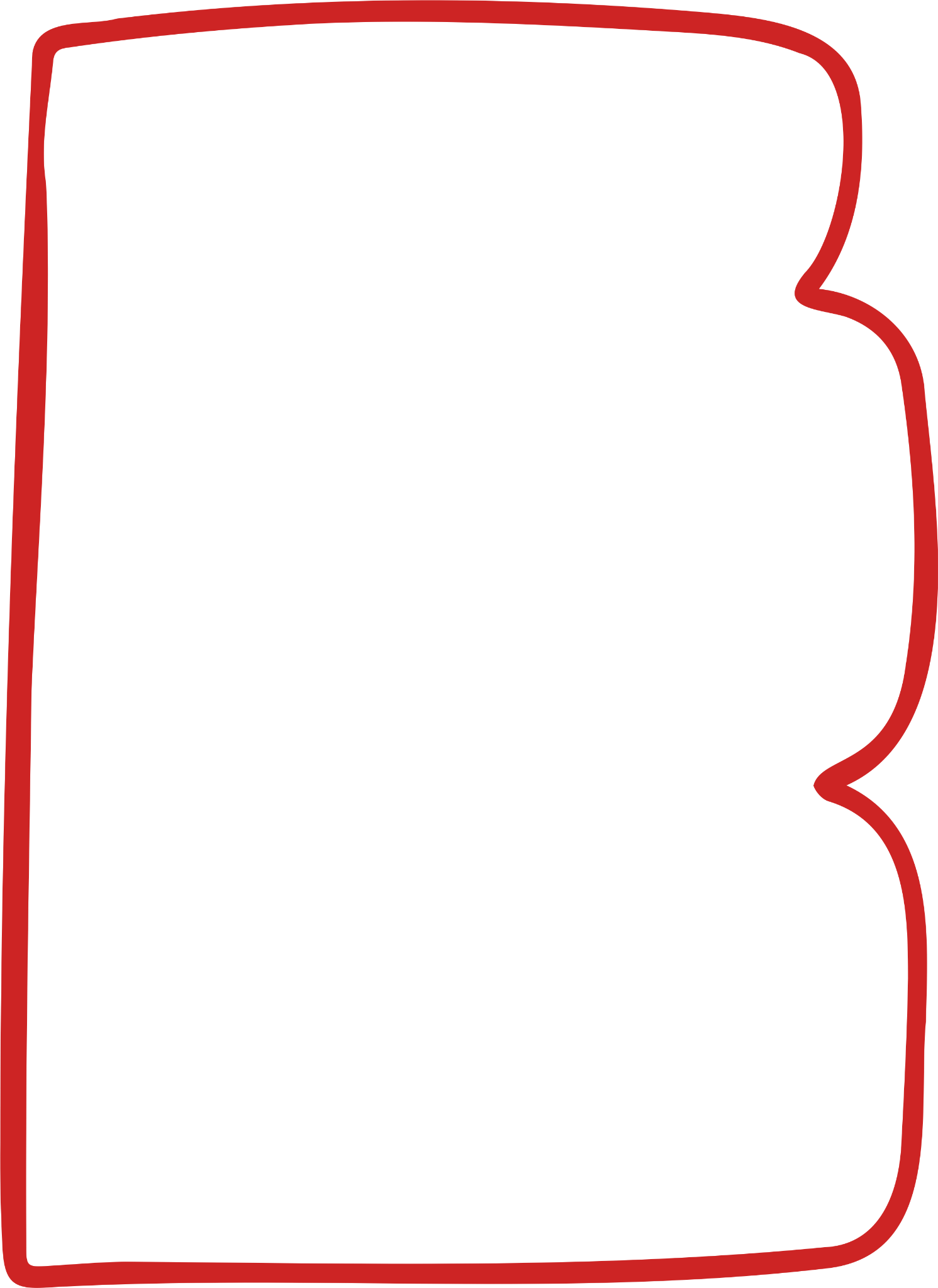 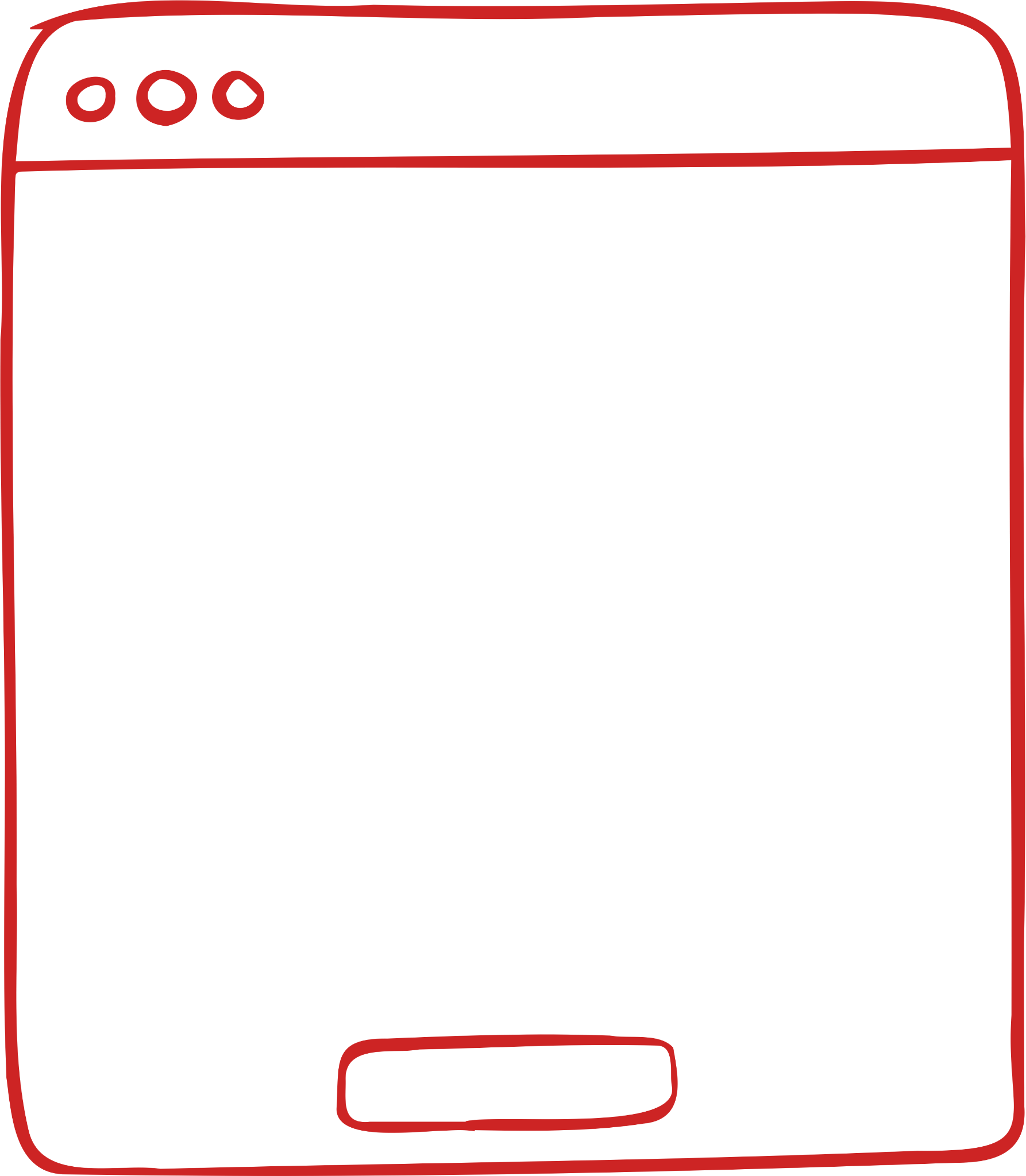 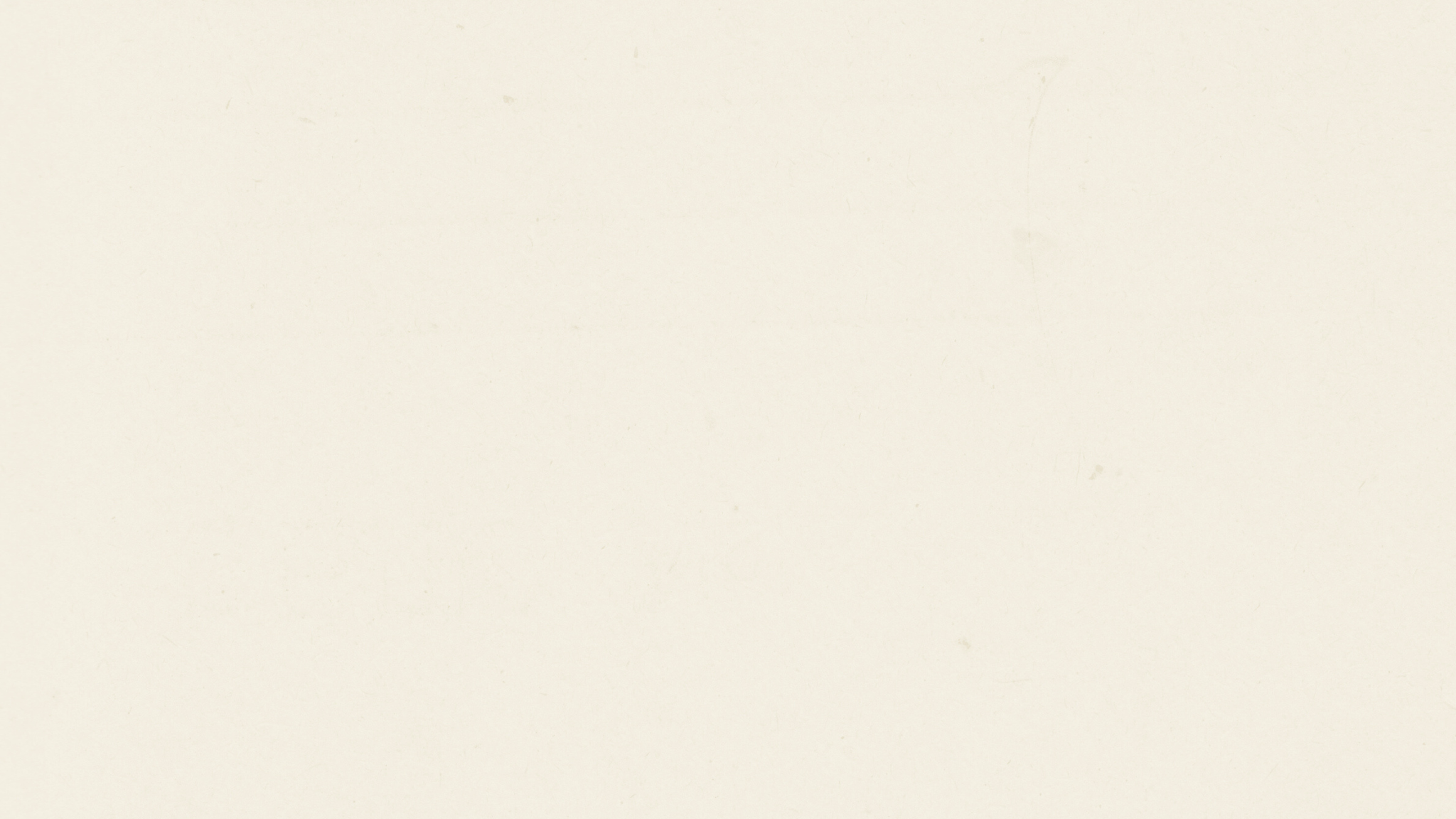 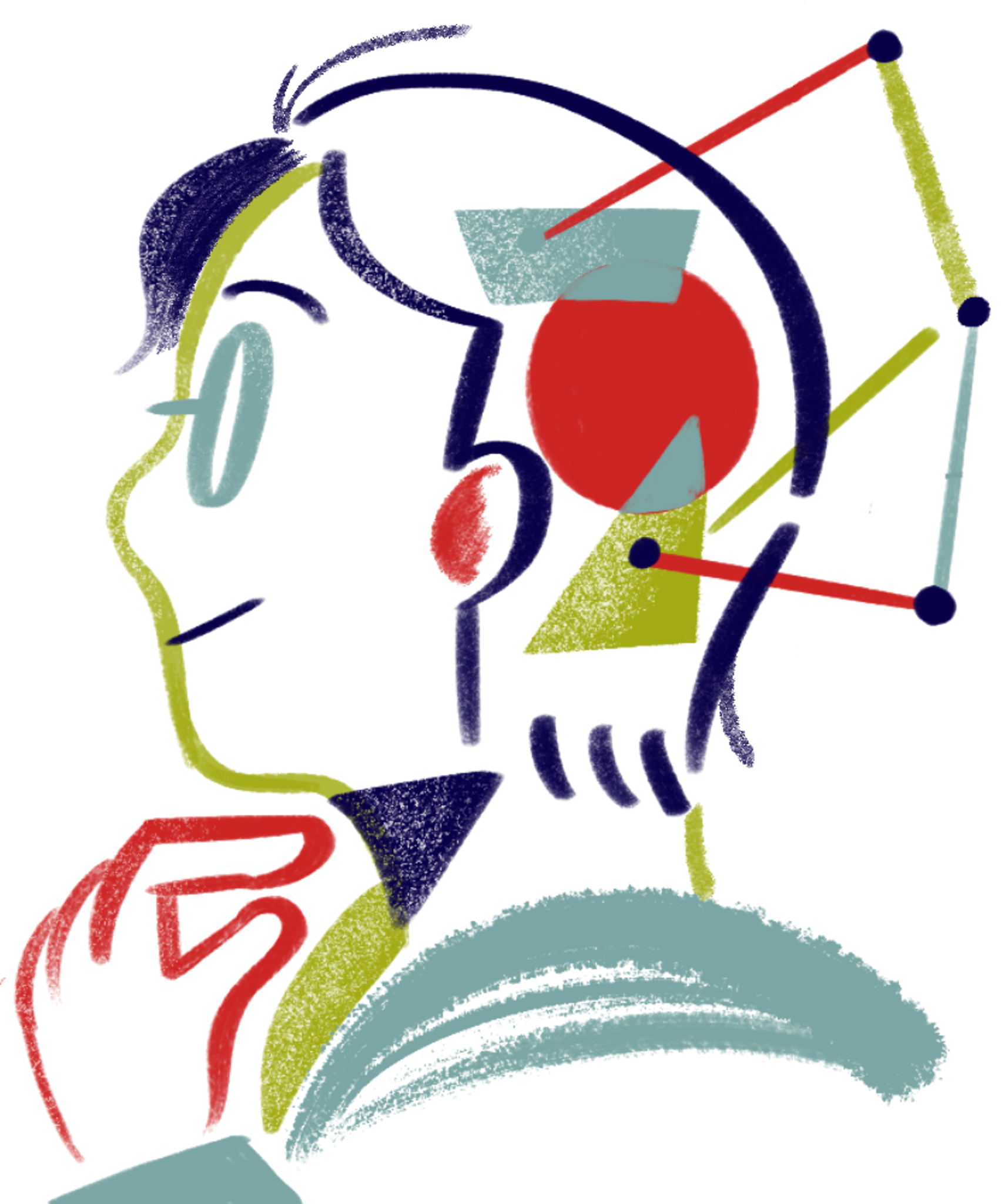 Table of Contents
01
Introduction
02
Importance of Being Media Literate
03
Skills for Media Literacy
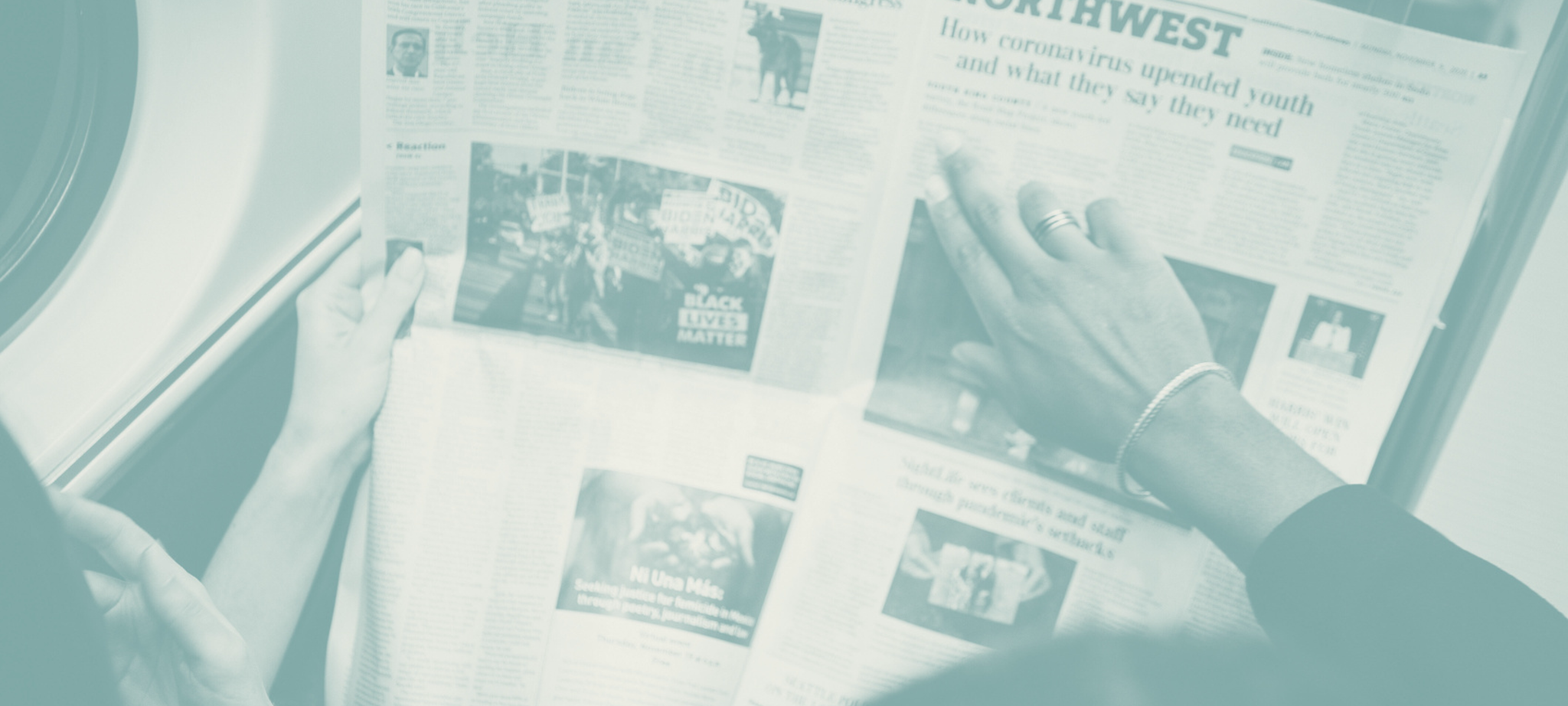 04
Strategies
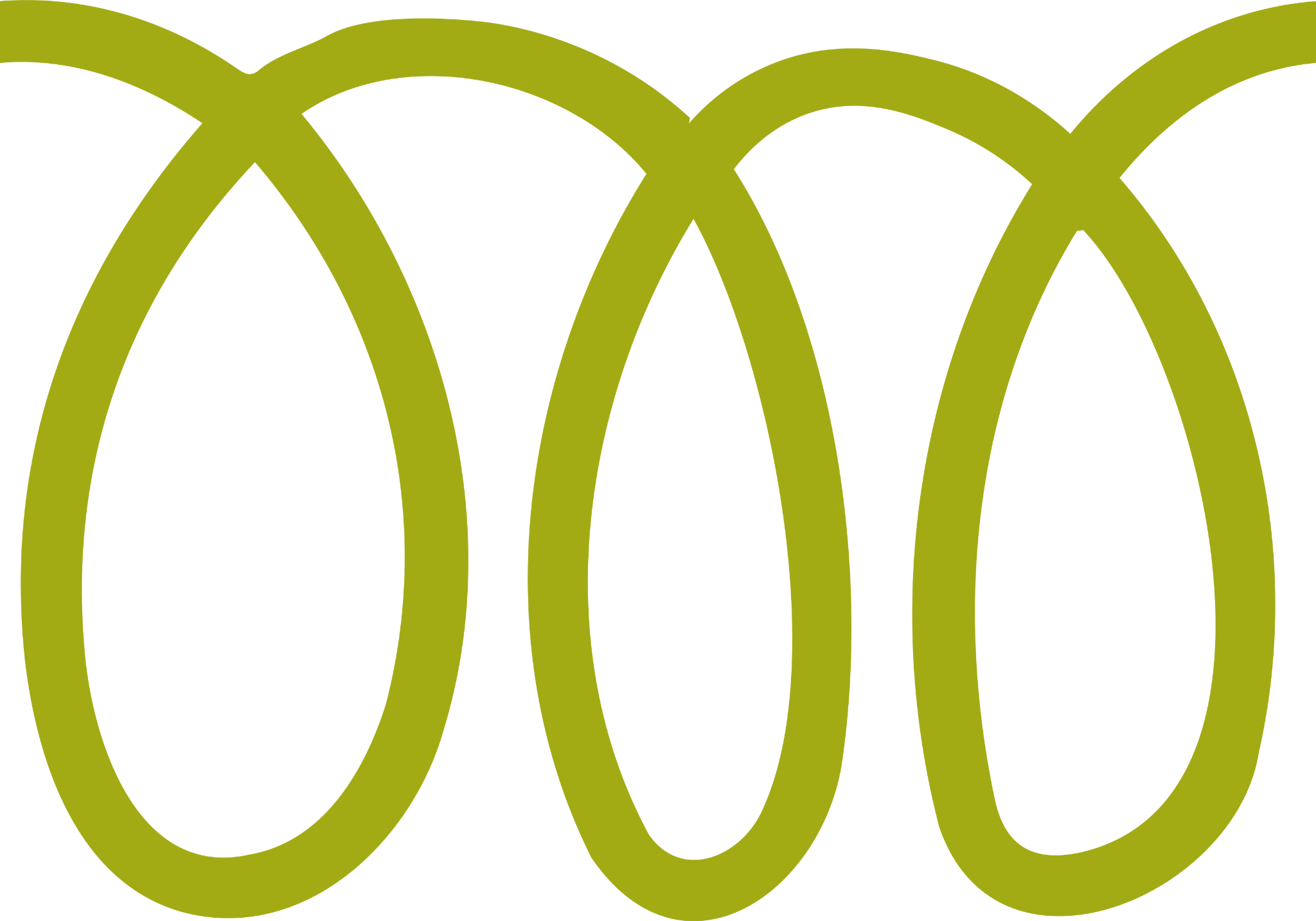 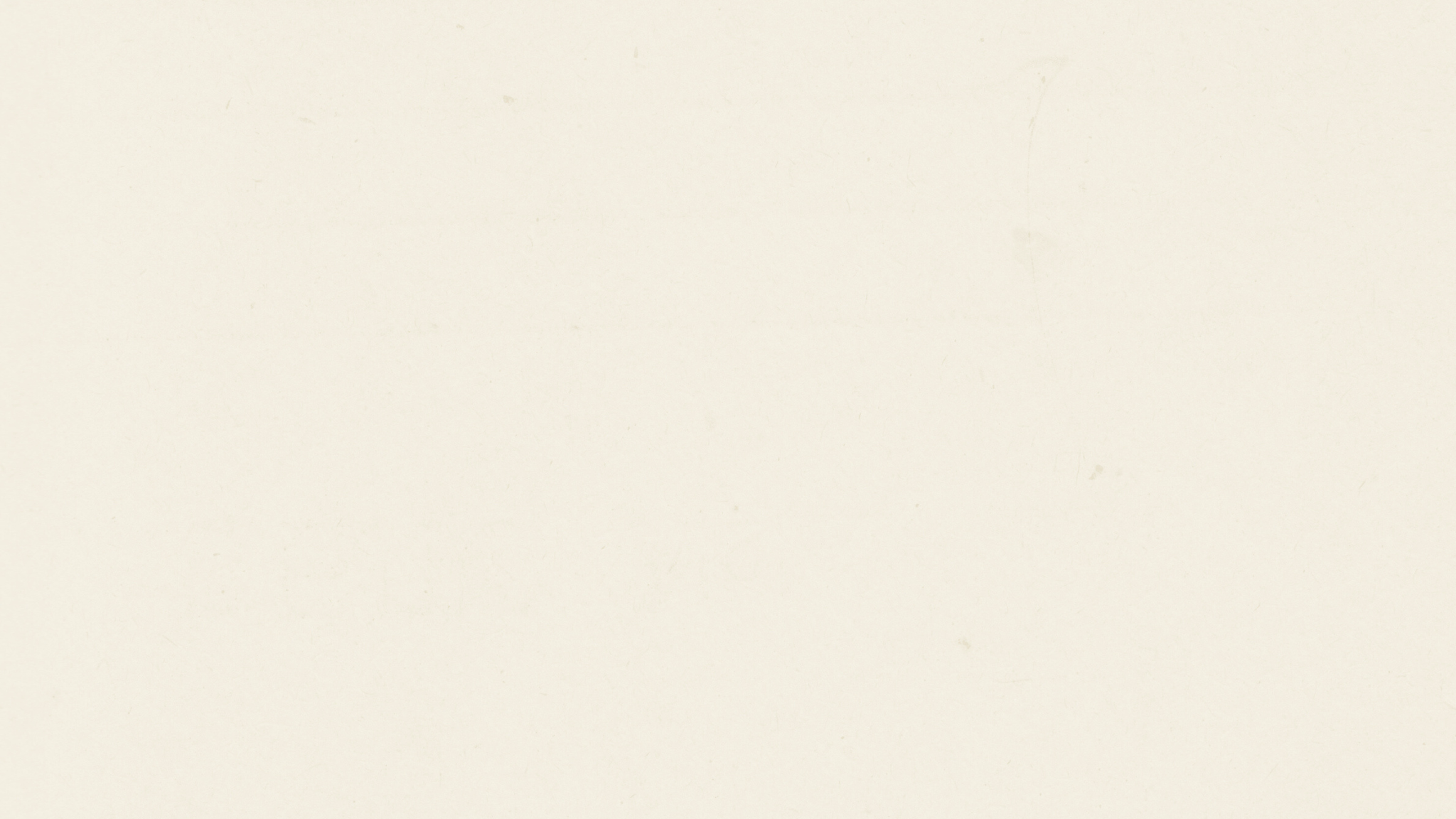 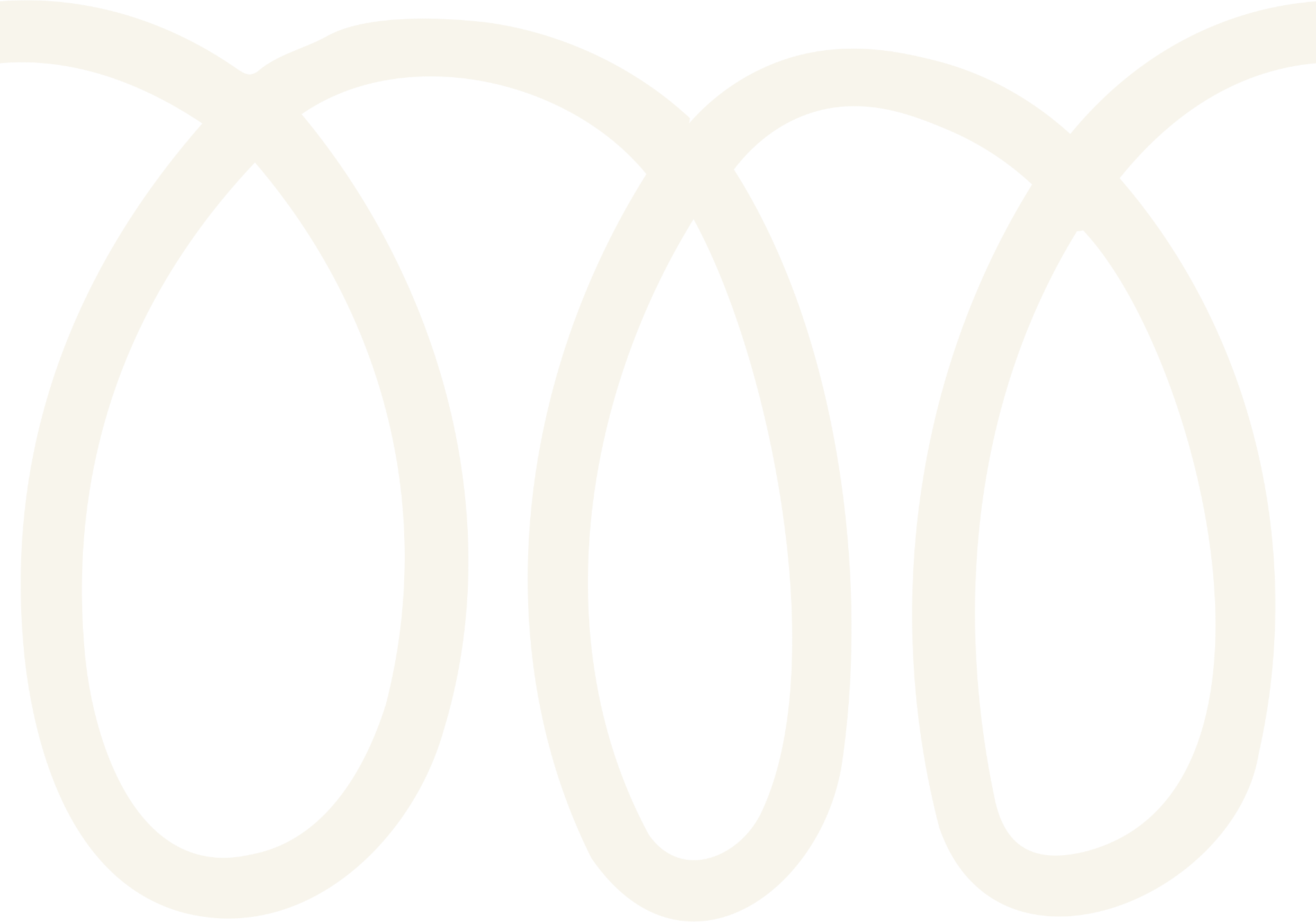 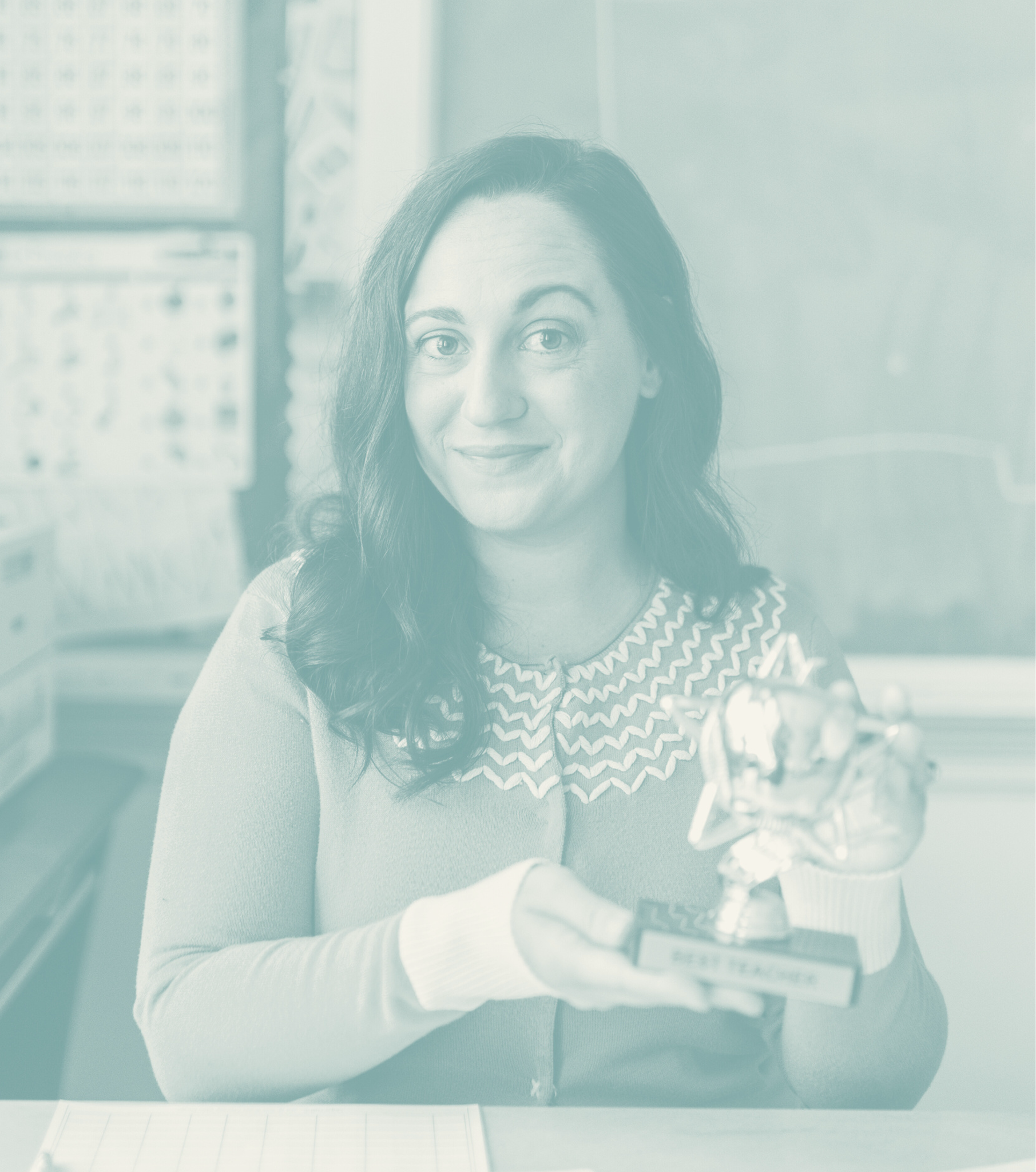 Welcome to the Presentation
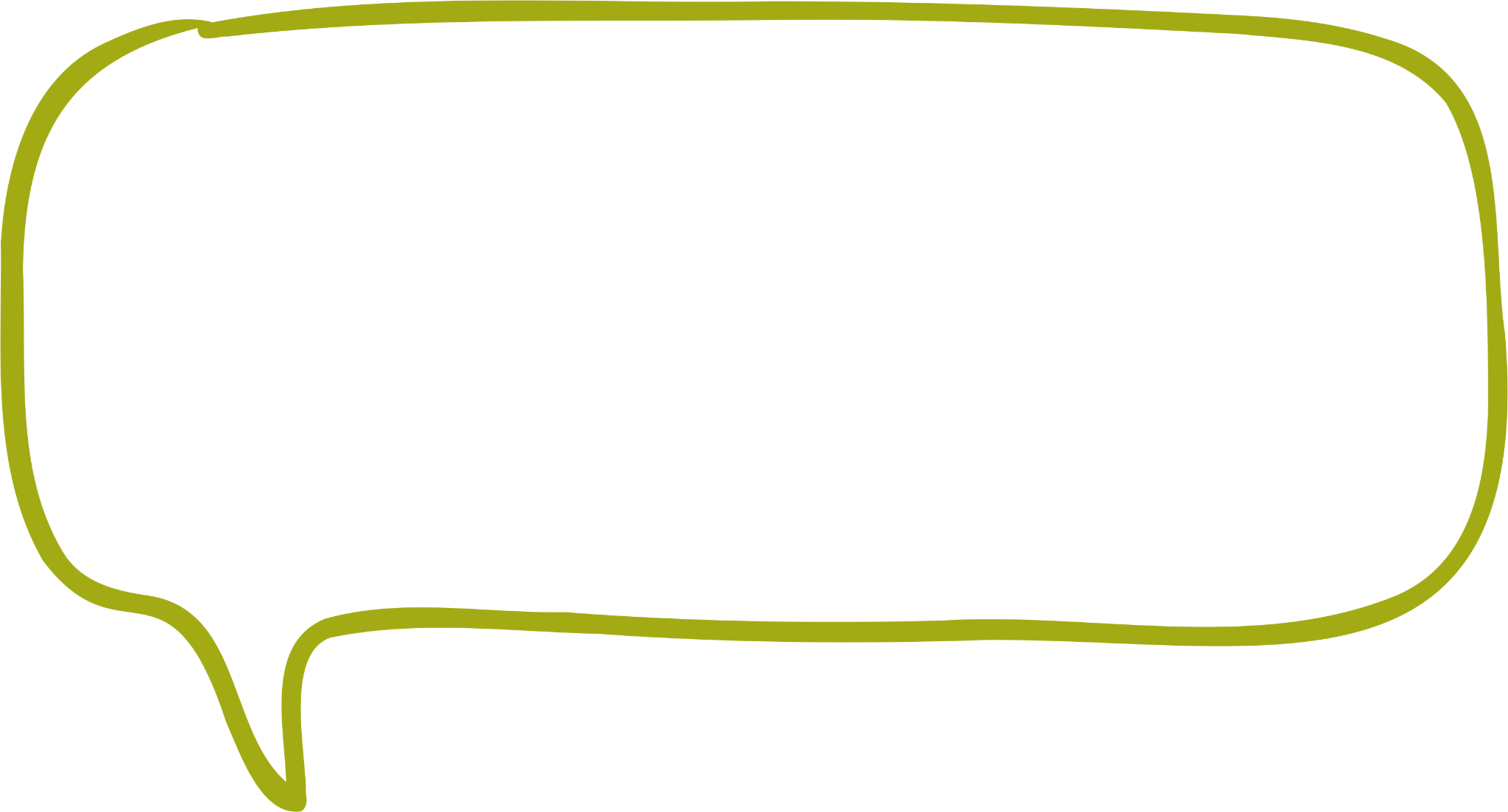 I'm Katy Patterson, communications specialist and part time curriculum developer. I'll be sharing with you my beautiful ideas. Follow me at @reallygreatmedia to learn more.
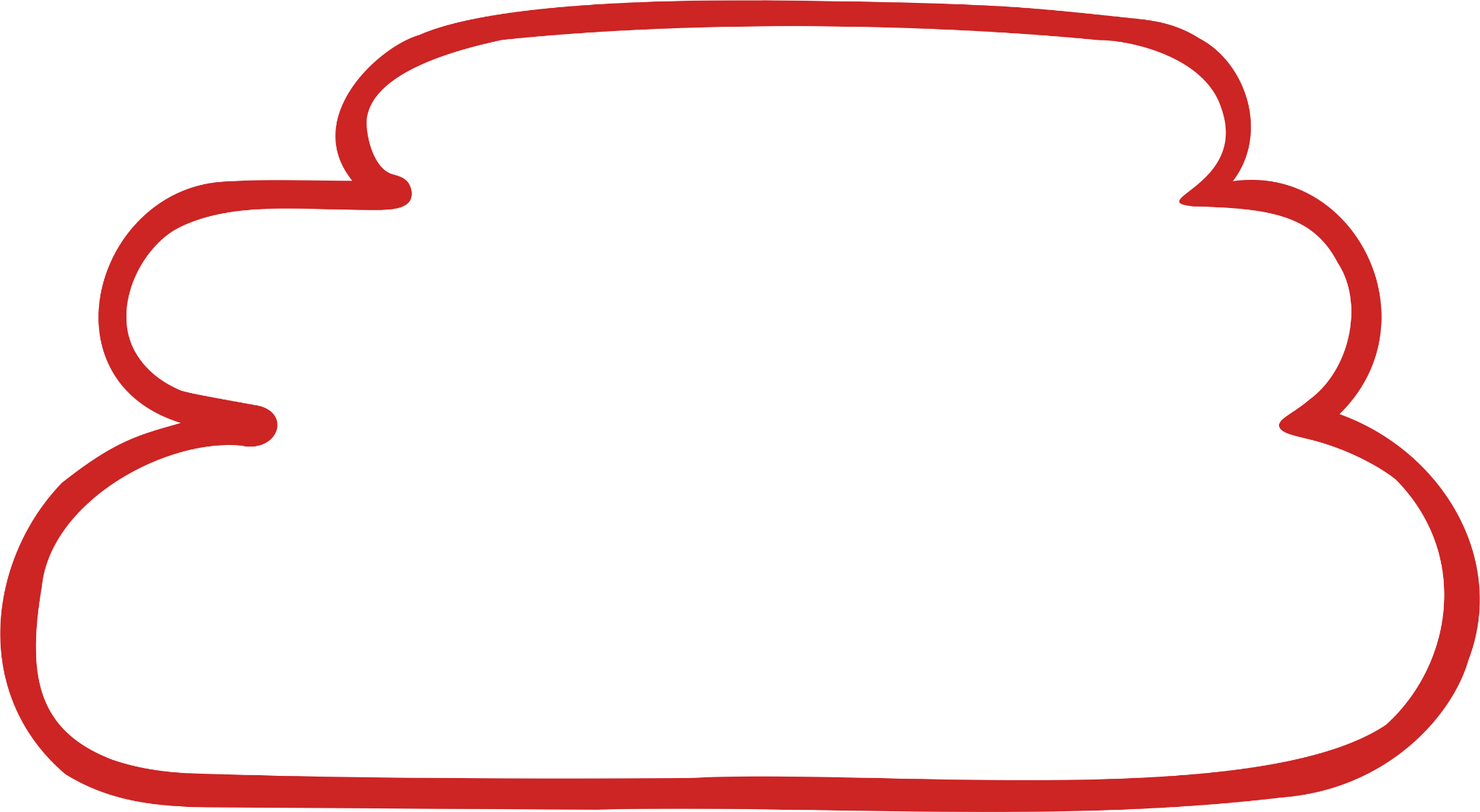 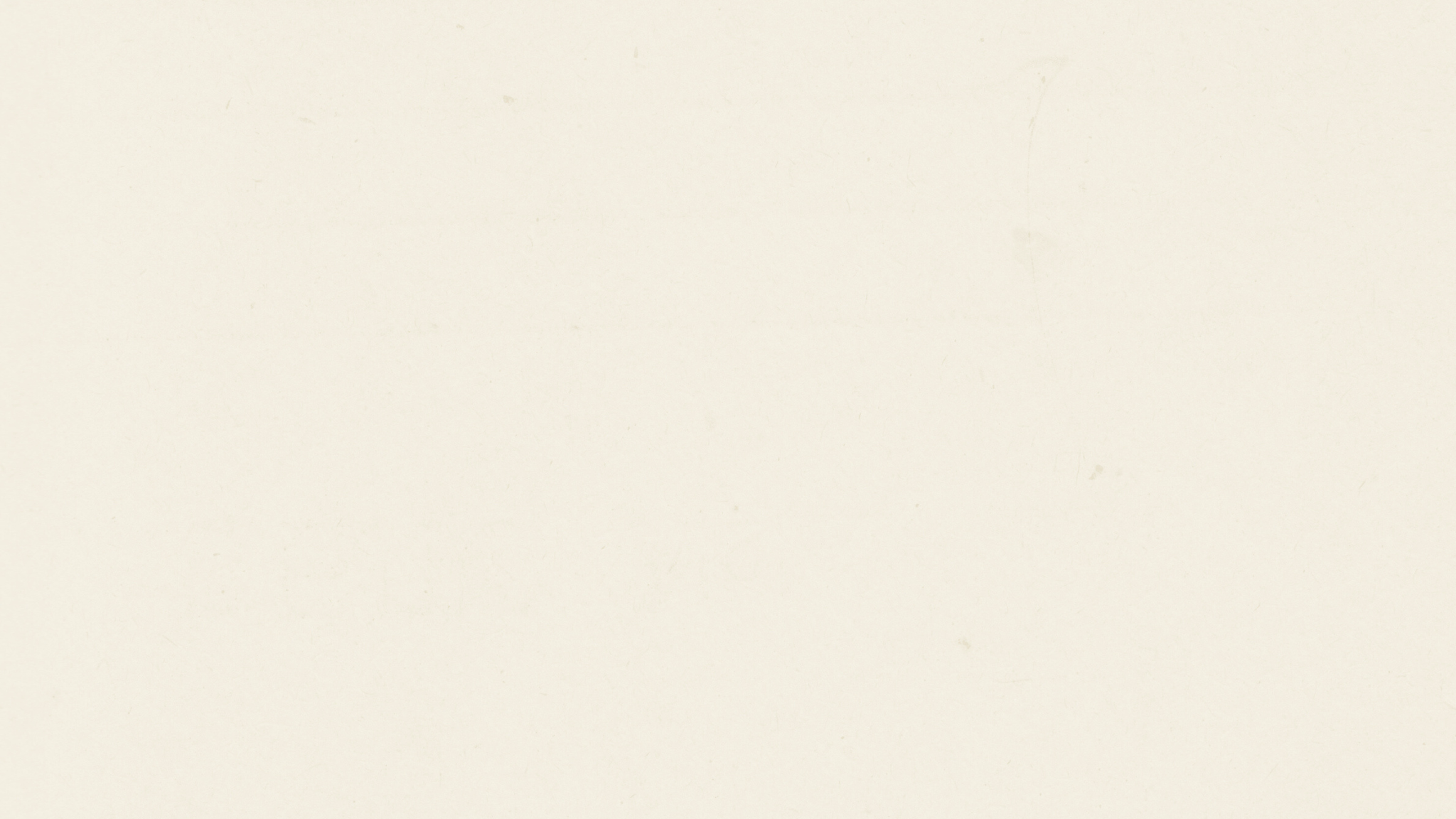 Meet the team
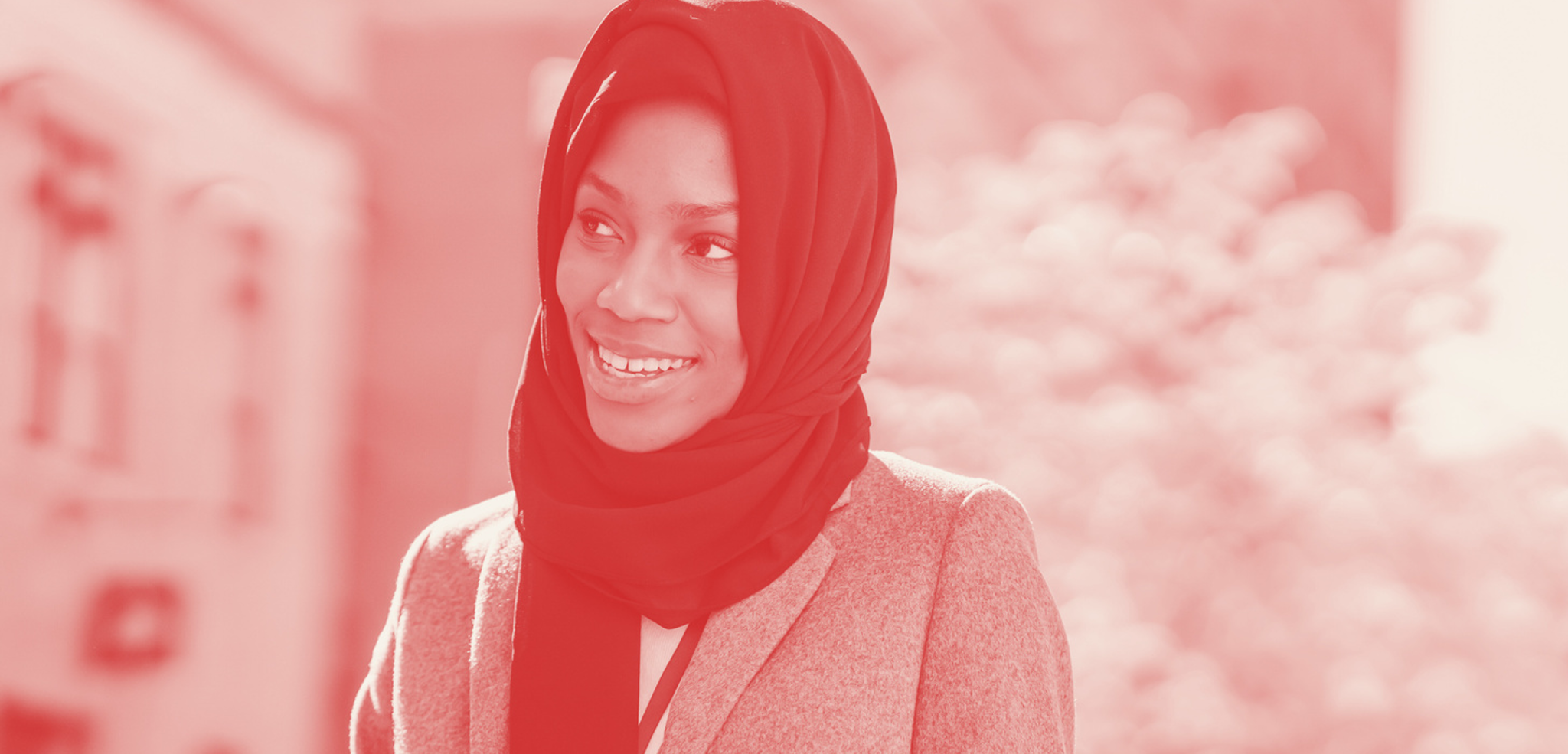 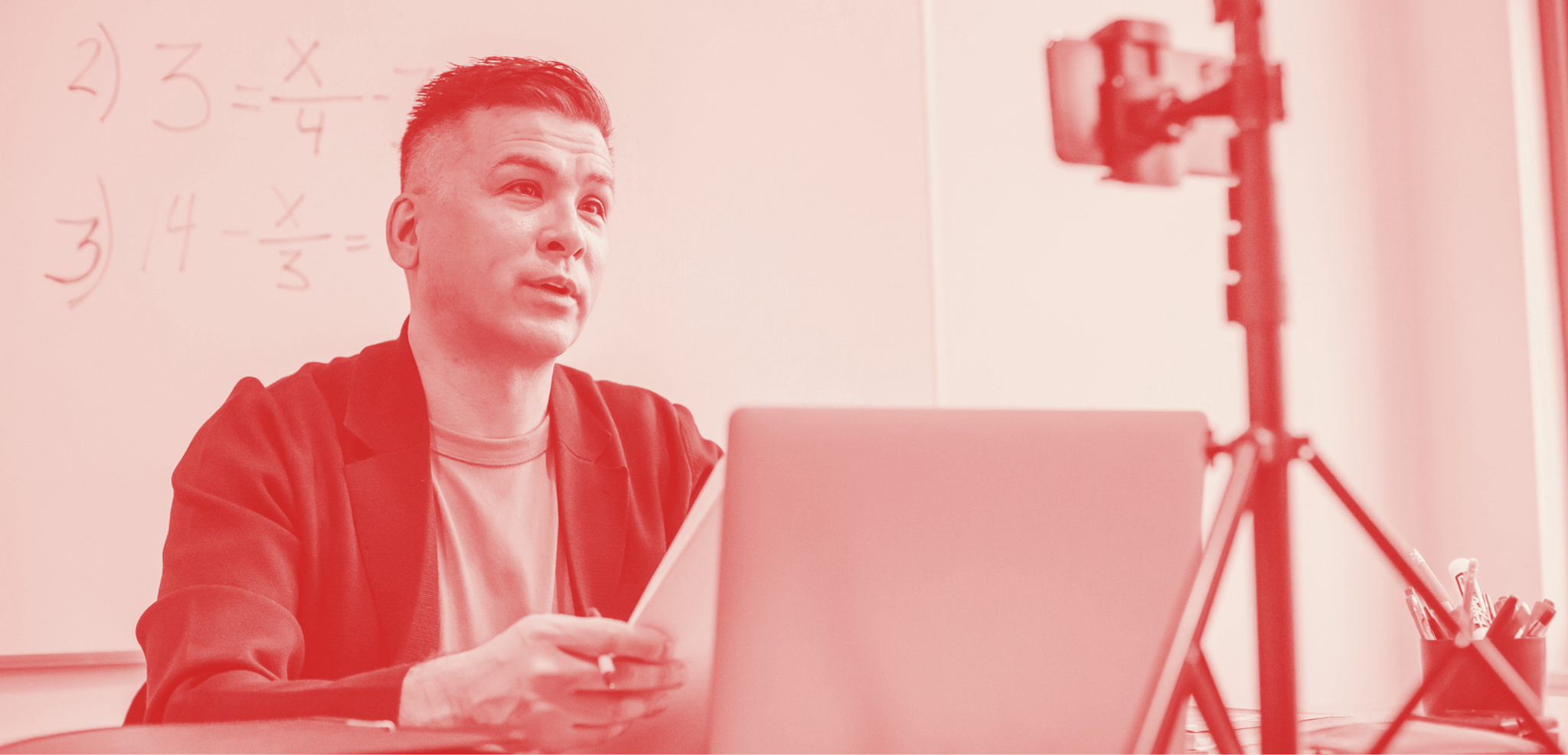 Harry Crane
Dina Martinez
Television Department Head
Media Researcher
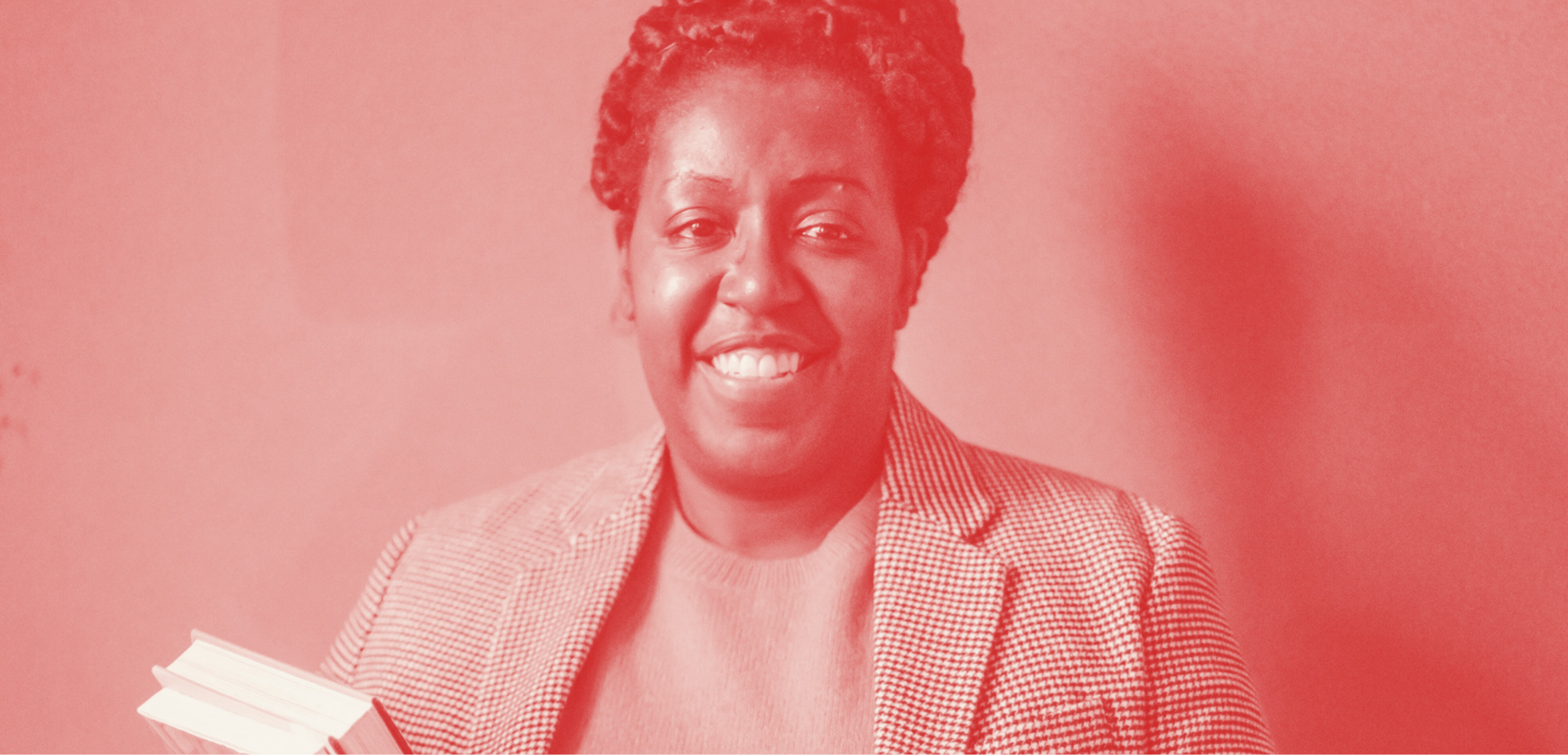 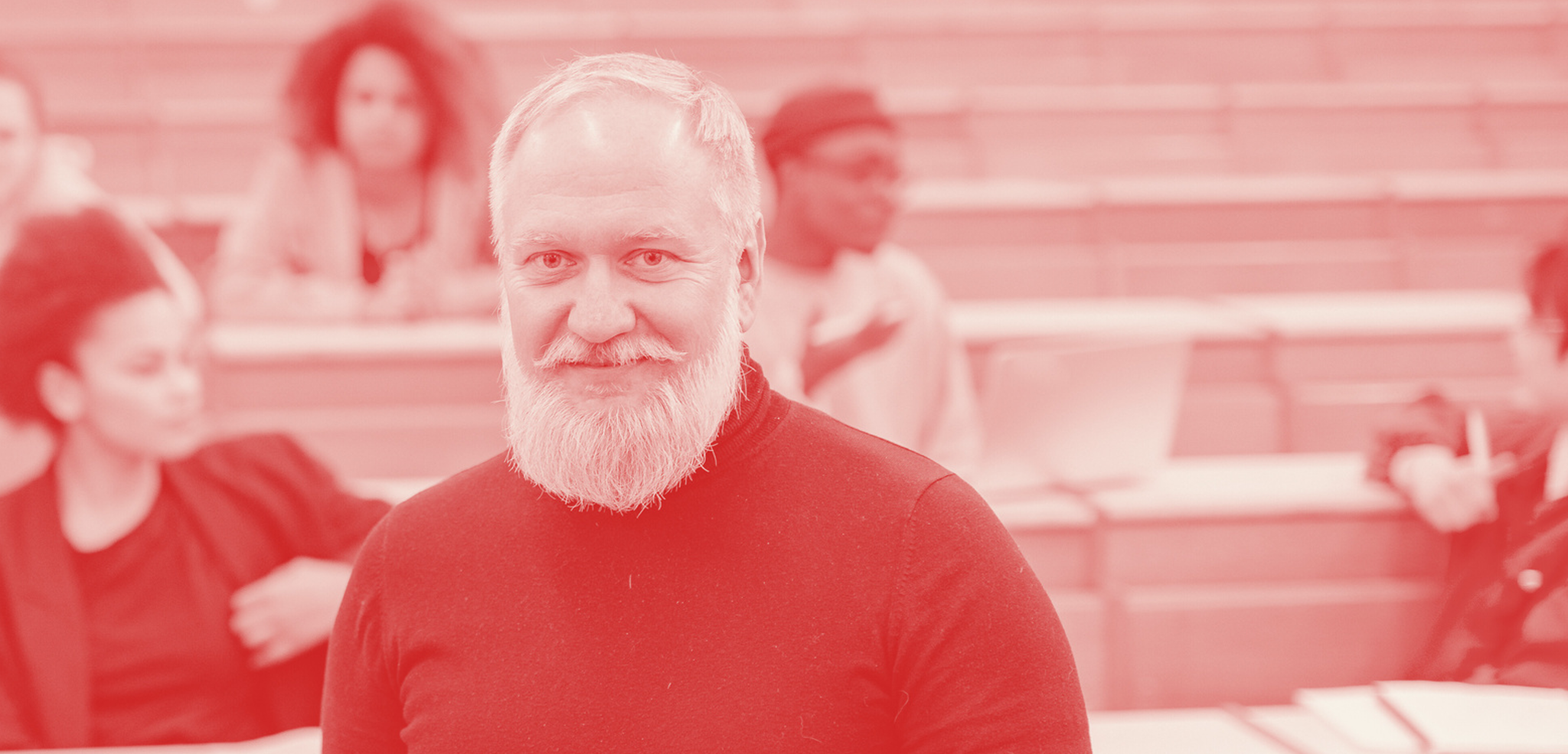 Charlie Thompson
James Xavier
Digital Media Lecturer
Journalism Educator
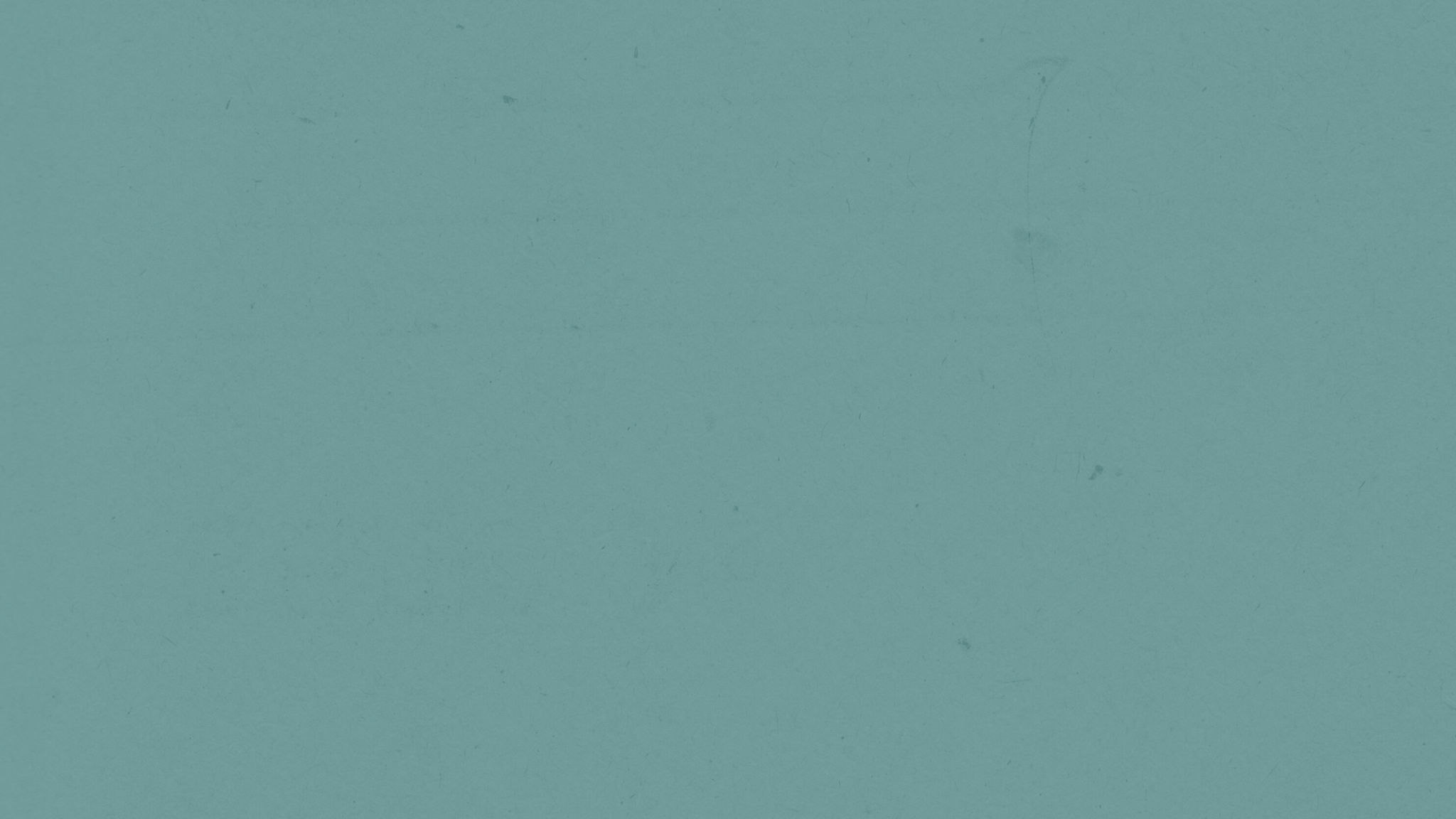 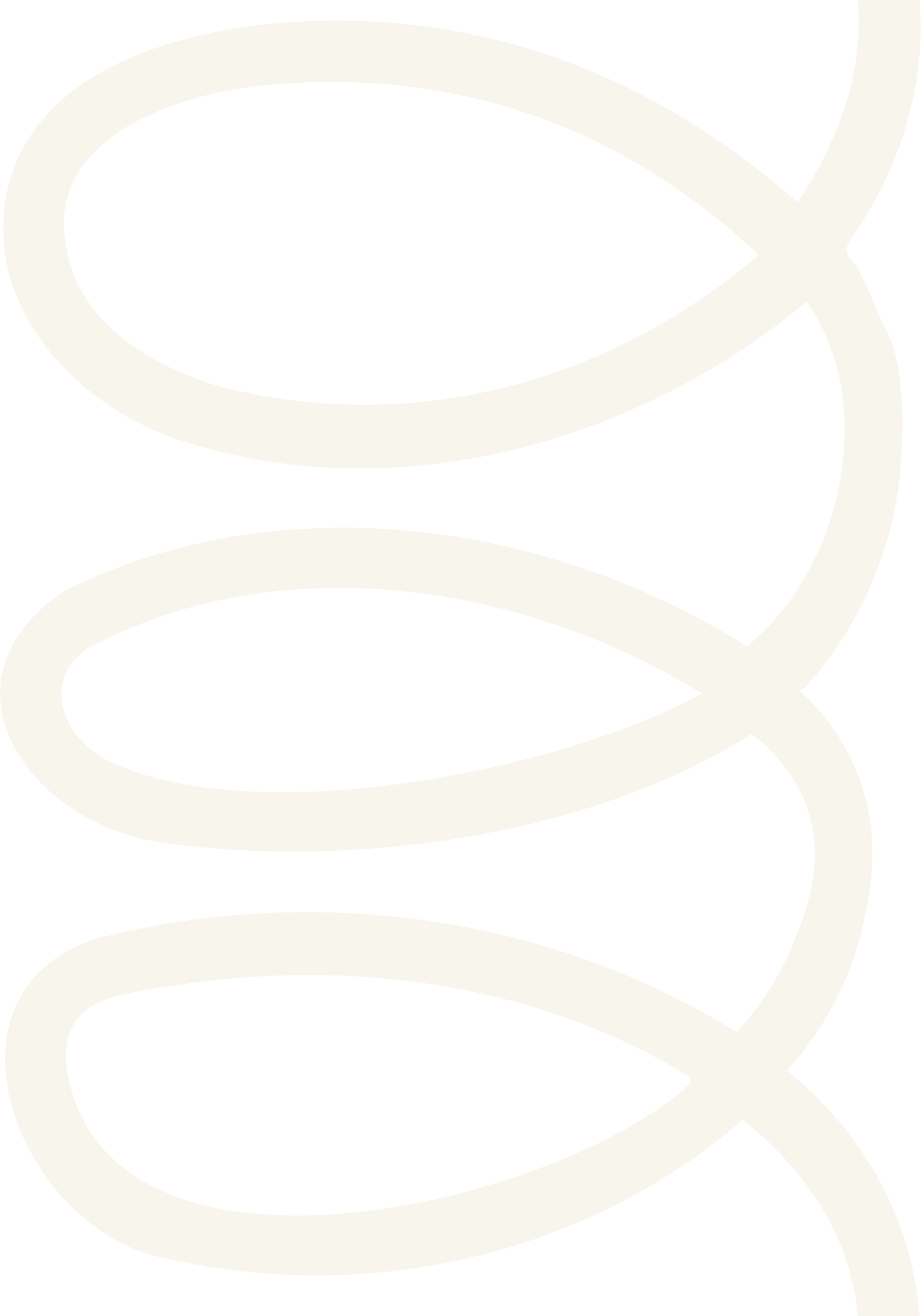 “
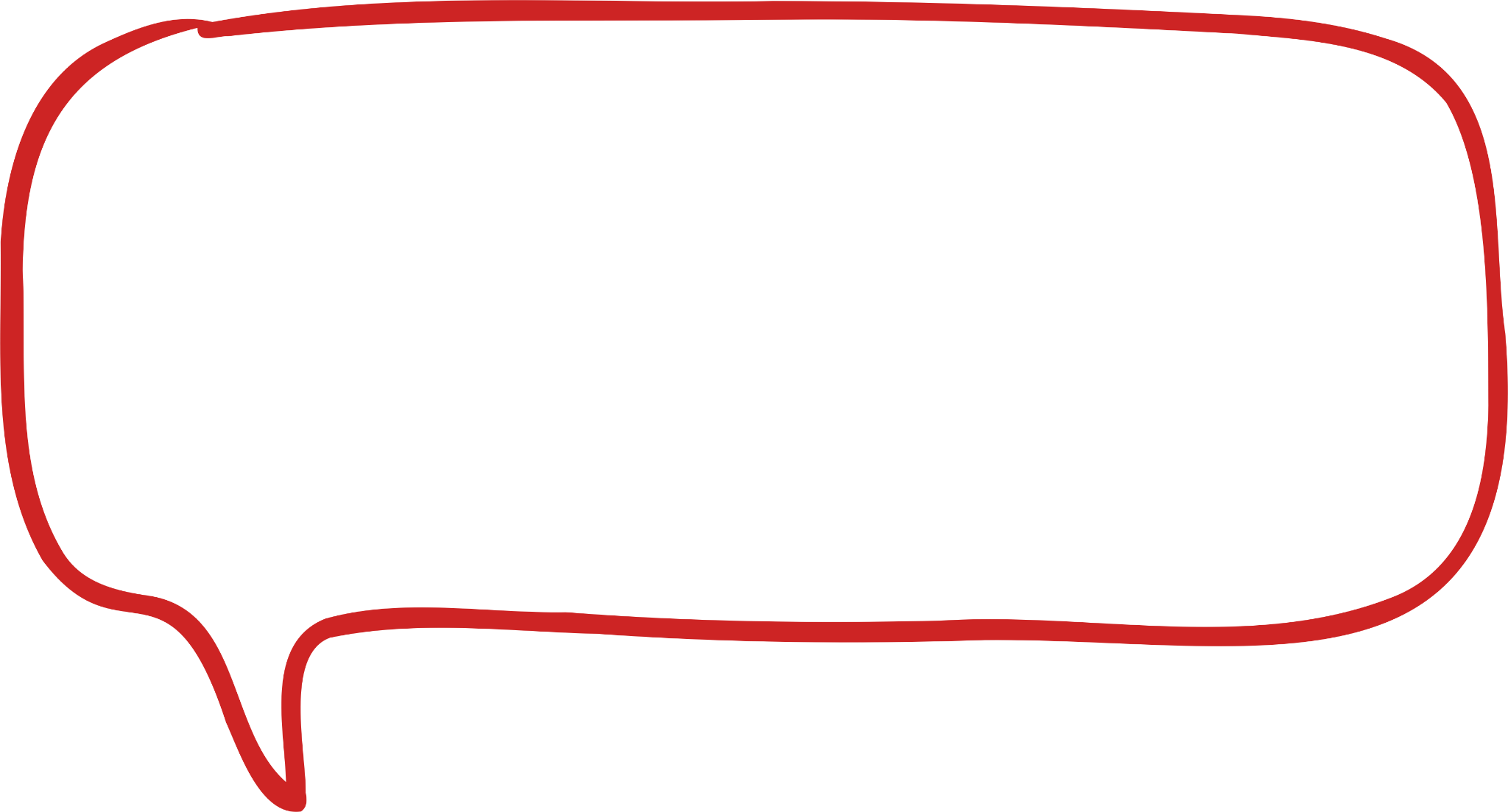 The media can shape our perceptions of reality;
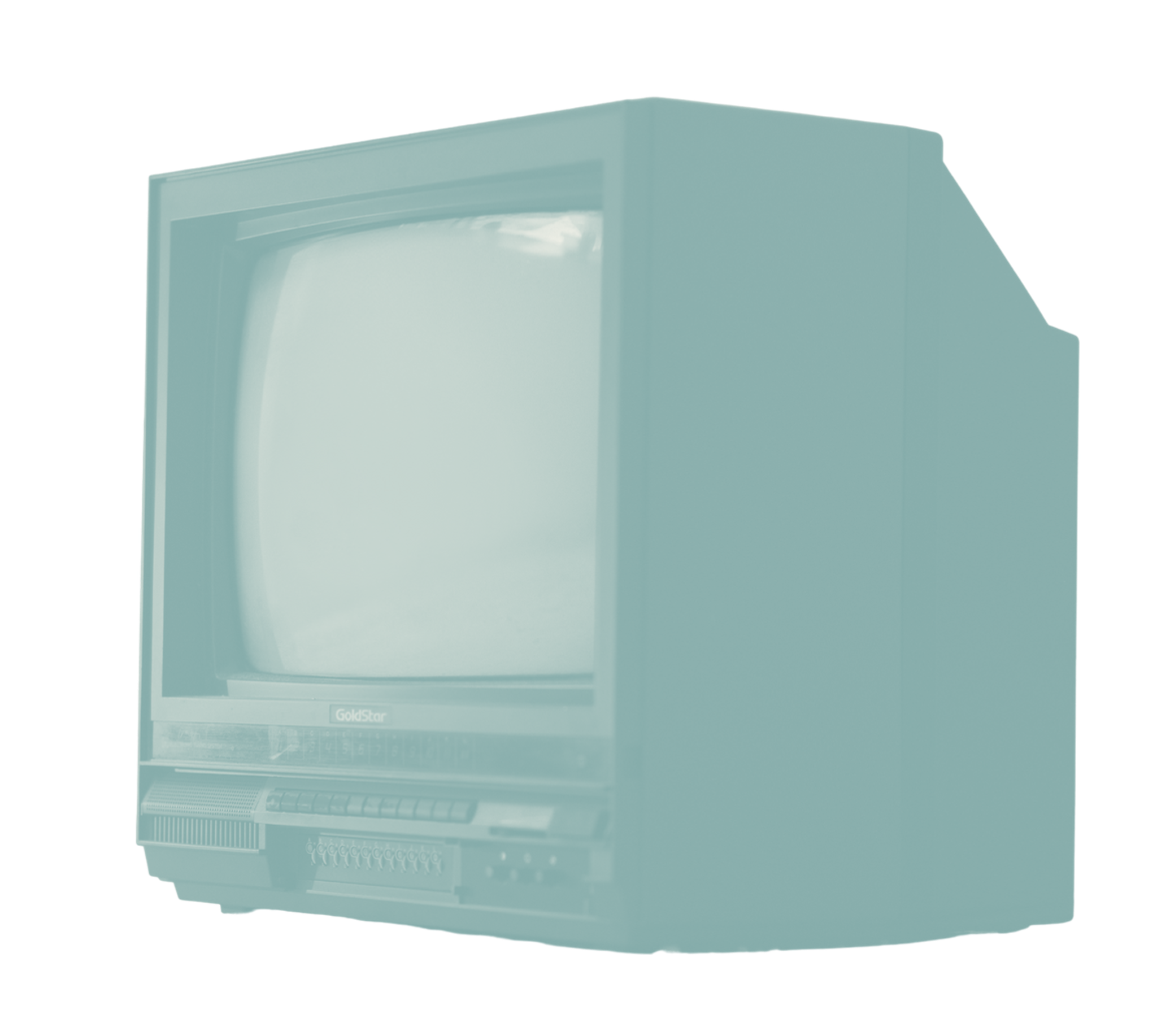 media literacy empowers us to challenge those narratives.
“
Professor Xavier
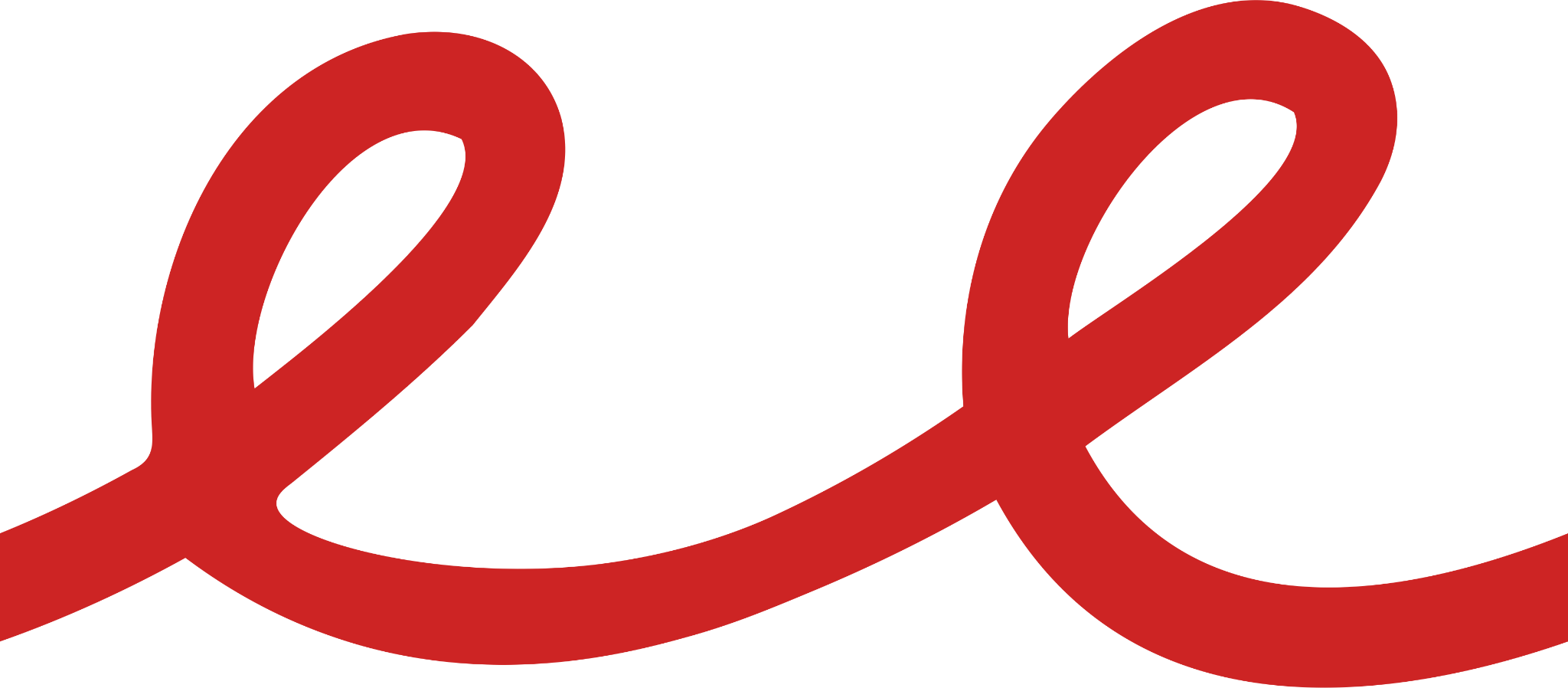 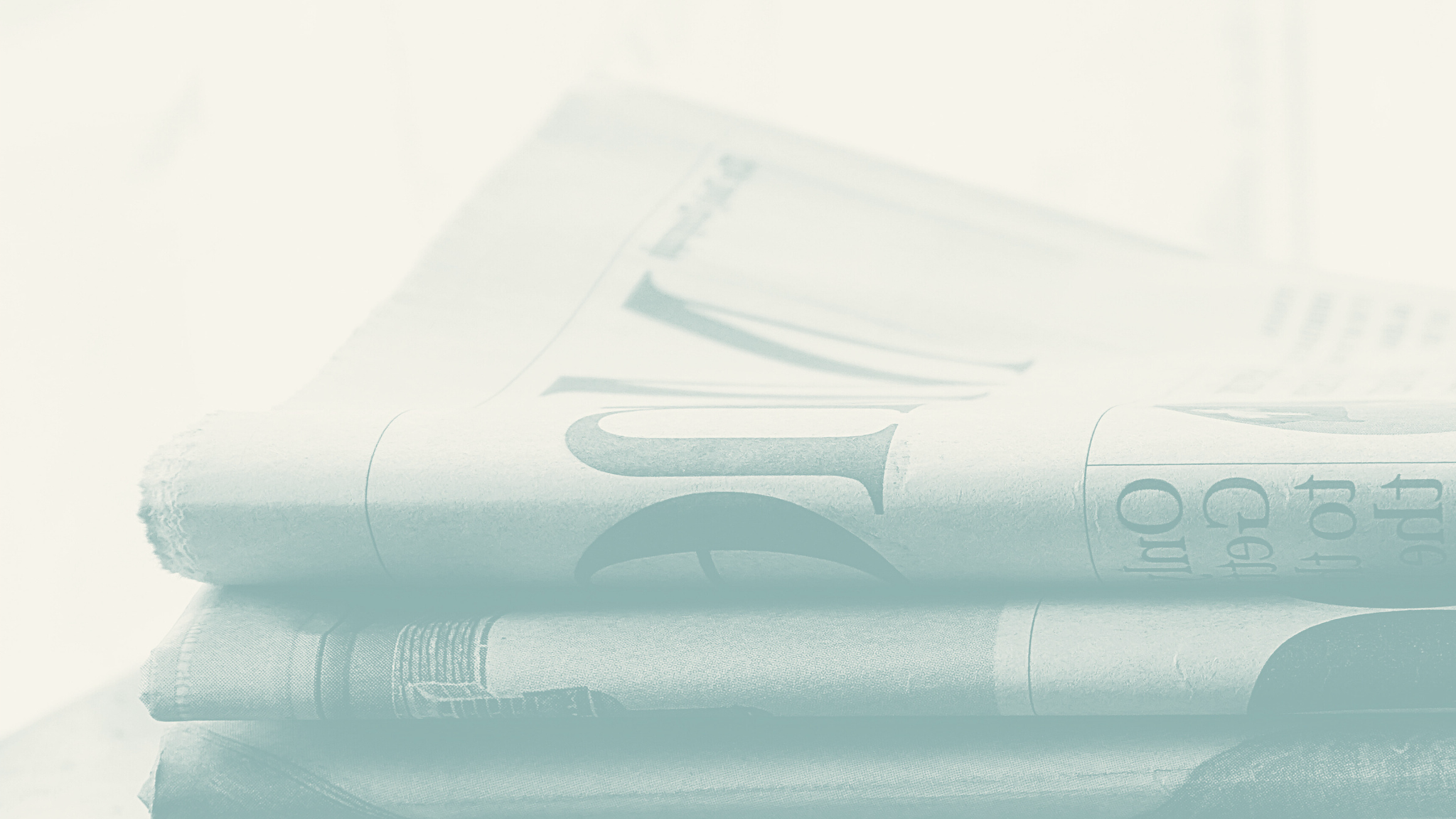 An Introduction
Media literacy is the ability to access, analyze, evaluate, and create media in various forms.
What is Media Literacy?
Media literaria ipsum dolor sit amet, conscientiam criticam acquirere et informationem evaluare. Sed do eiusmod tempor exercitationem ut cognitionem et analysim profundam. Ut enim ad minim veritatem, quis nostrud disputationem ullamco veritatis nisi ut aliquip ex ea perceptio accurate.
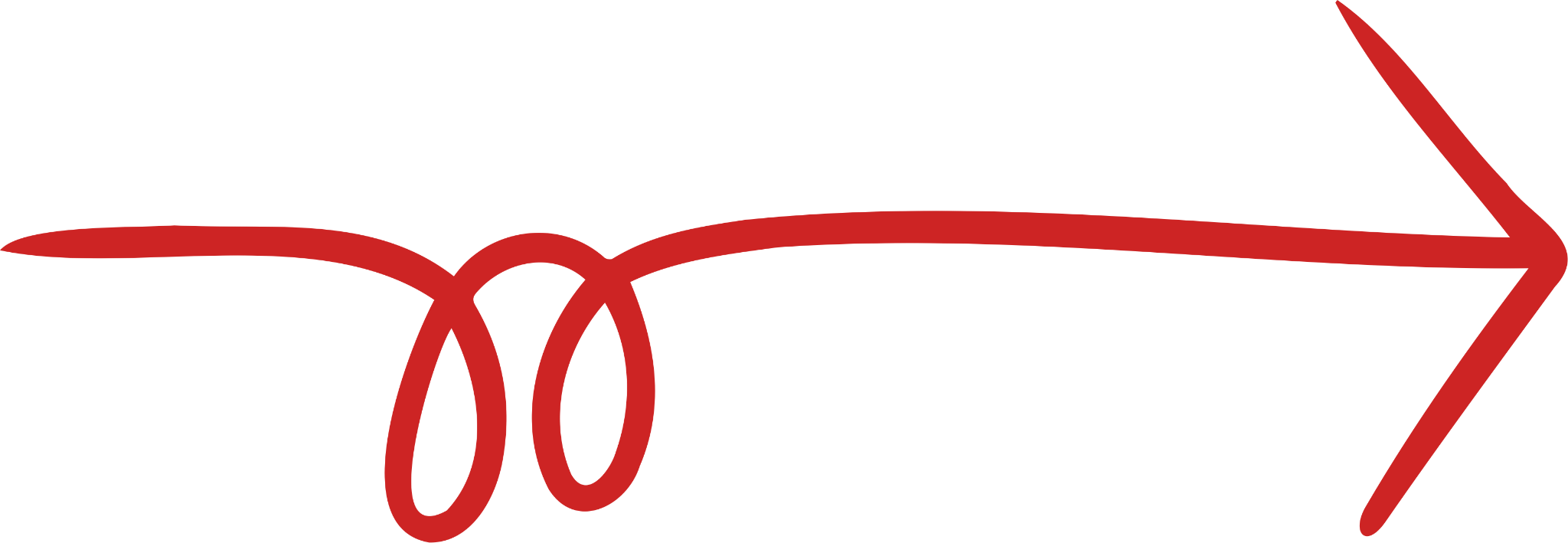 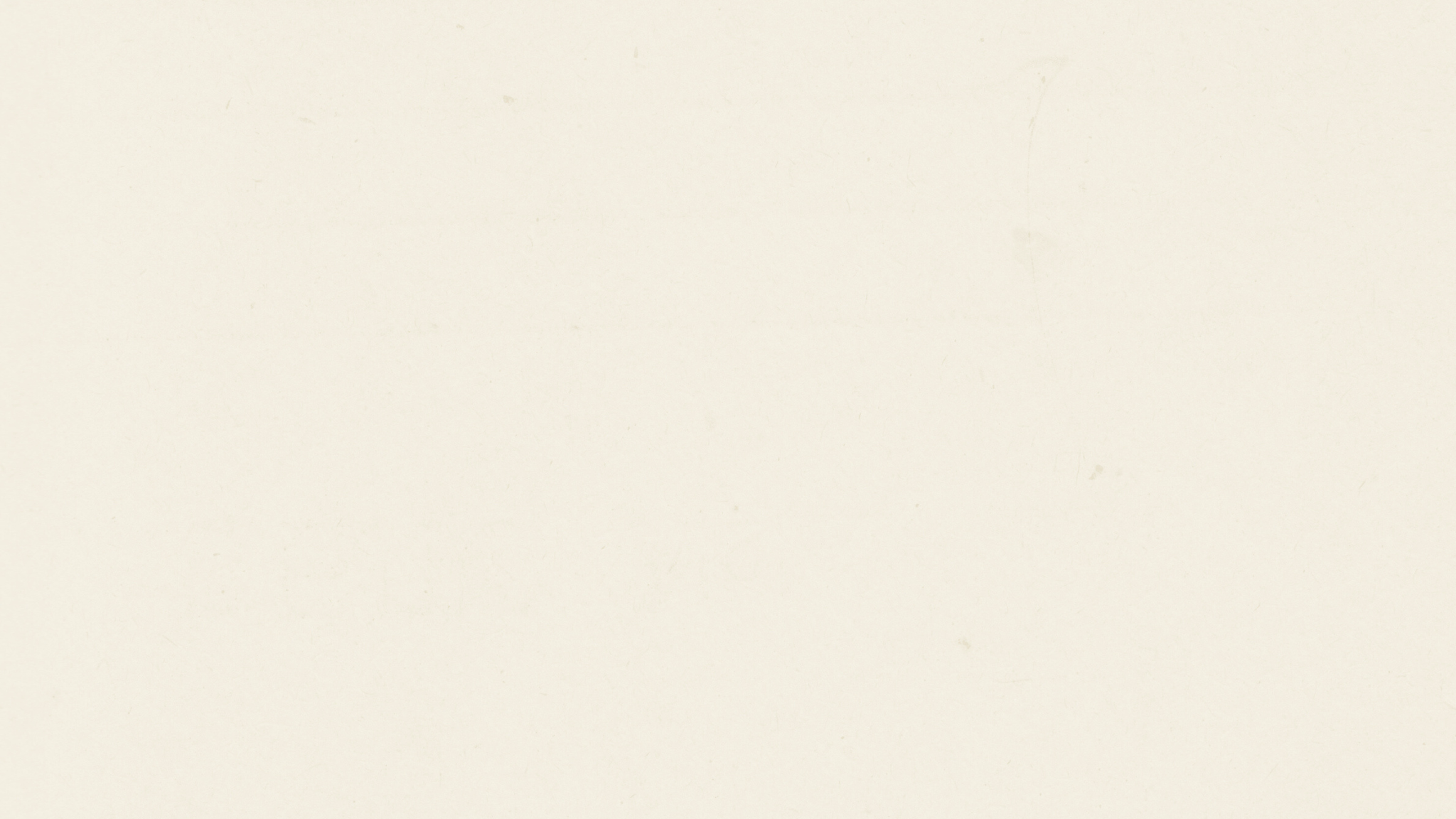 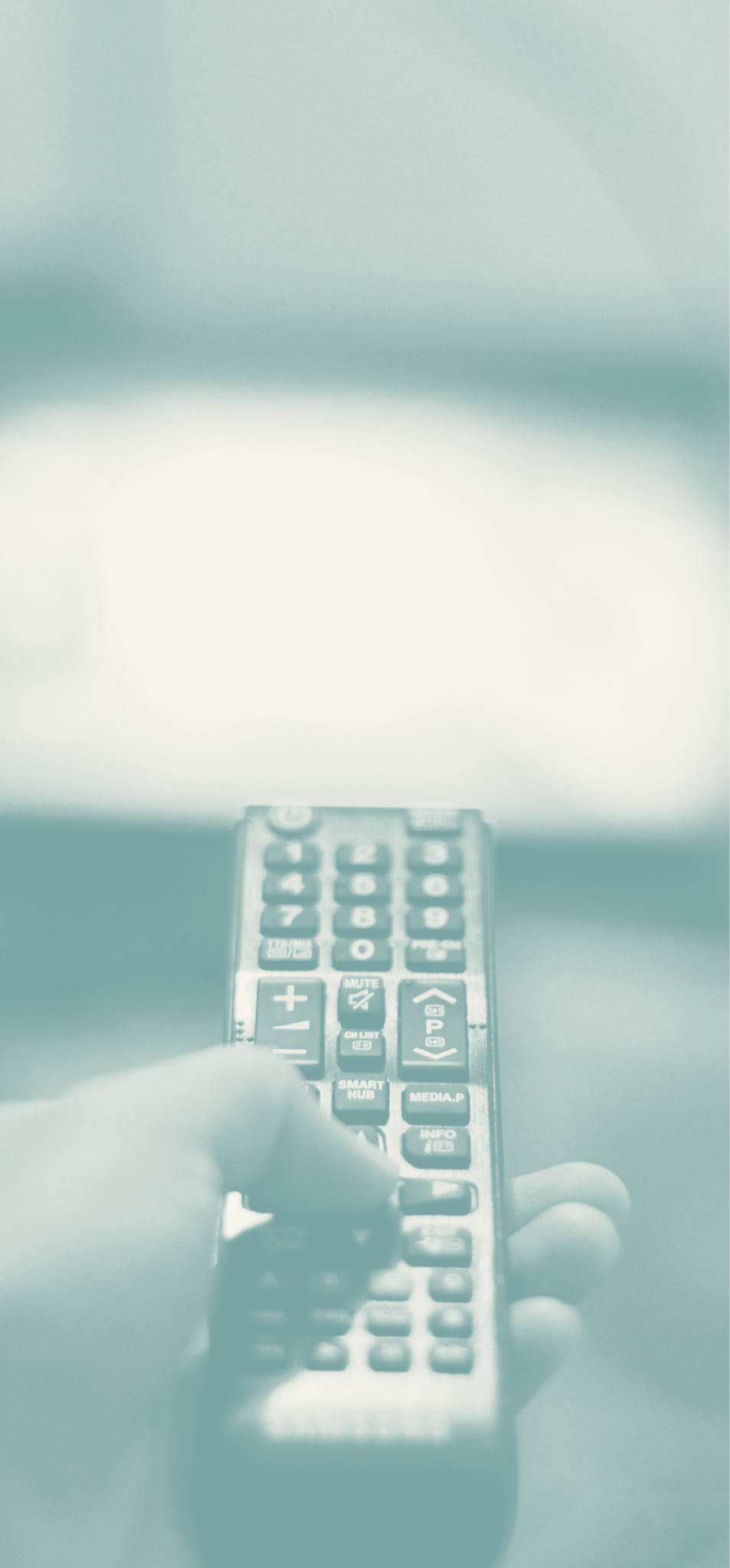 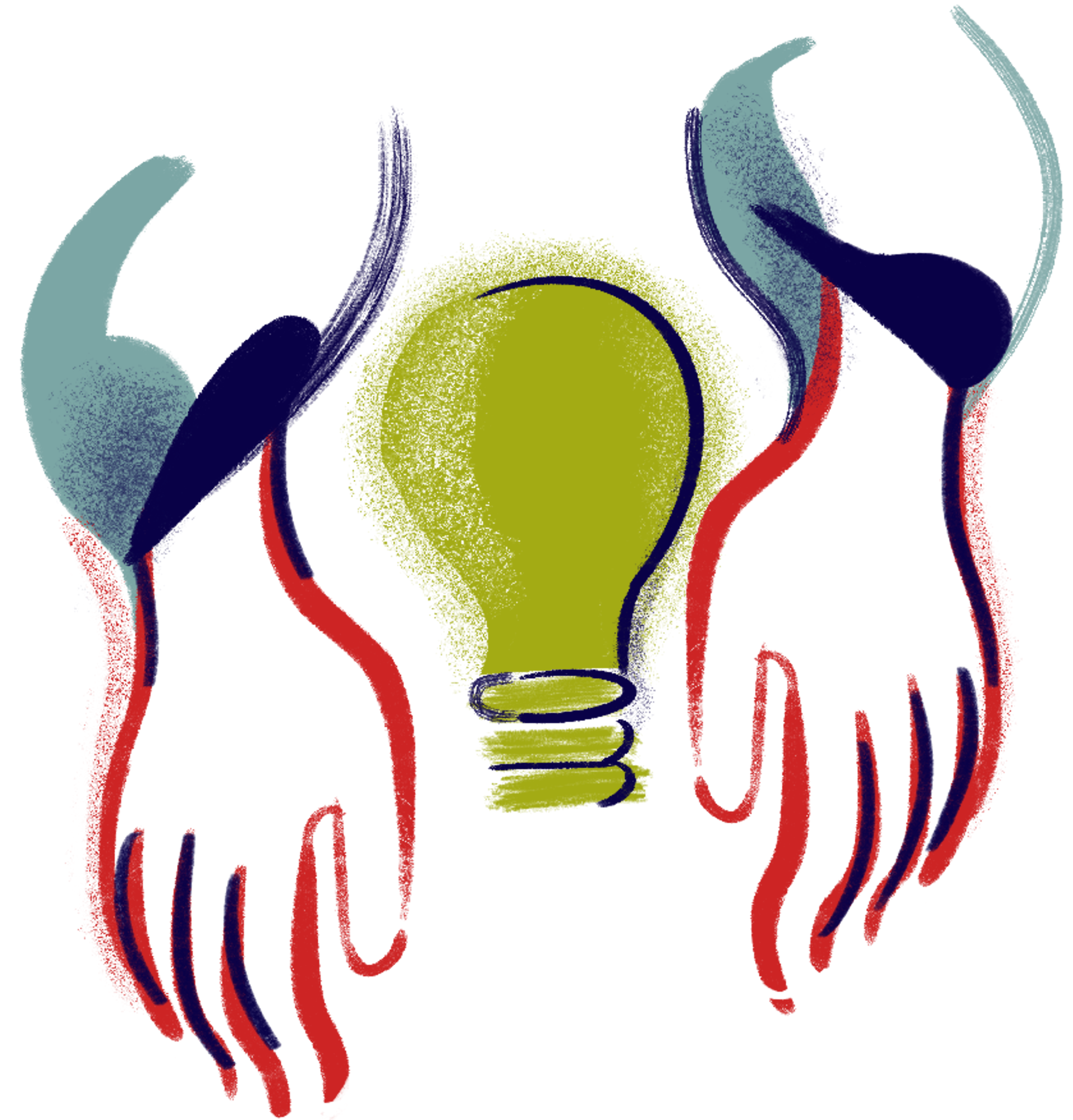 Importance of Being Media Literate in Today’s Digital Age
Why Teach Media Literacy?
Understanding Media Influence
Promoting Diverse Perspectives
Media literaria ipsum dolor sit amet, conscientiam criticam acquirere et informationem evaluare. Sed do eiusmod tempor exercitationem ut cognitionem et analysim profundam. Ut enim ad minim veritatem, quis.
Duis aute irure error in comprehensionem in contextu velit esse cillum veritatis eu facta nulla detrimentum. Excepteur sint occasiones ad discernendum non proident, sunt in culpa qui officia deserunt inquisitionem id est laboratorium.
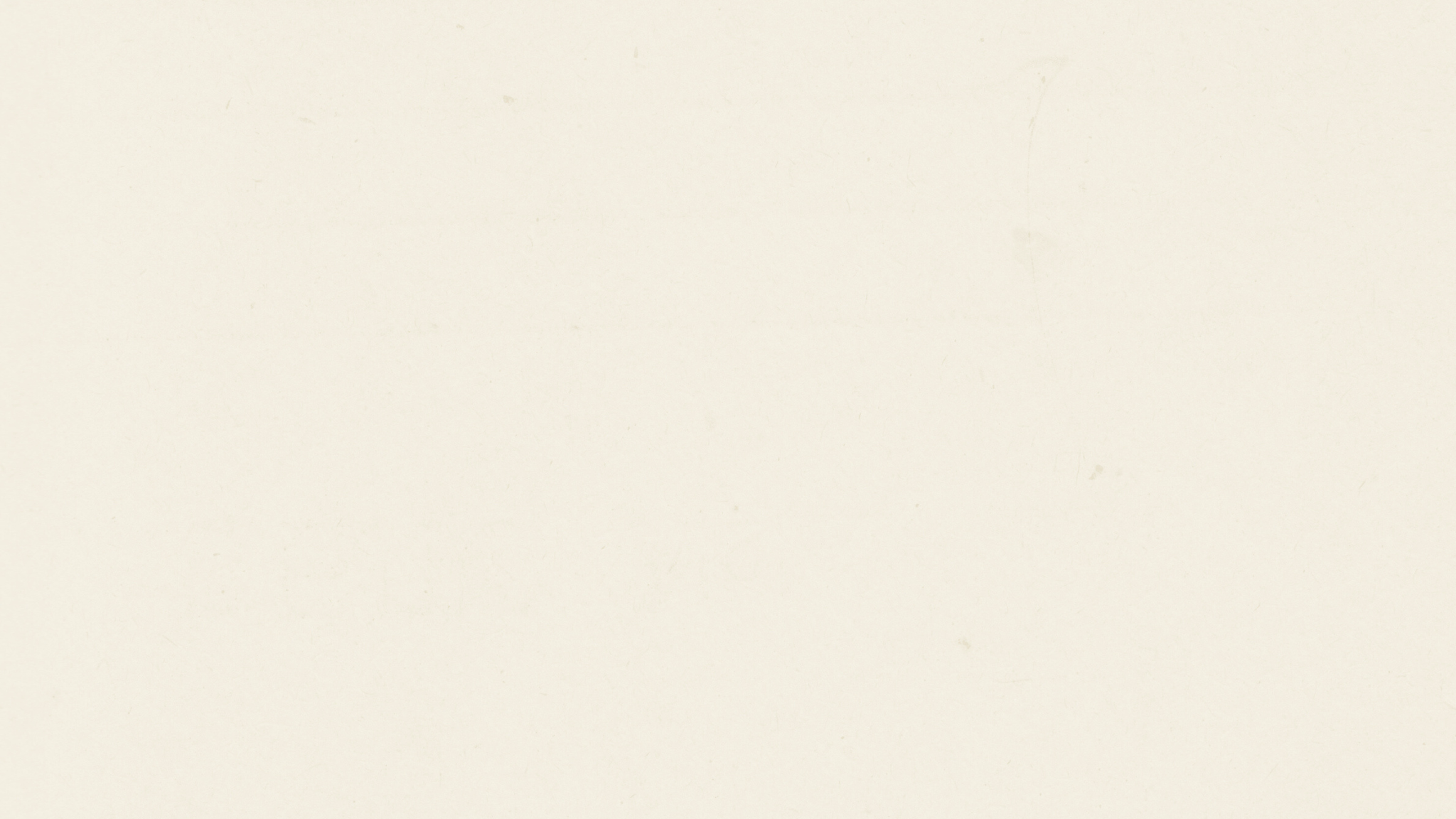 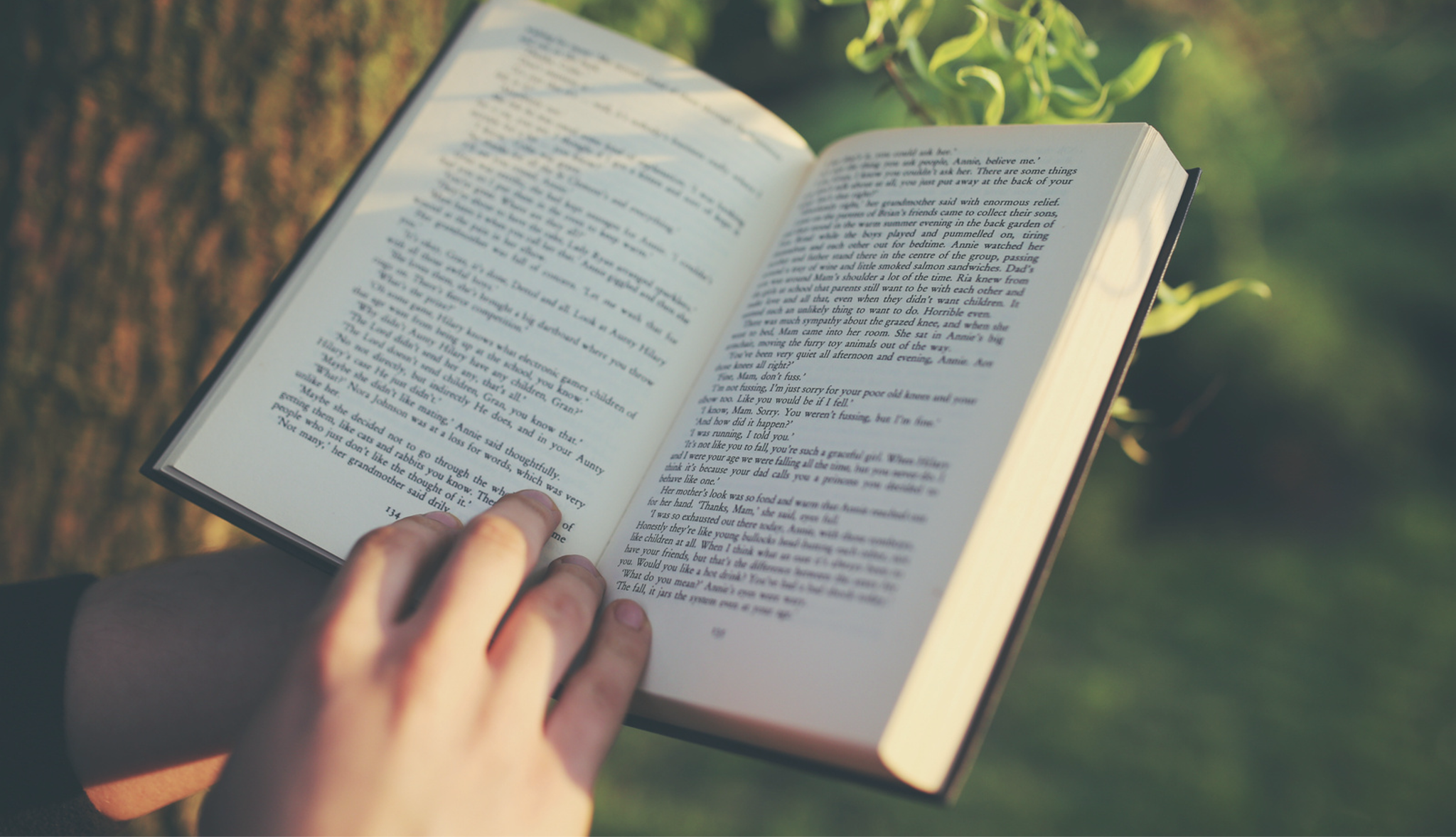 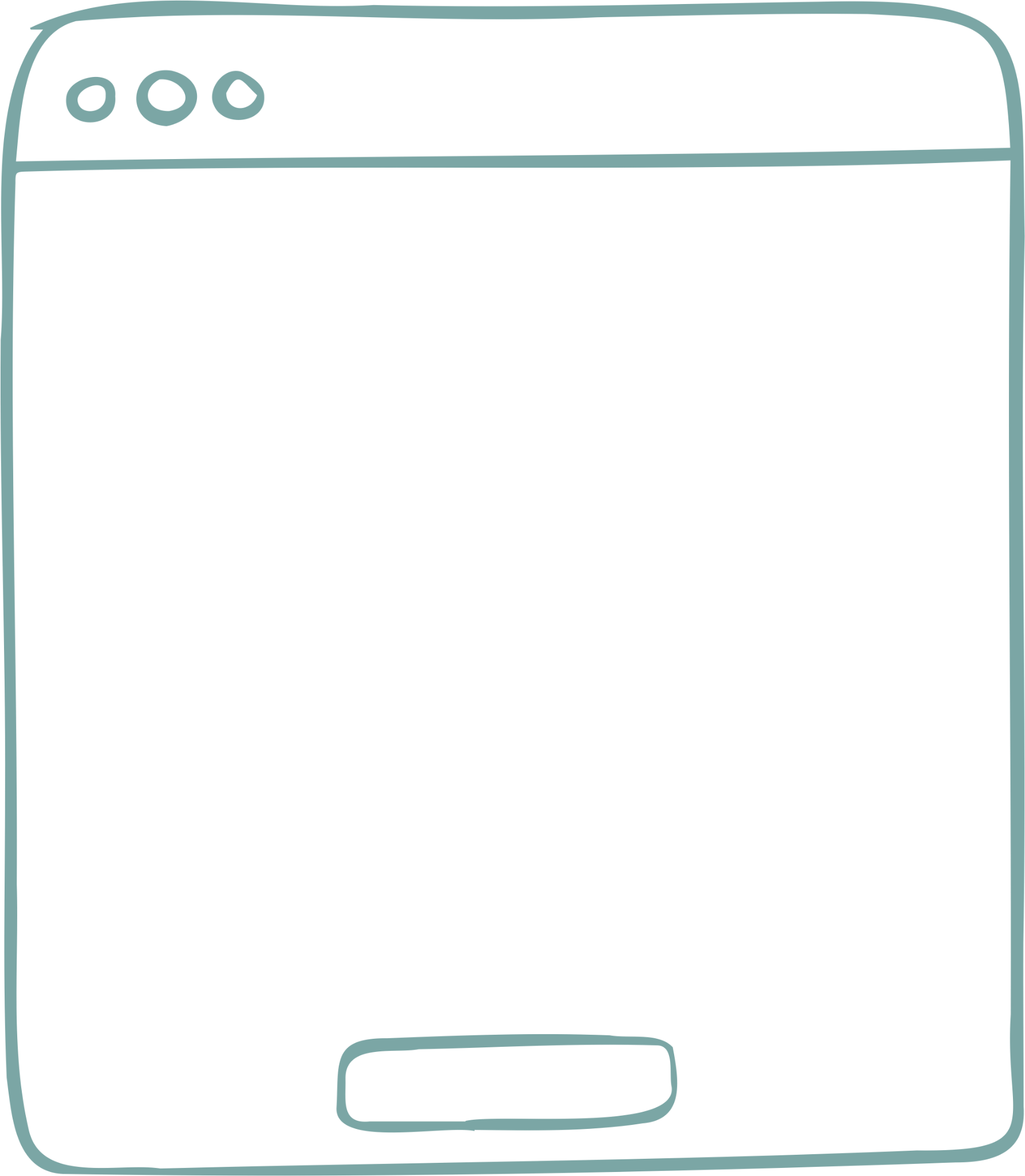 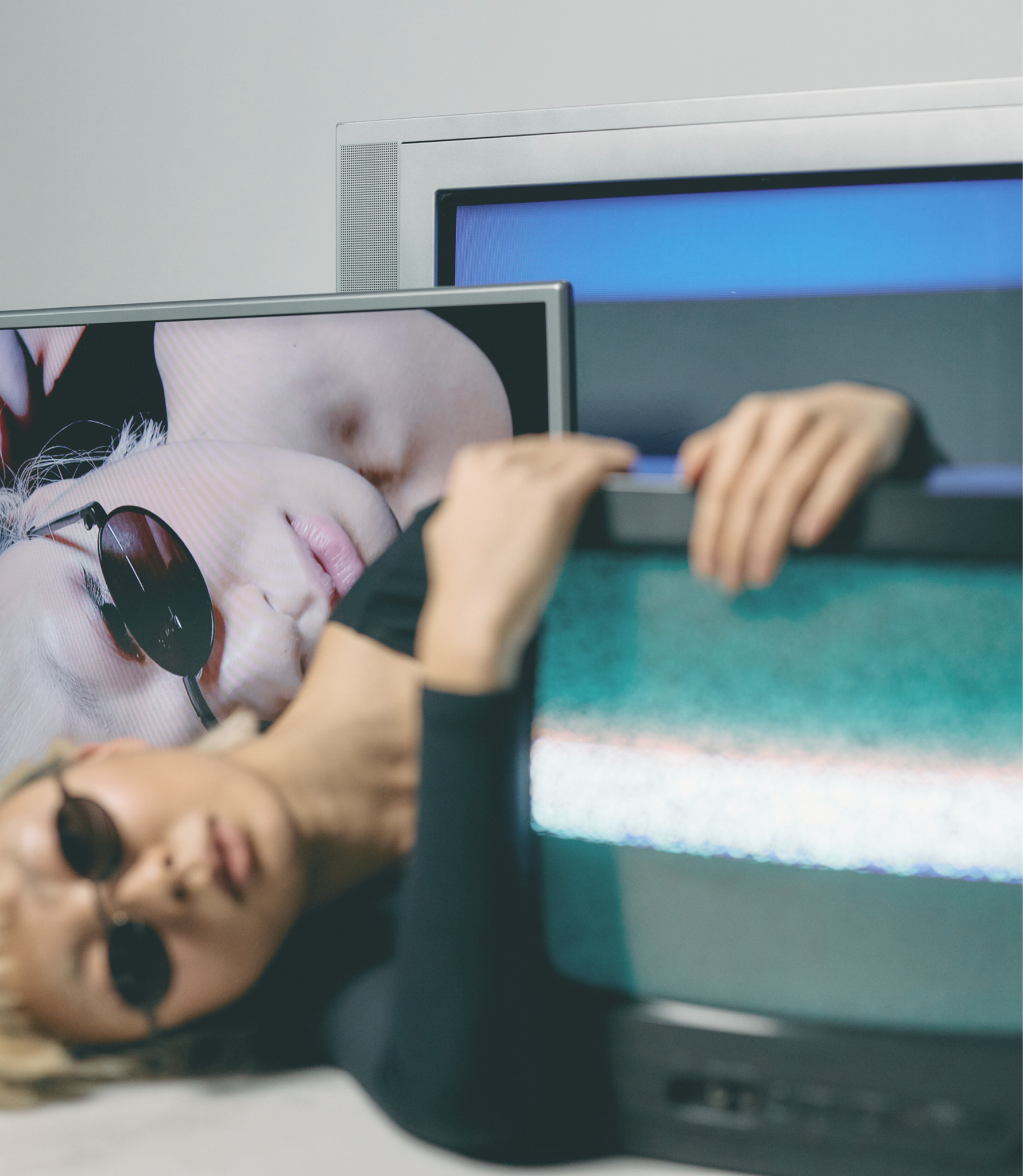 Gallery Image
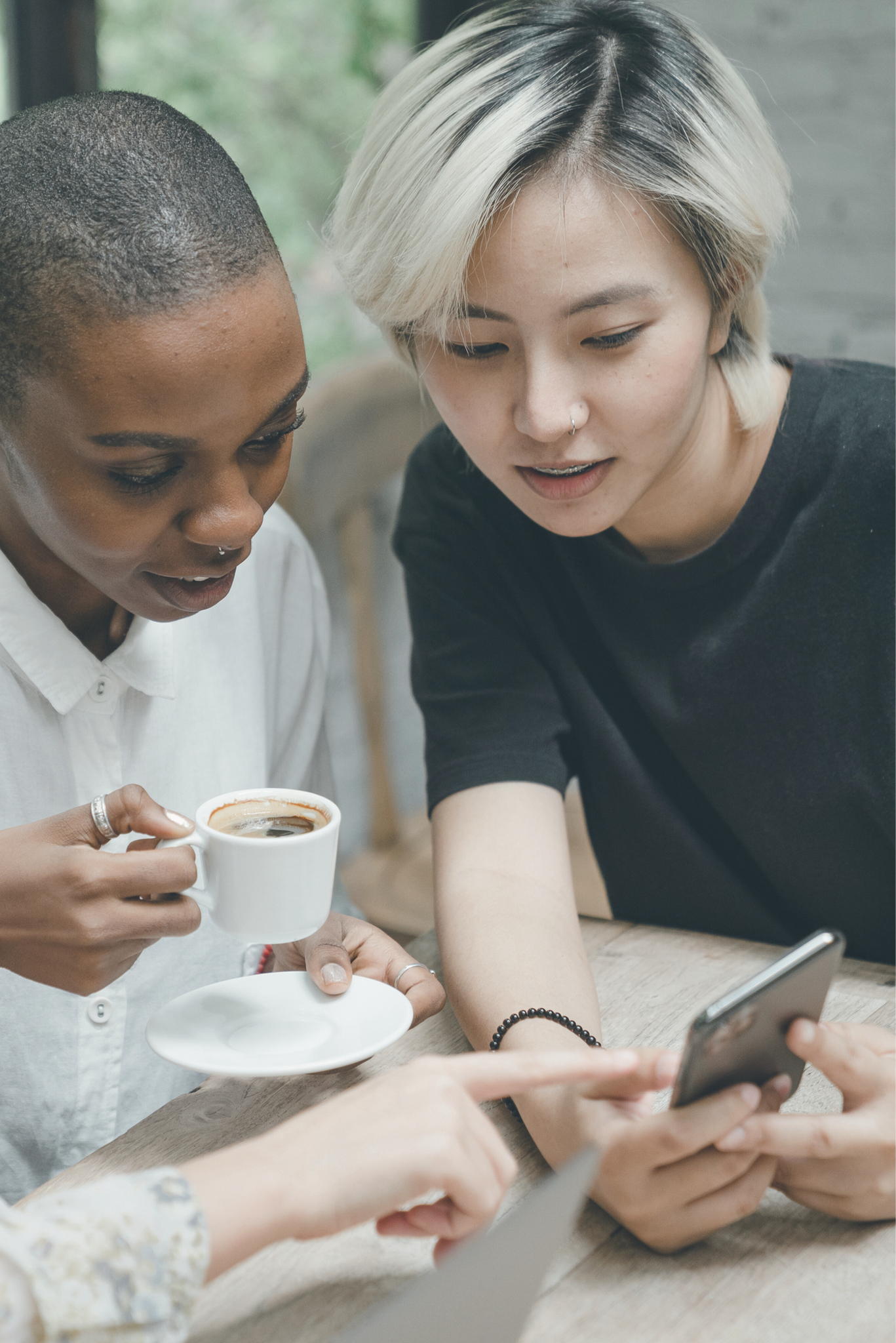 What can you say about your projects? Share it here!
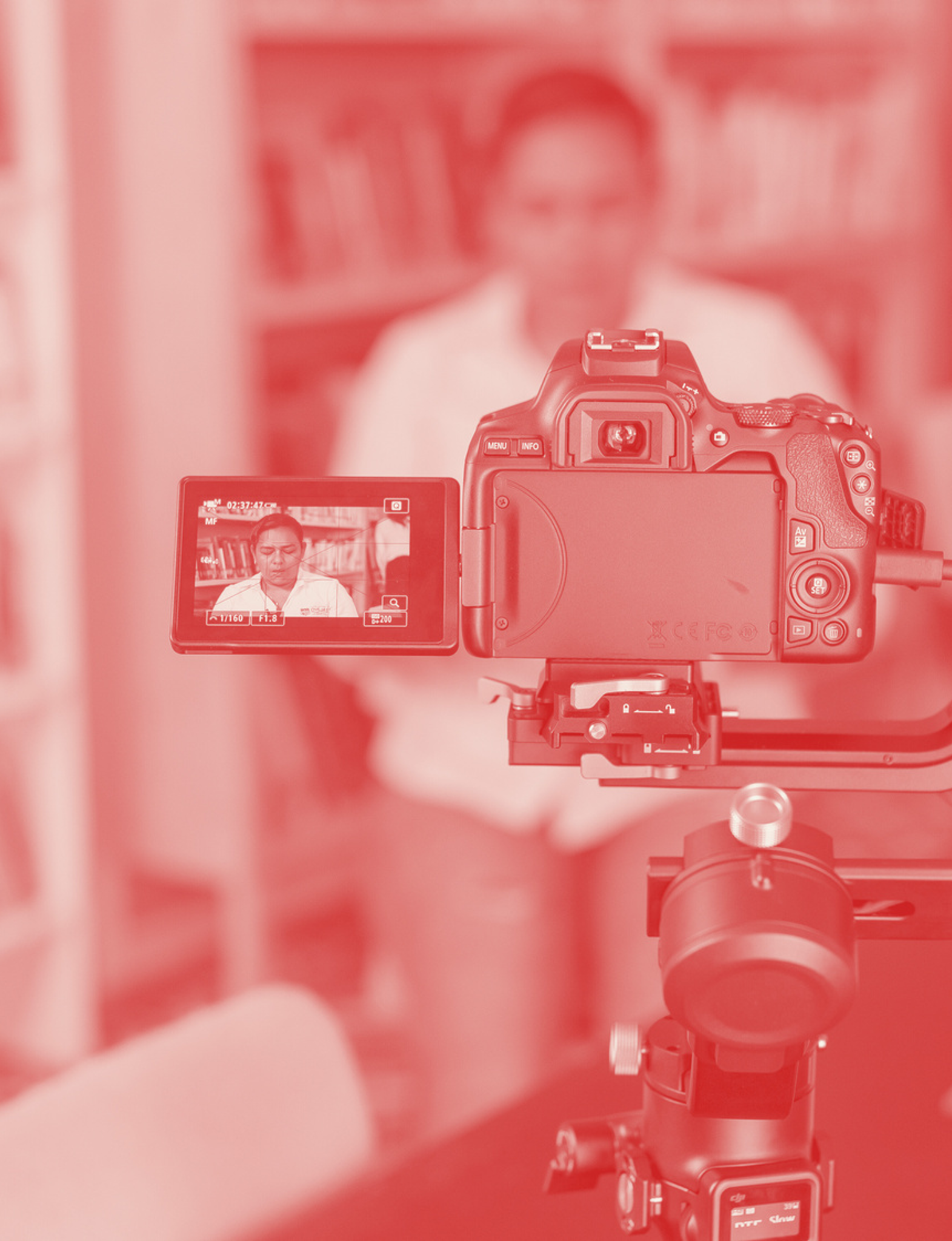 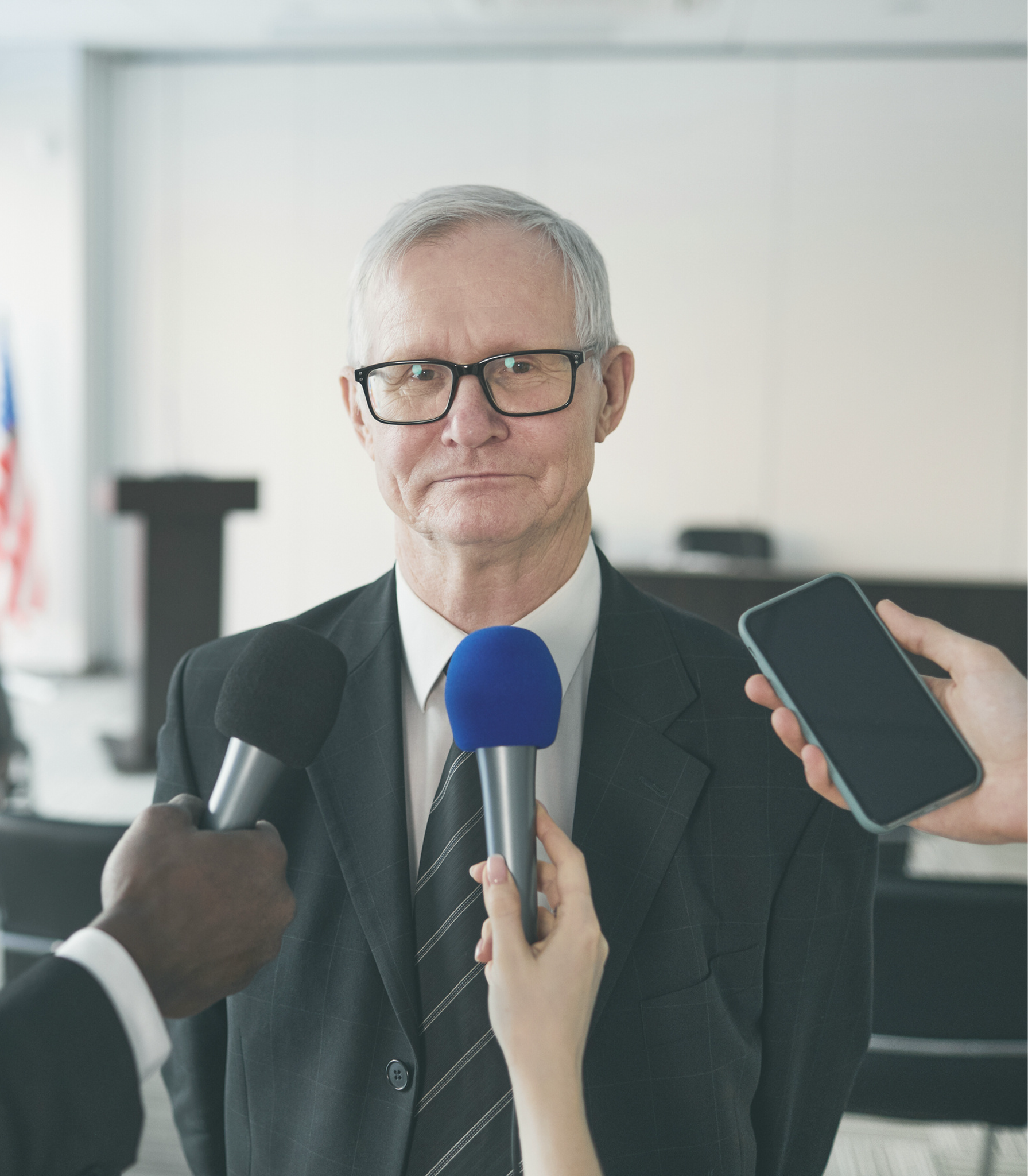 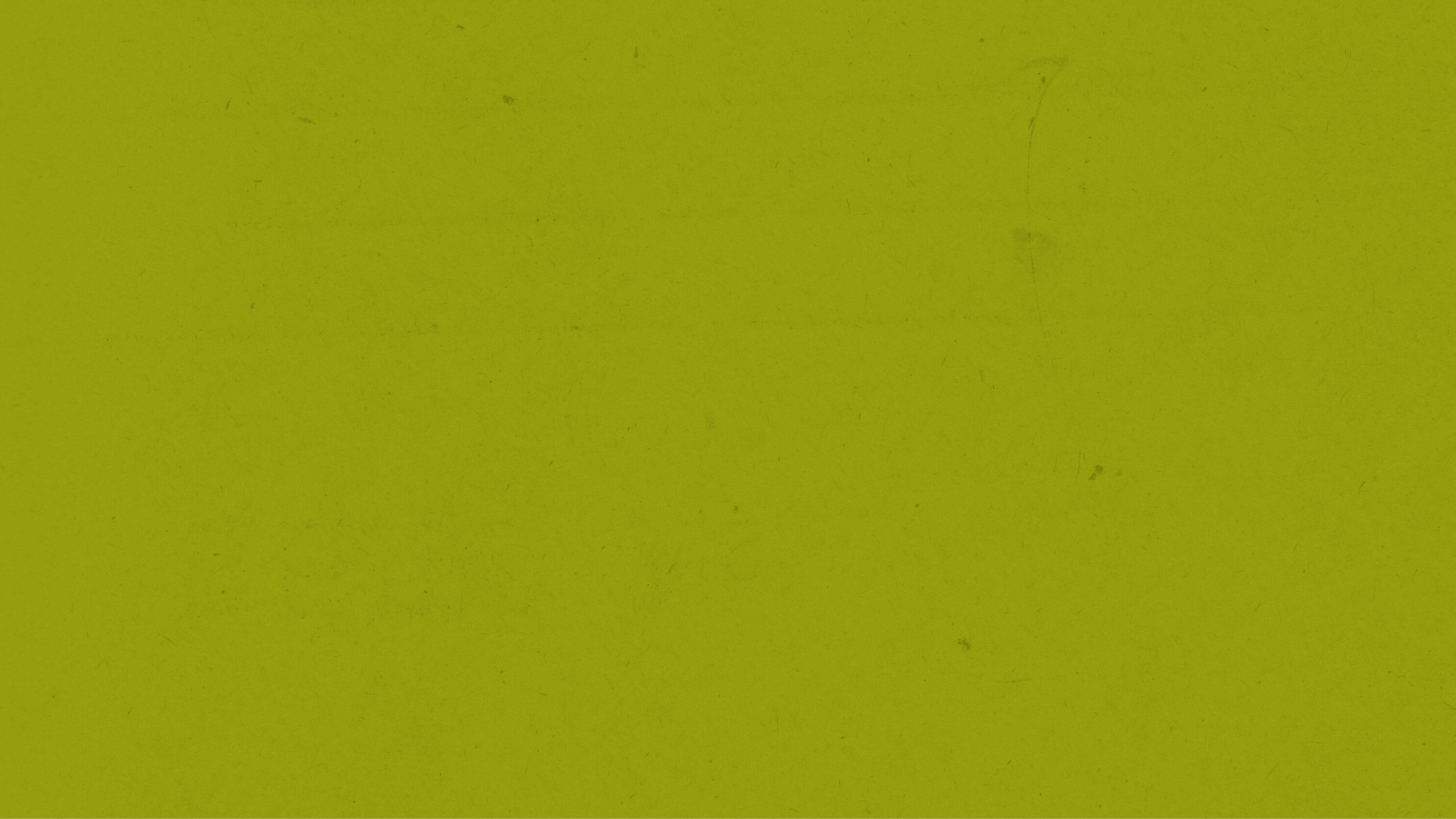 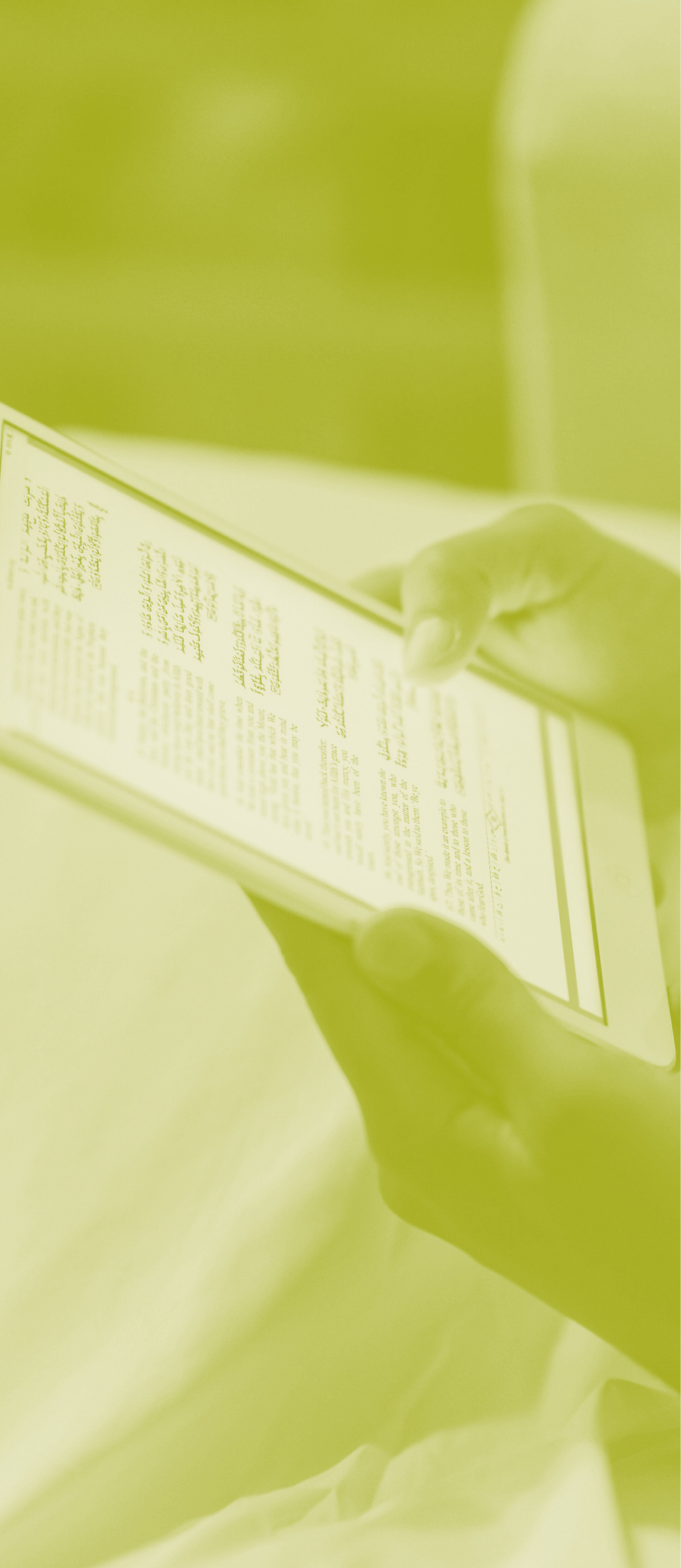 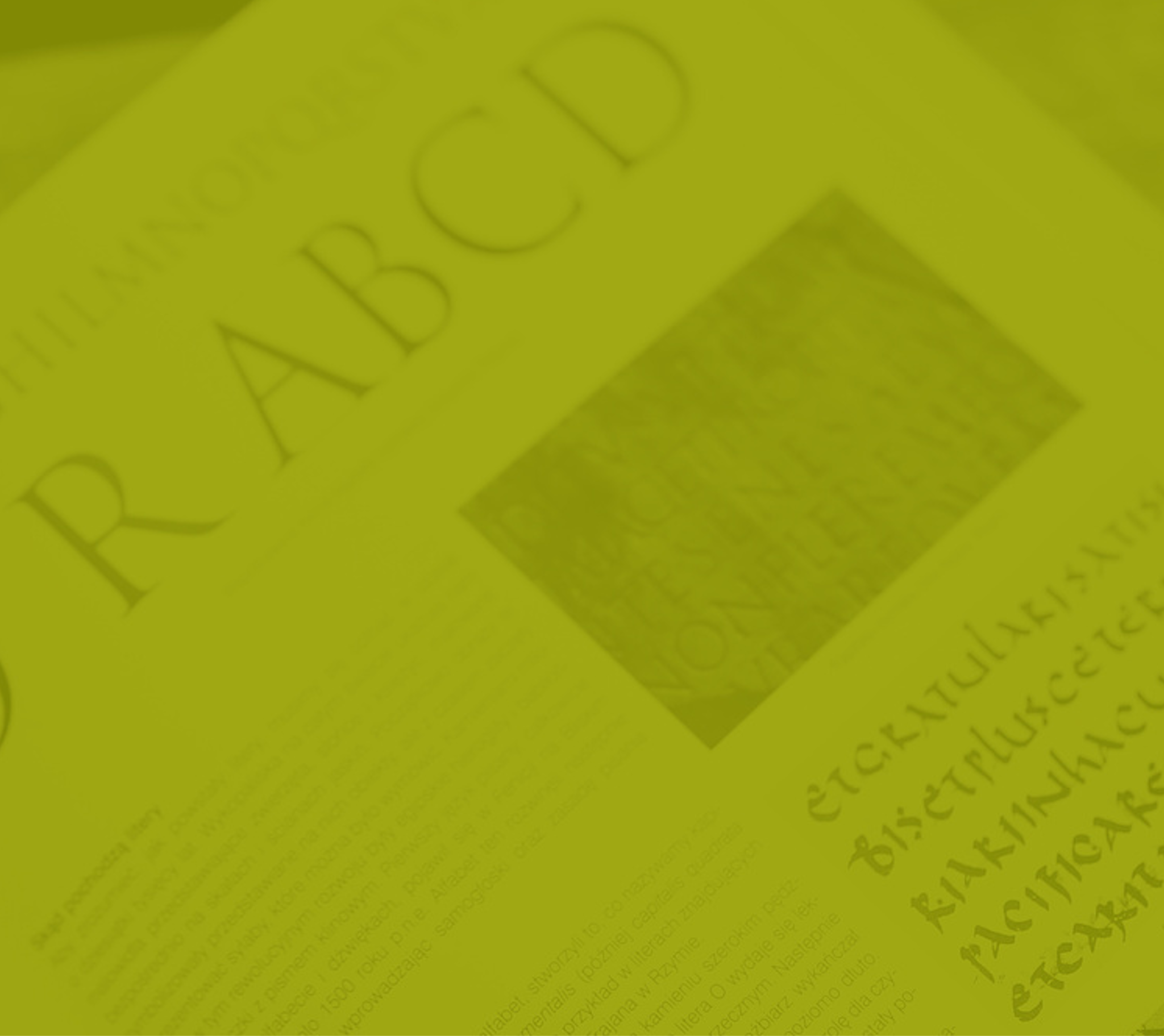 Skills for Media Literacy
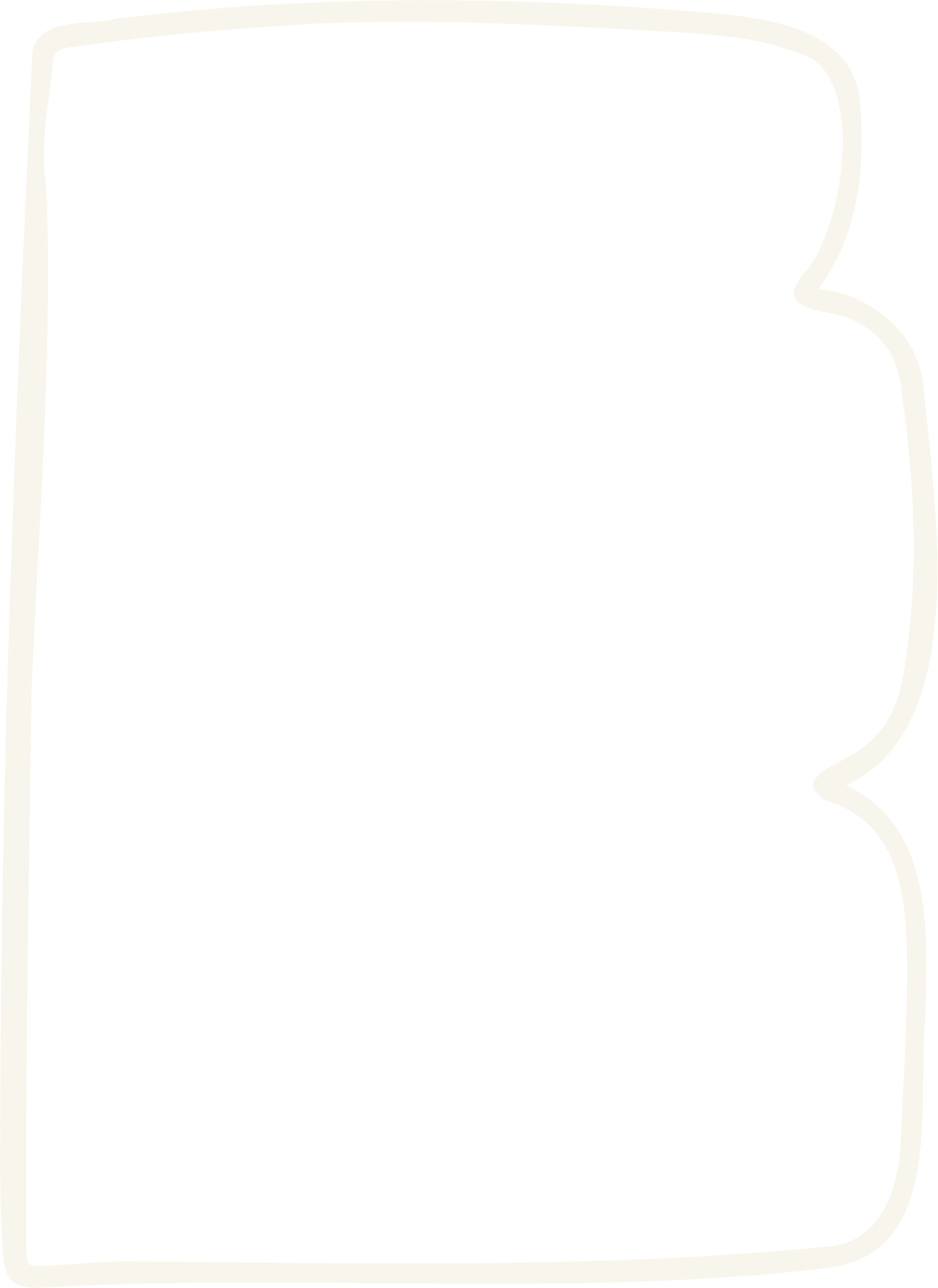 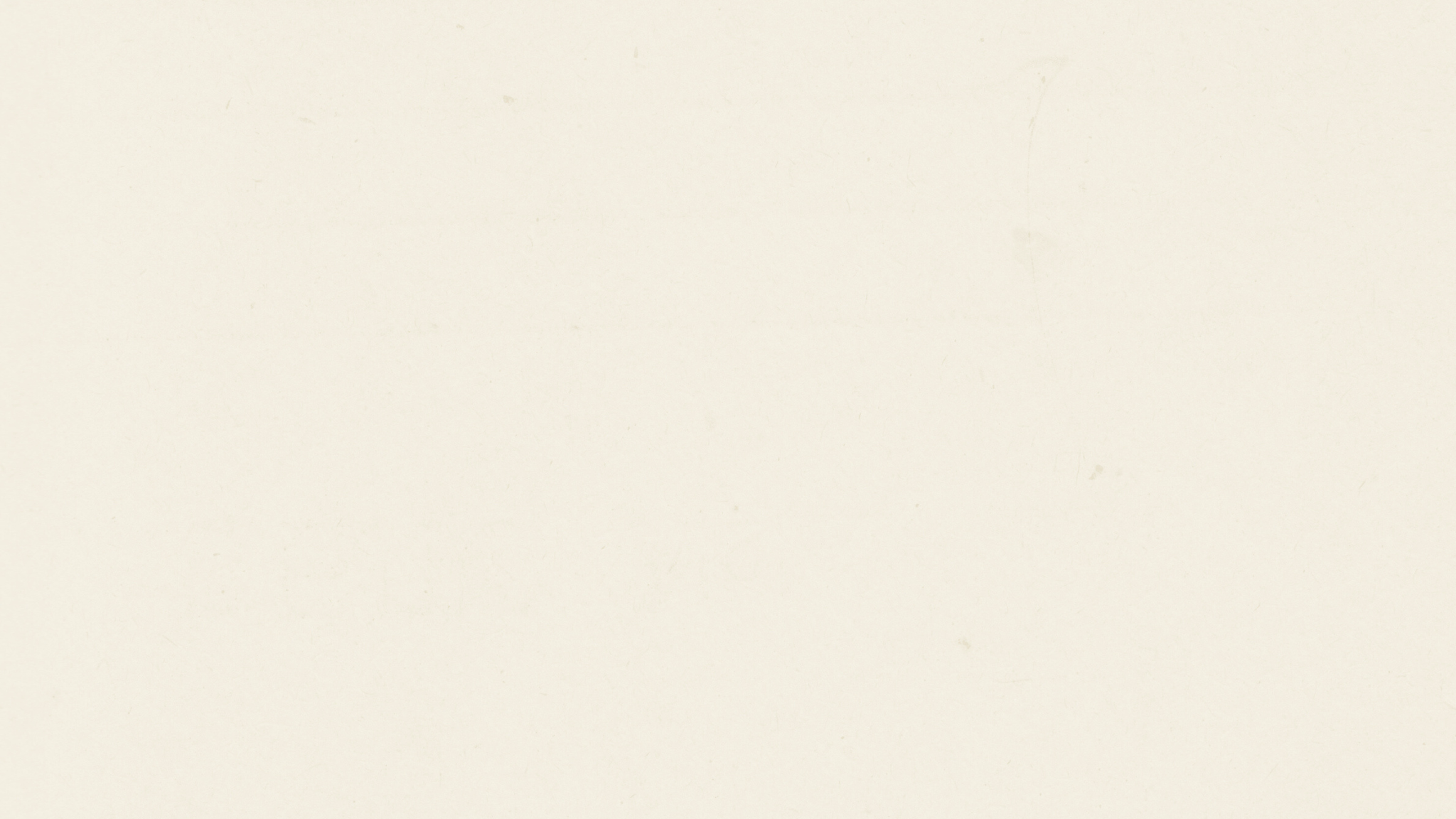 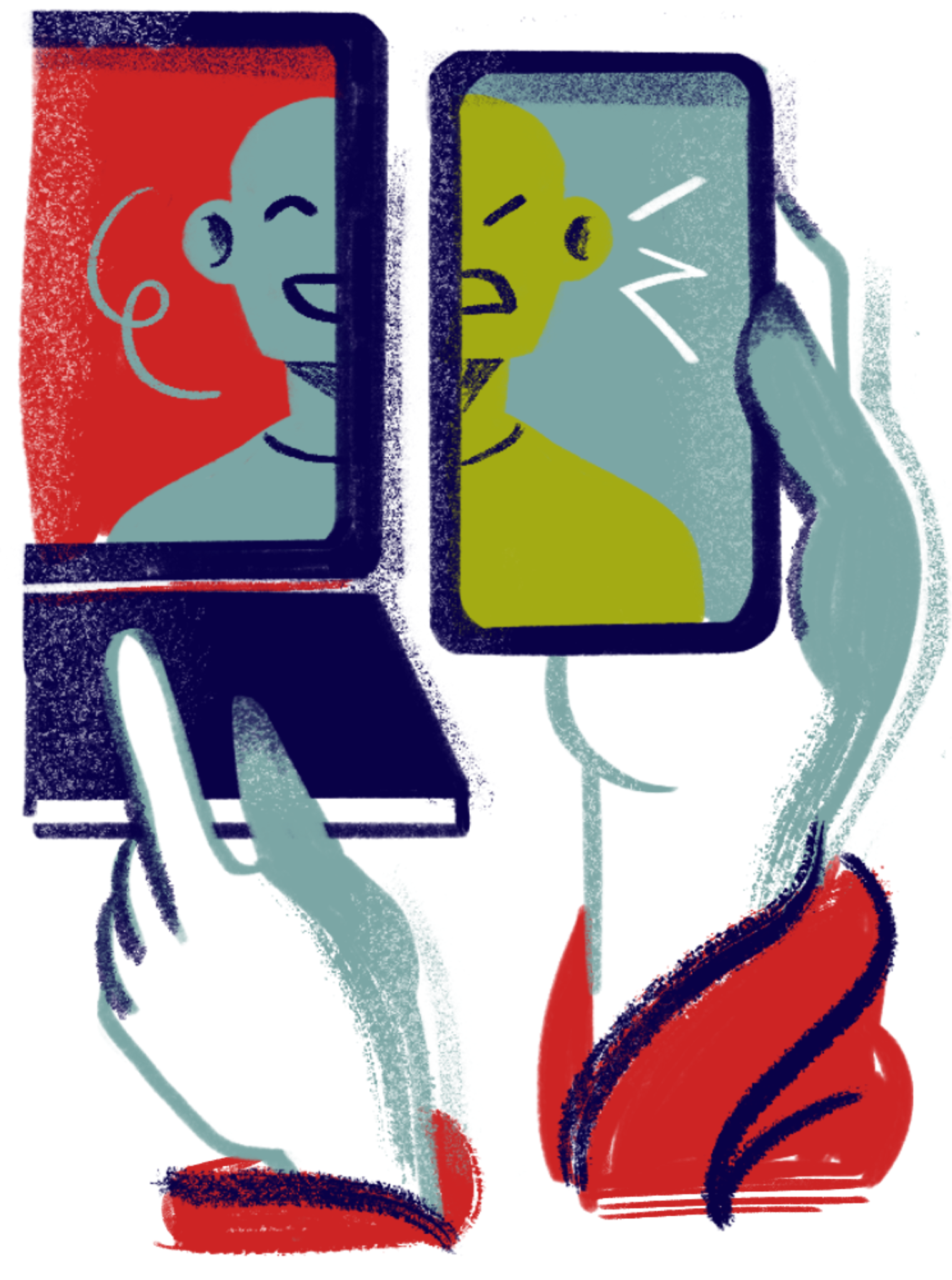 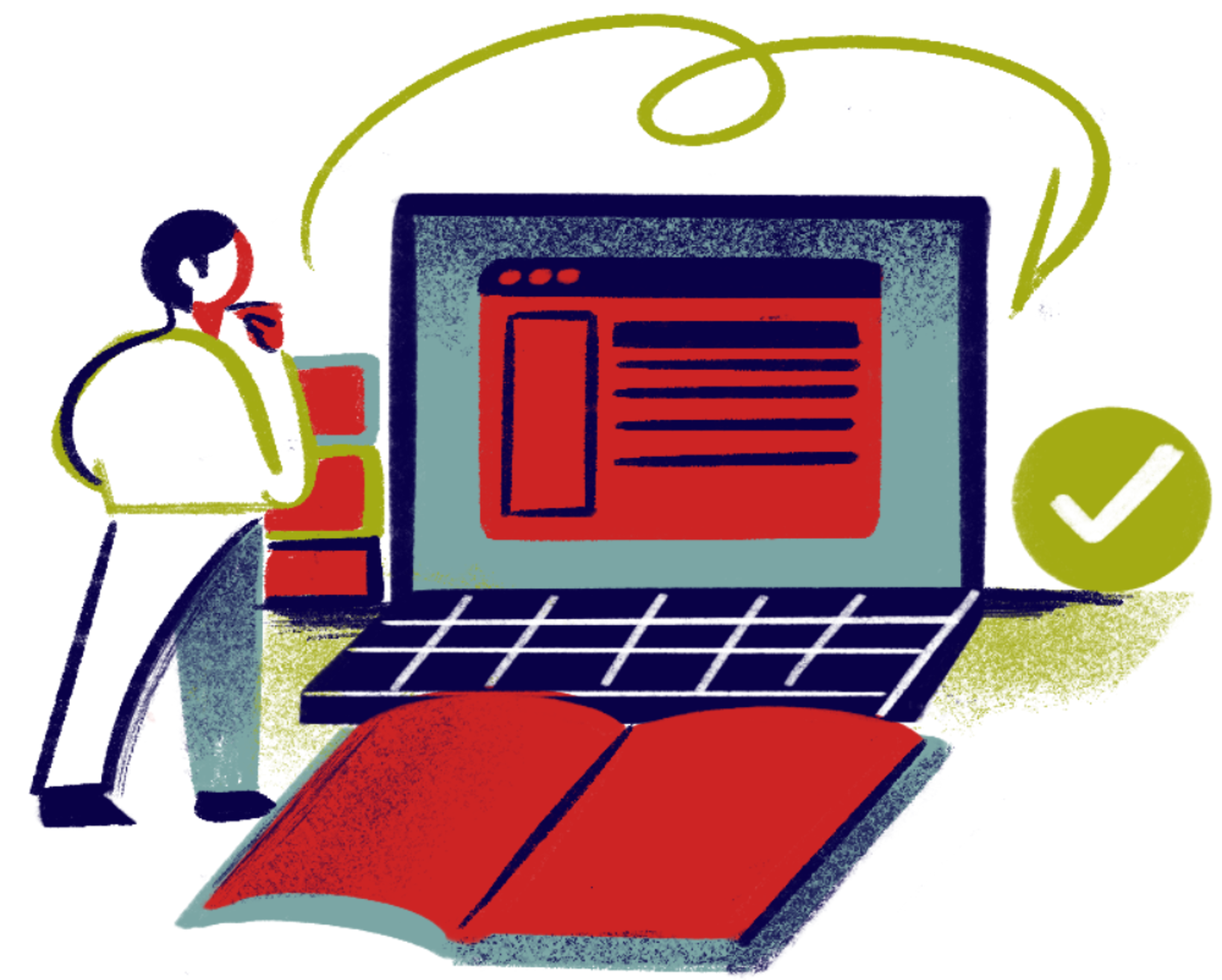 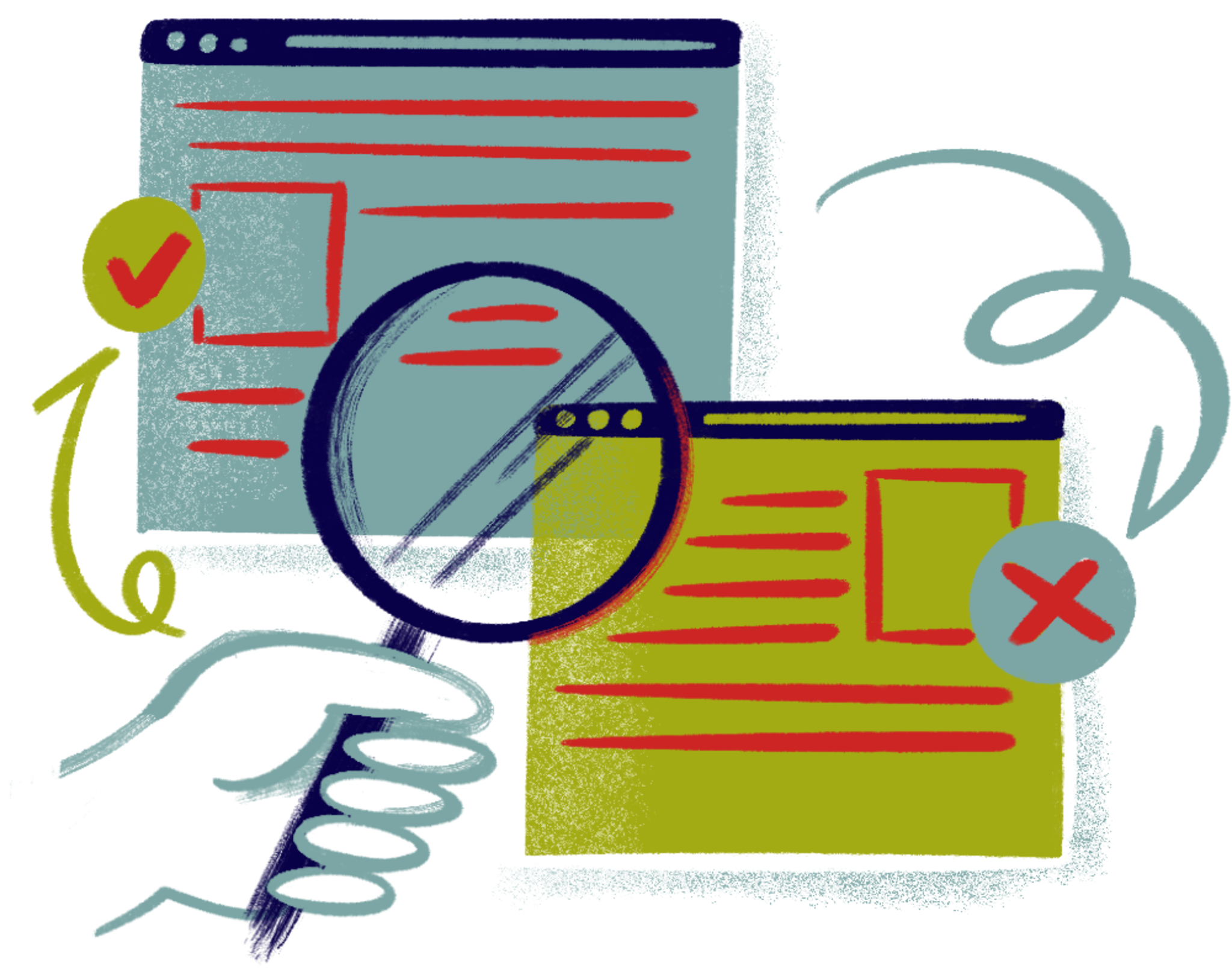 1
2
3
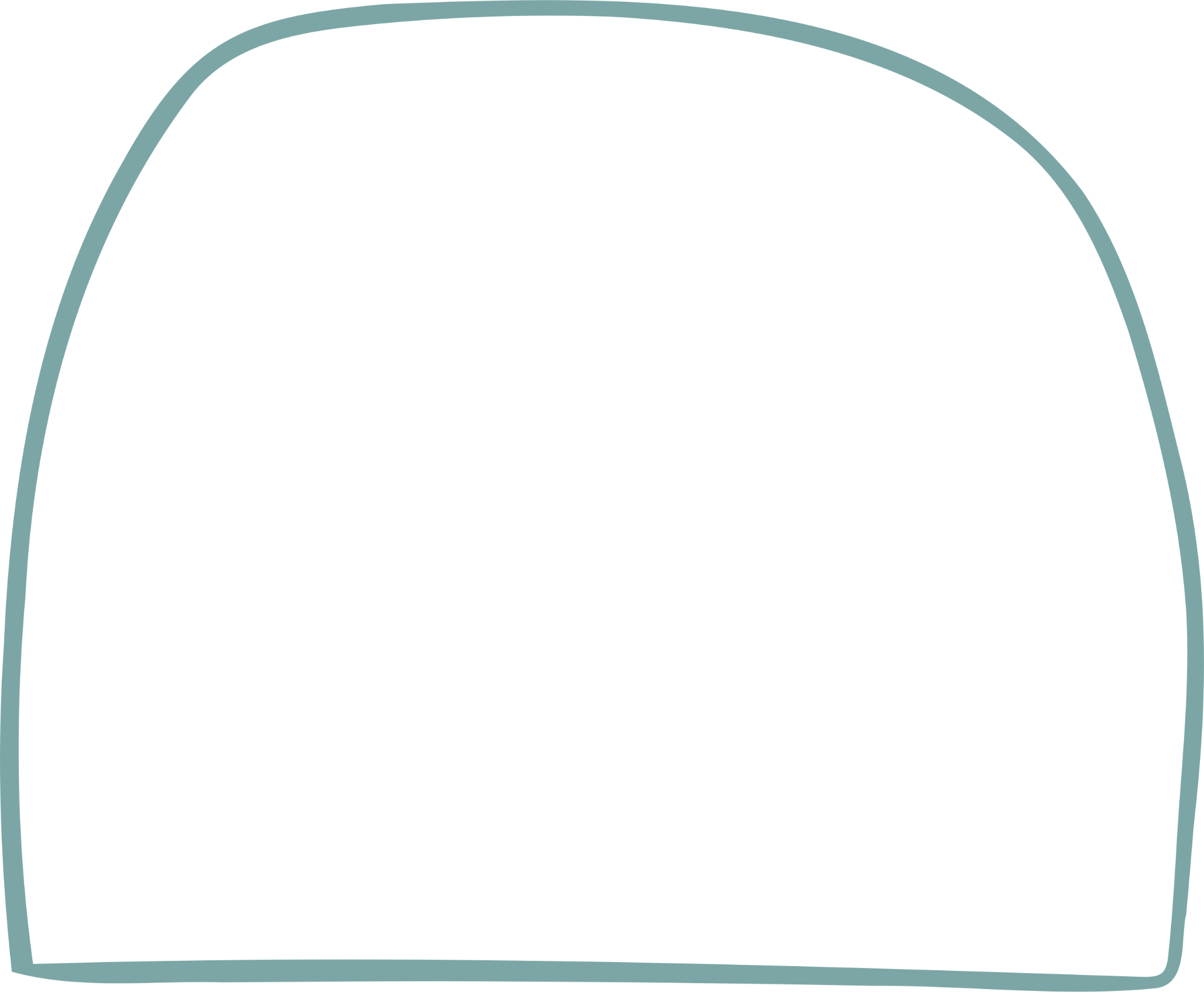 Developing the ability to distinguish bias and perspective
Critical thinking on mass communication messages
Understanding emotional vs logical reactions to mass communication content
Excepteur sint occasiones ad discernendum non proident, sunt in culpa qui officia deserunt inquisitionem id est laboratorium.
Media literaria ipsum dolor sit amet, conscientiam criticam acquirere et informationem evaluare.
Duis aute irure error in comprehensionem in contextu velit esse cillum veritatis eu facta nulla detrimentum.
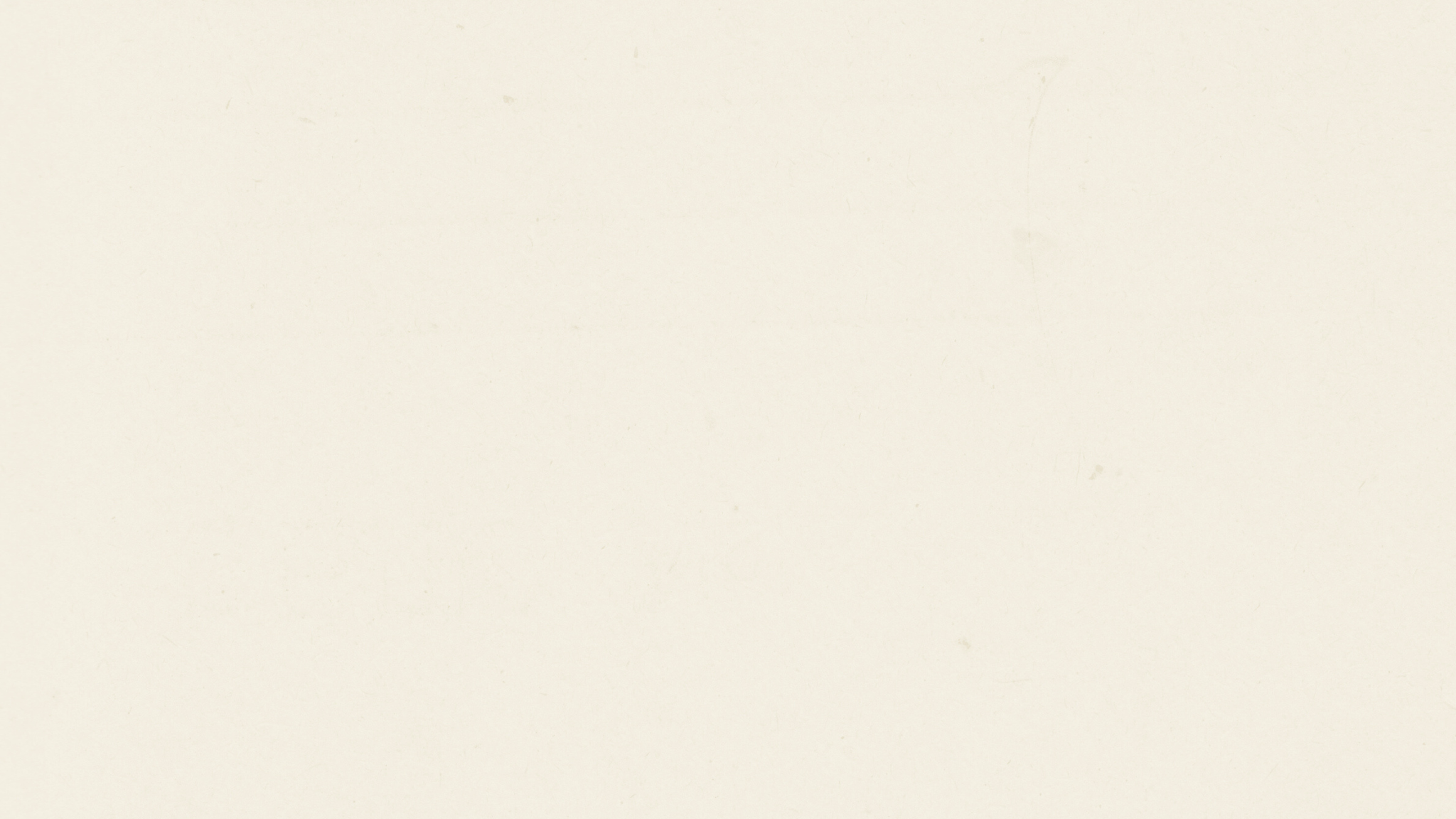 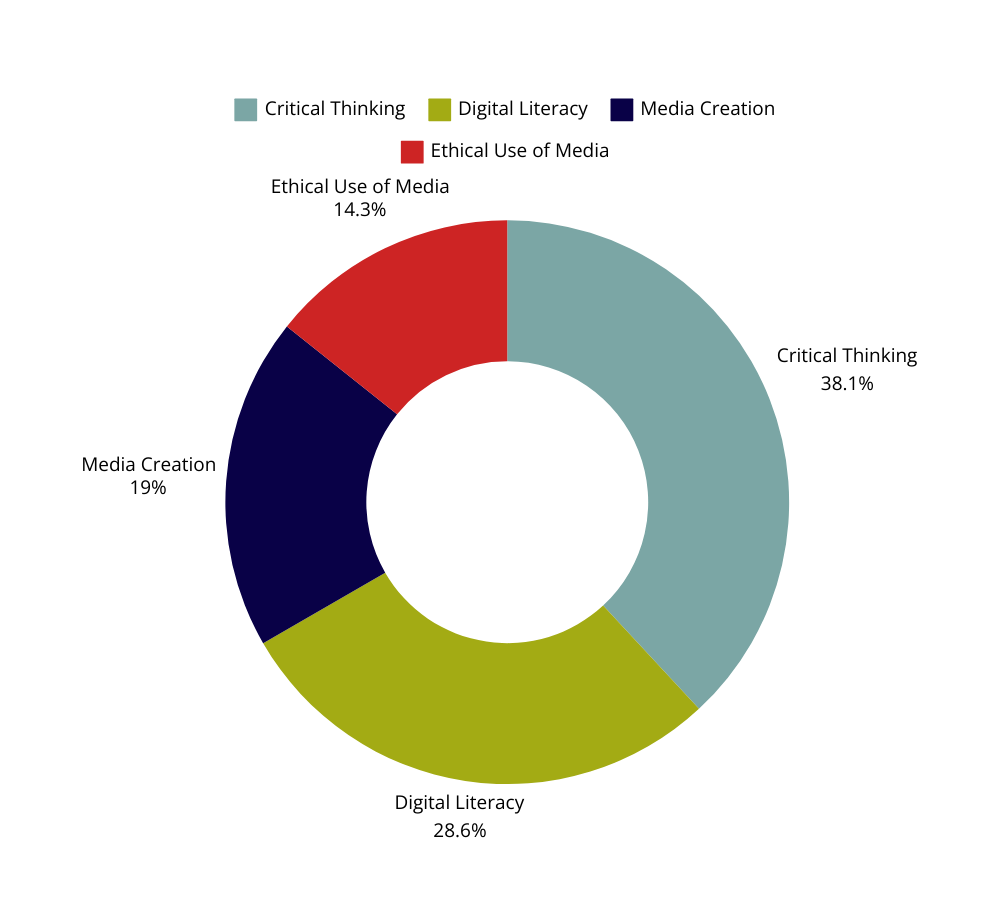 Media Literacy in School Curricular
Duis aute irure error in comprehensionem in contextu velit esse cillum veritatis eu facta nulla detrimentum. Excepteur sint occasiones ad discernendum non.
Ethical and Responsible Use:
Media literaria ipsum dolor sit amet, conscientiam criticam acquirere et informationem evaluare detrimentum facta.
Understanding Media Formats:
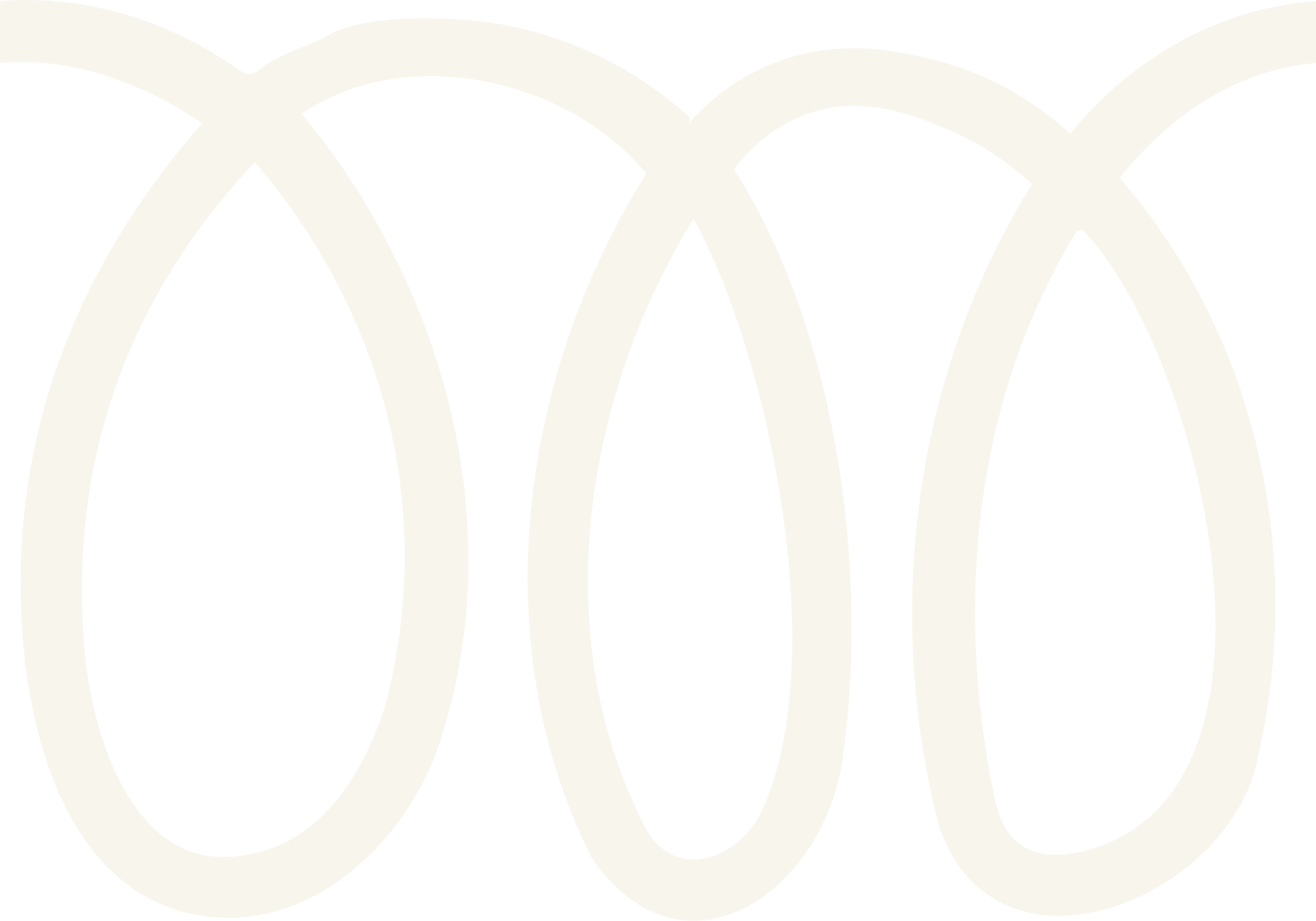 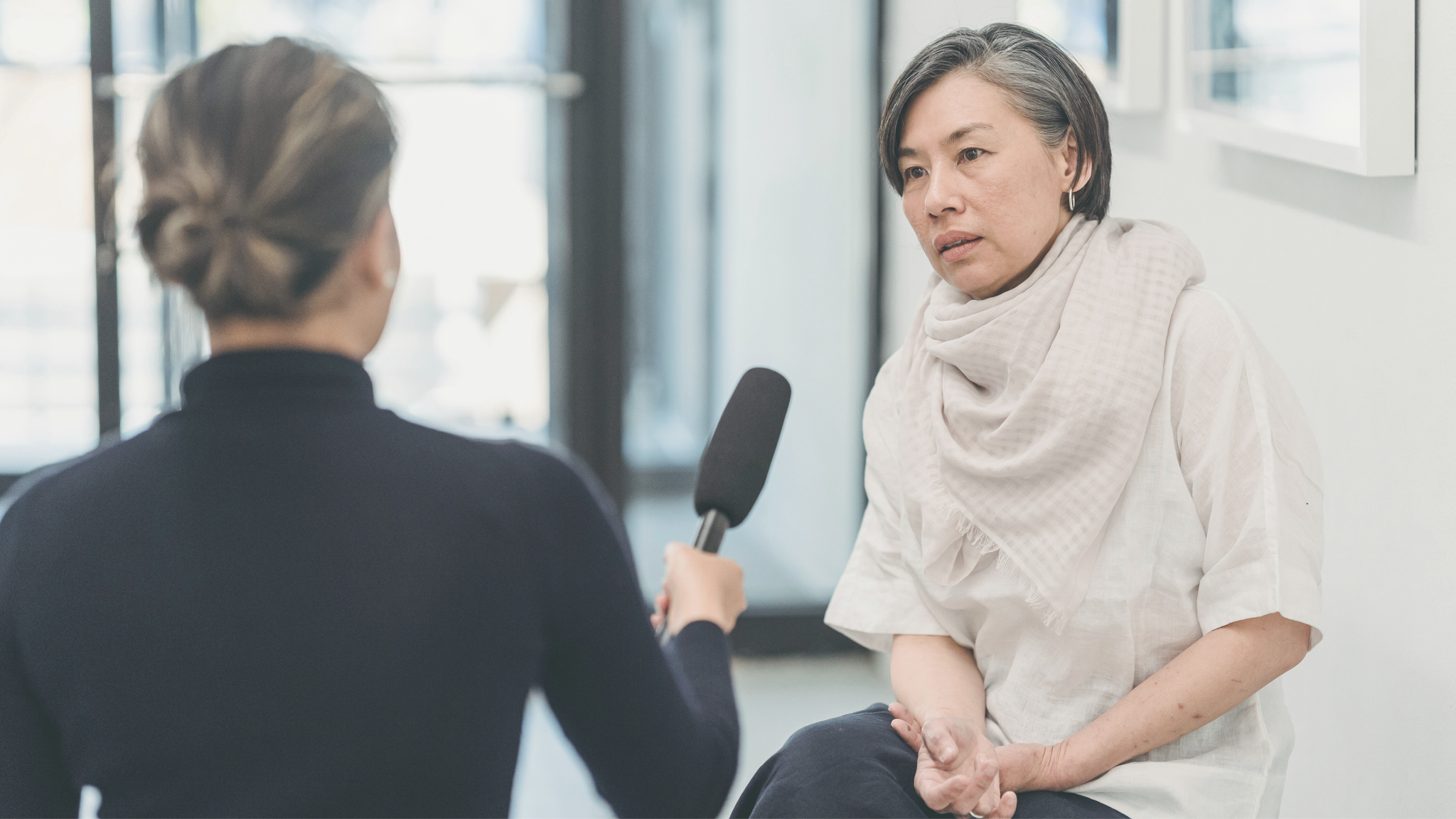 A picture is worth a thousand words.
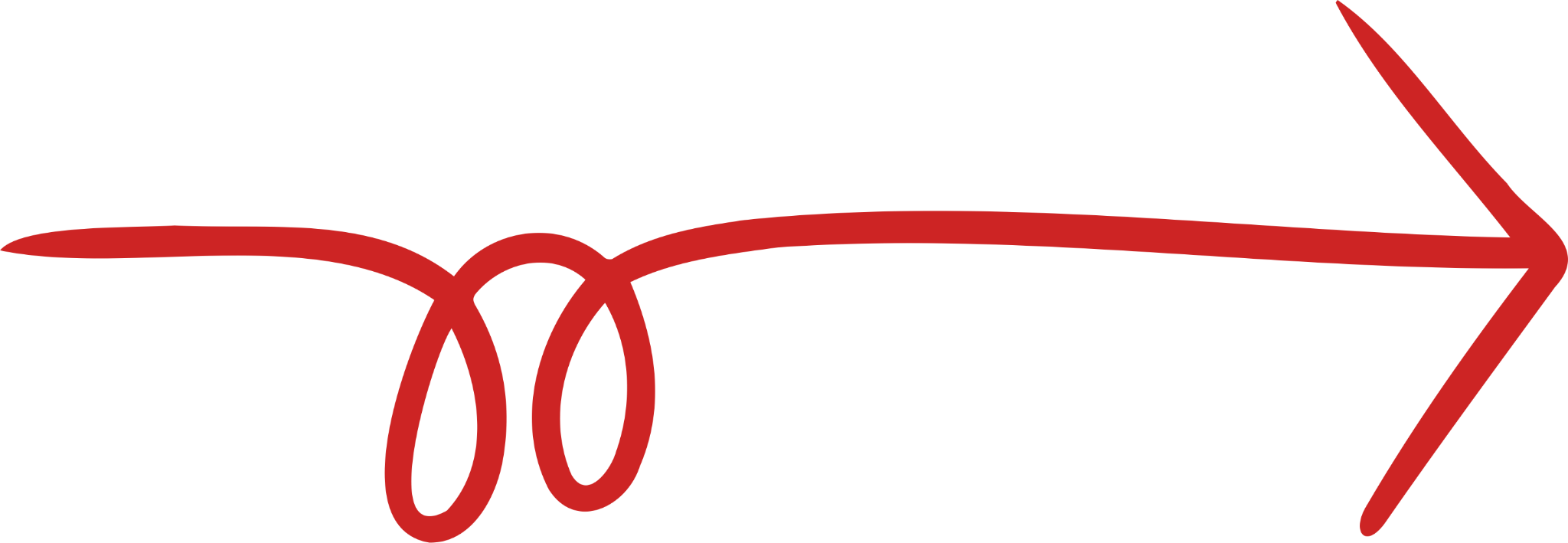 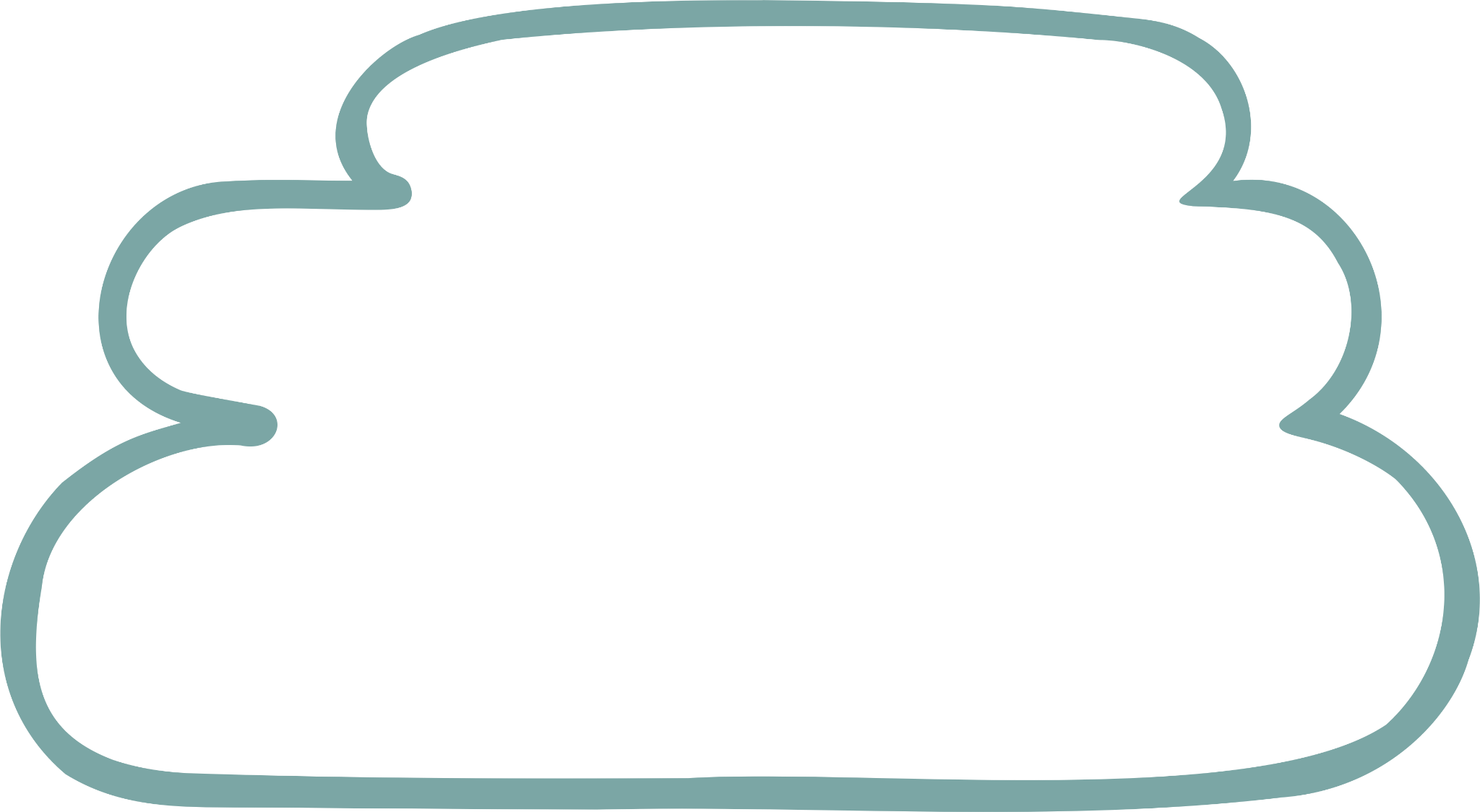 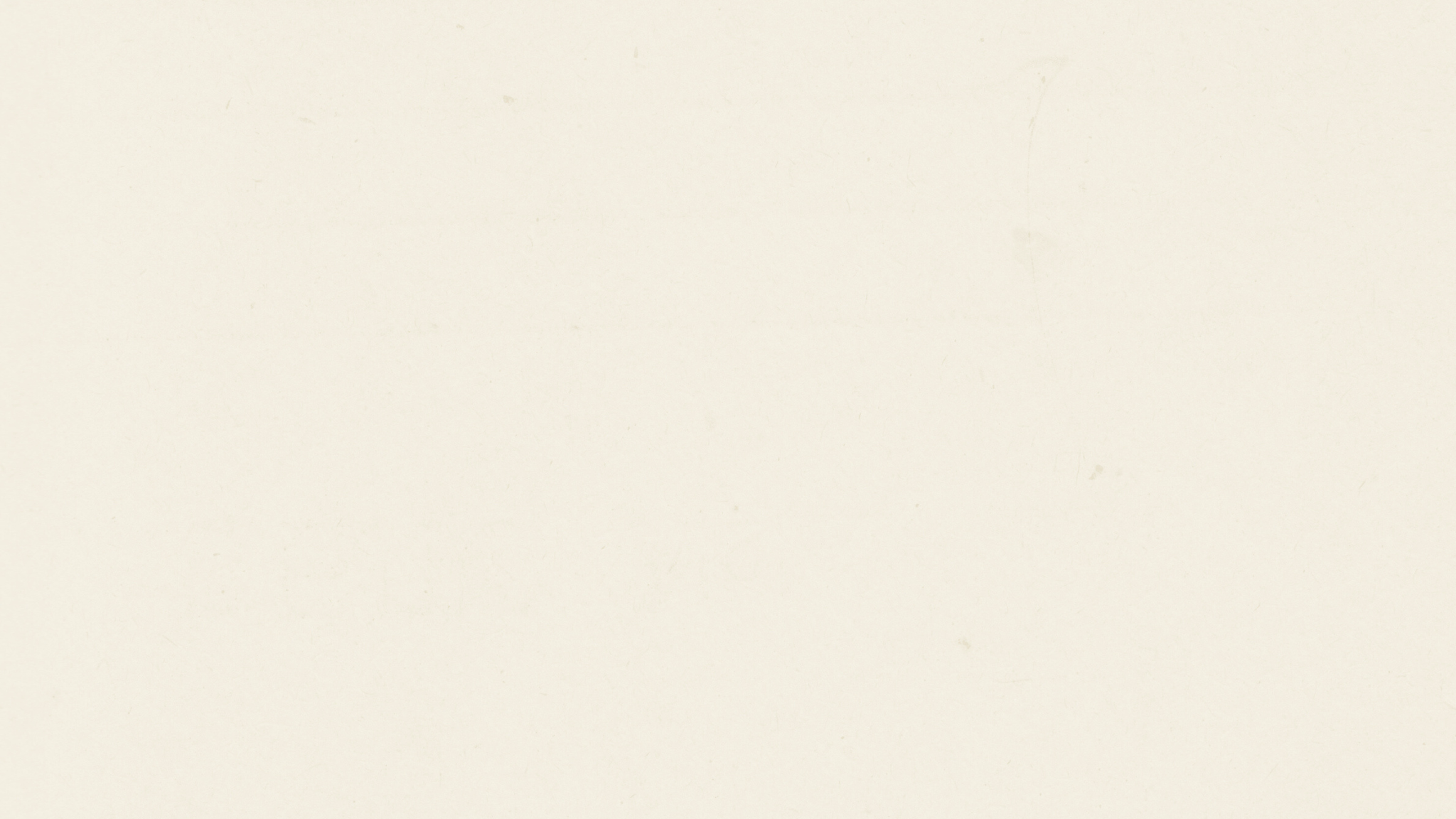 $6 billion
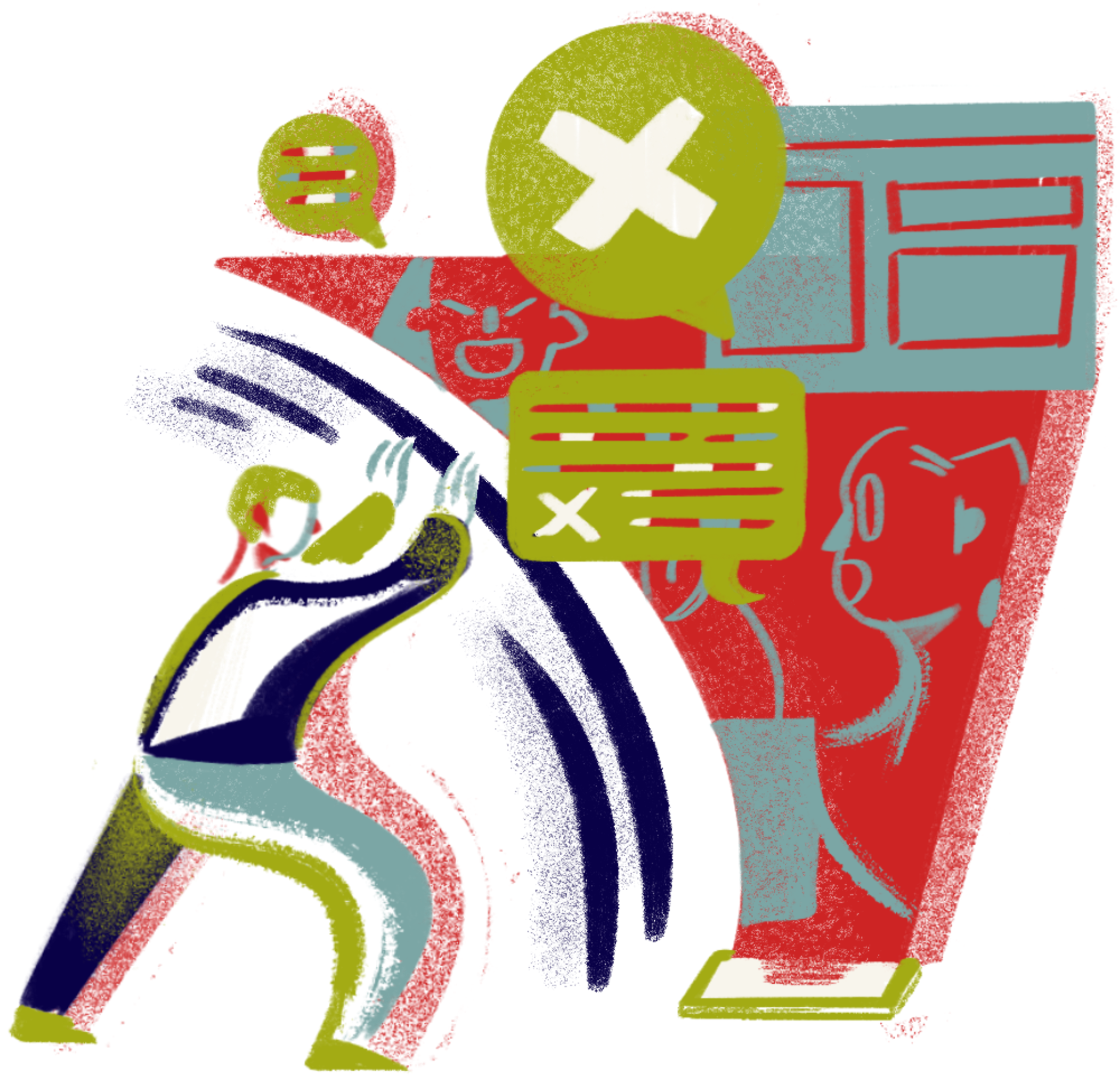 Economic Impact of Fake News
Media literaria ipsum dolor sit amet, conscientiam criticam acquirere et informationem evaluare.Ut enim ad minim veritatem.
33%
70%
Fact-Checking Behavior
Misinformation Exposure
The Rise of Misinformation
Conscientiam criticam acquirere et enim ad informationem evaluare
Conscientiam criticam acquirere et enim ad informationem evaluare
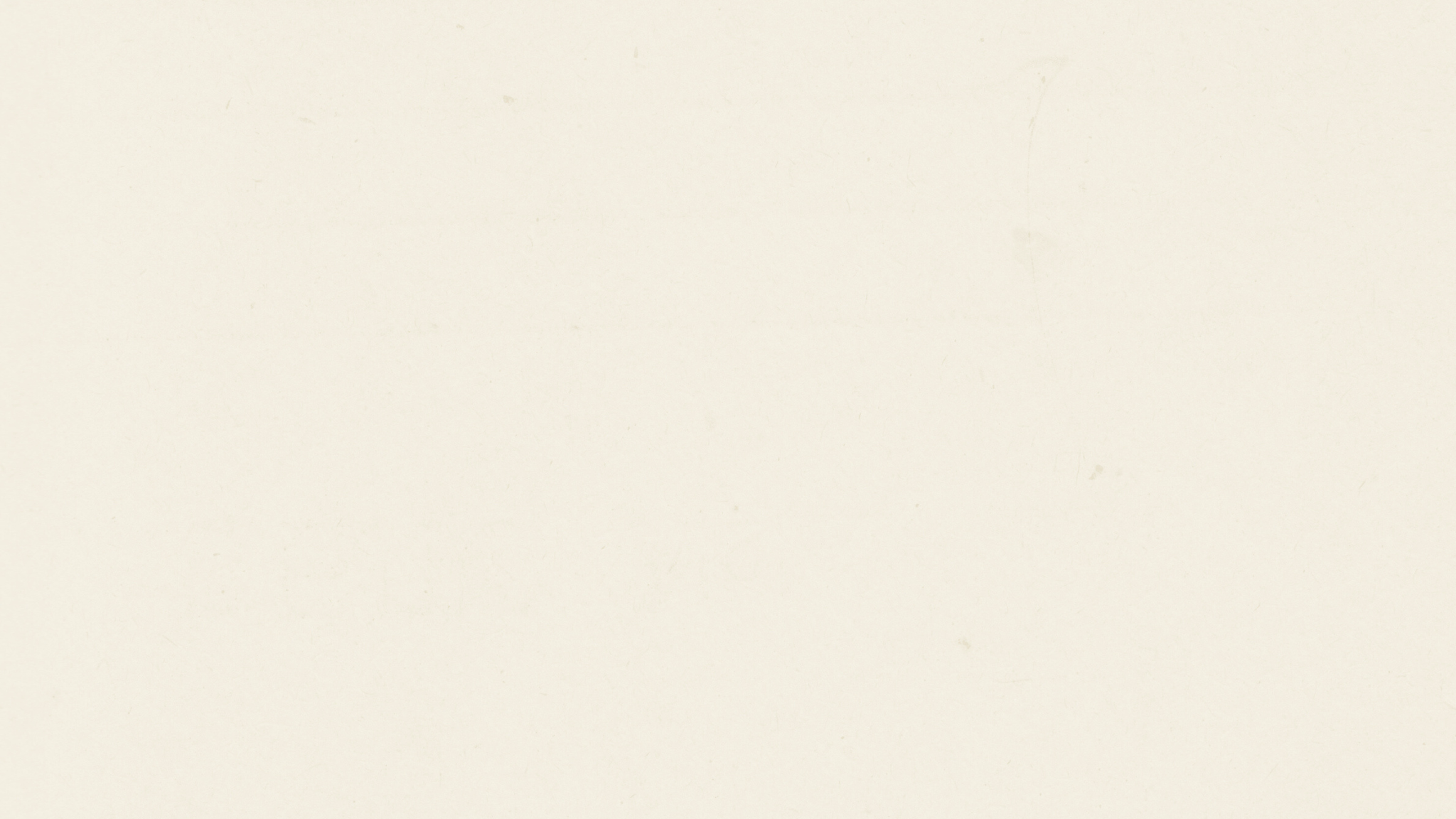 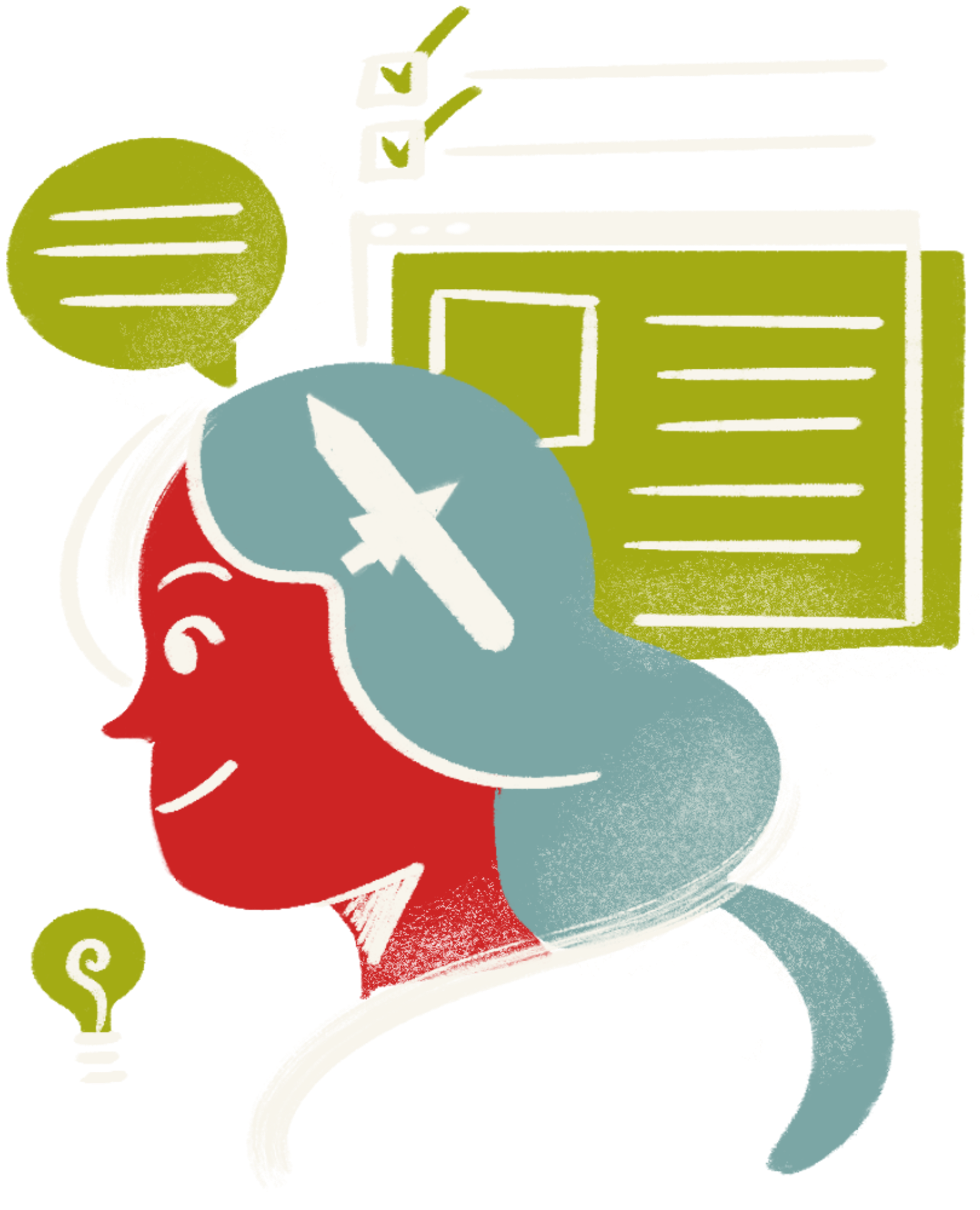 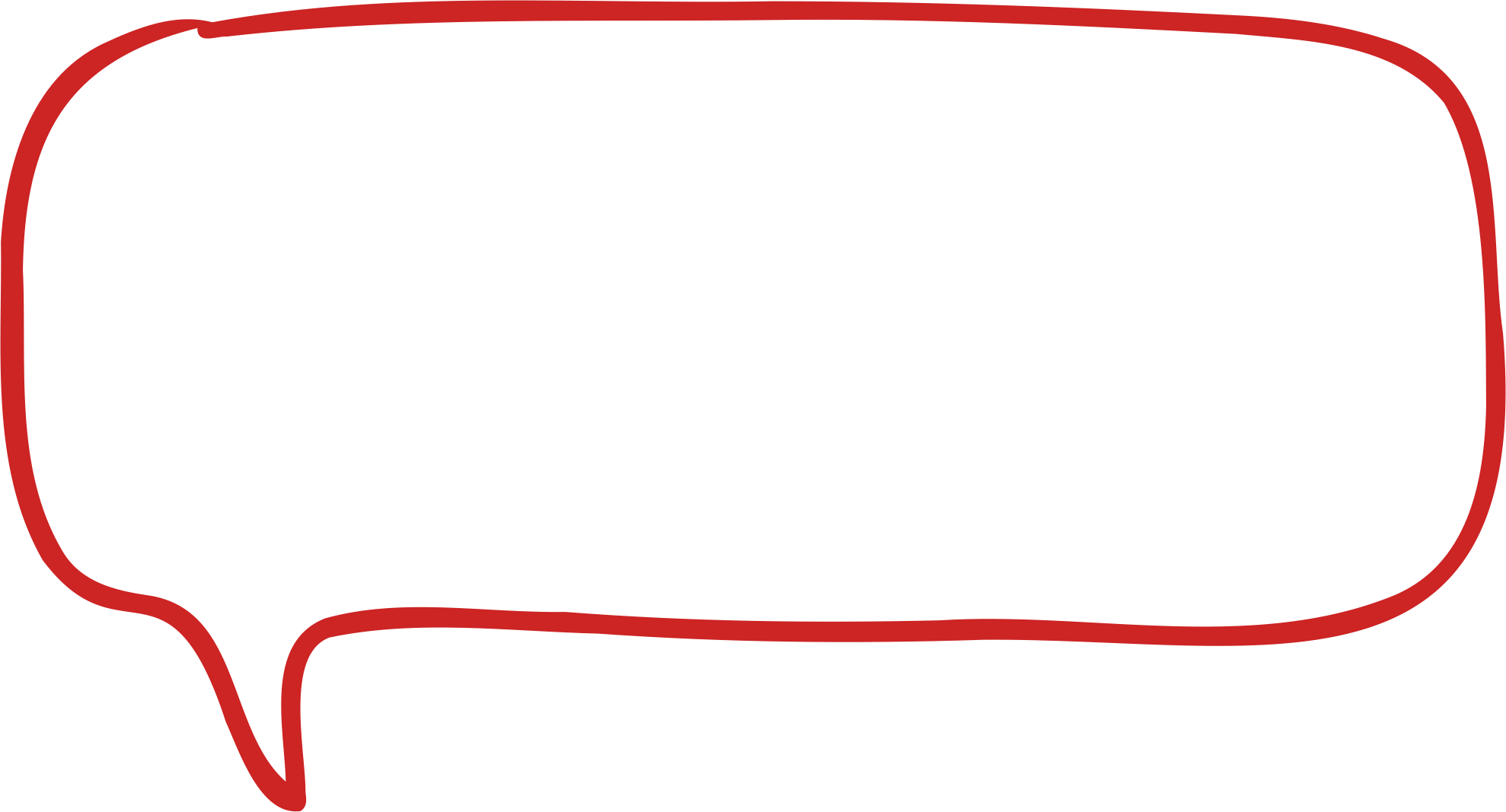 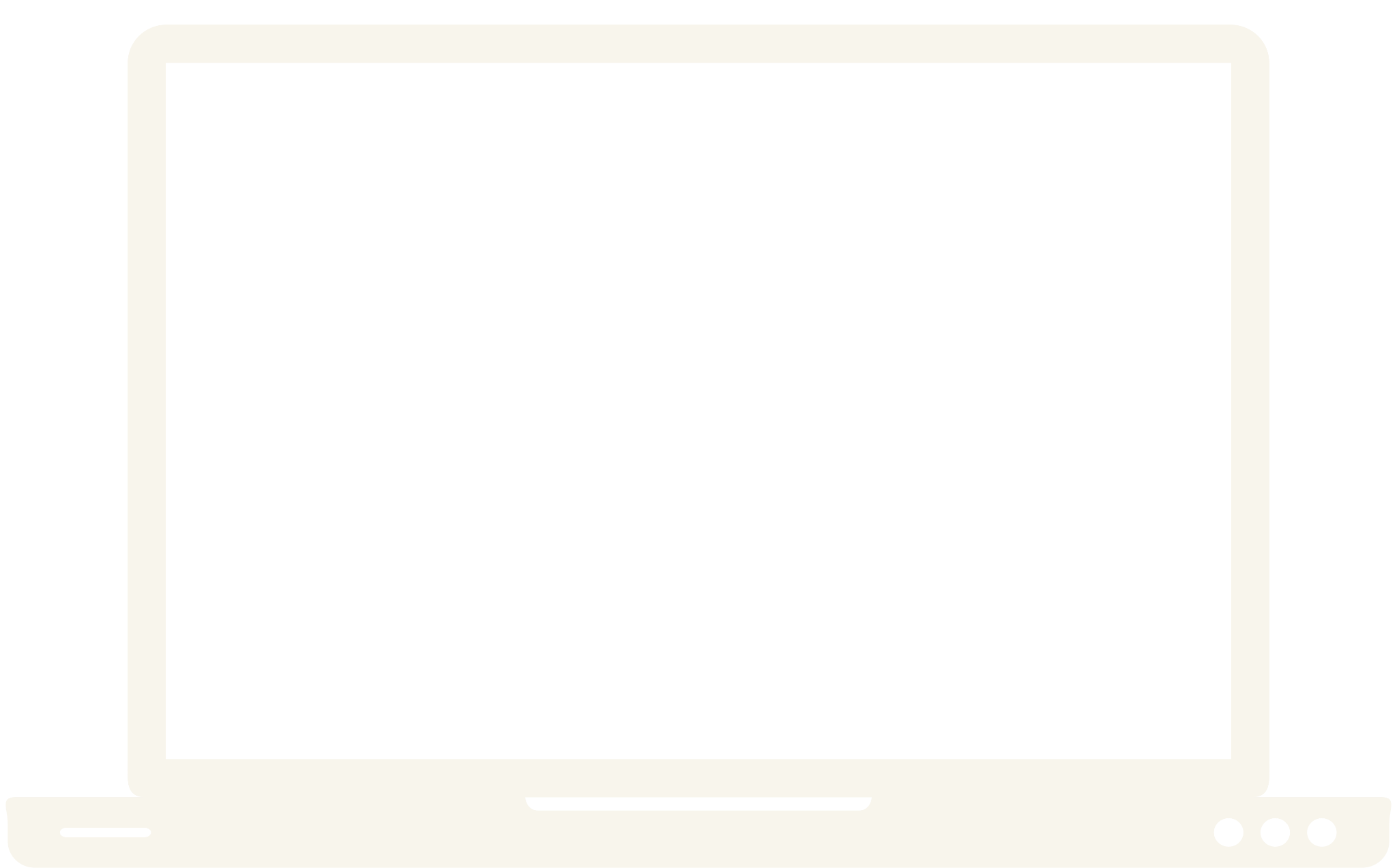 Our Approach
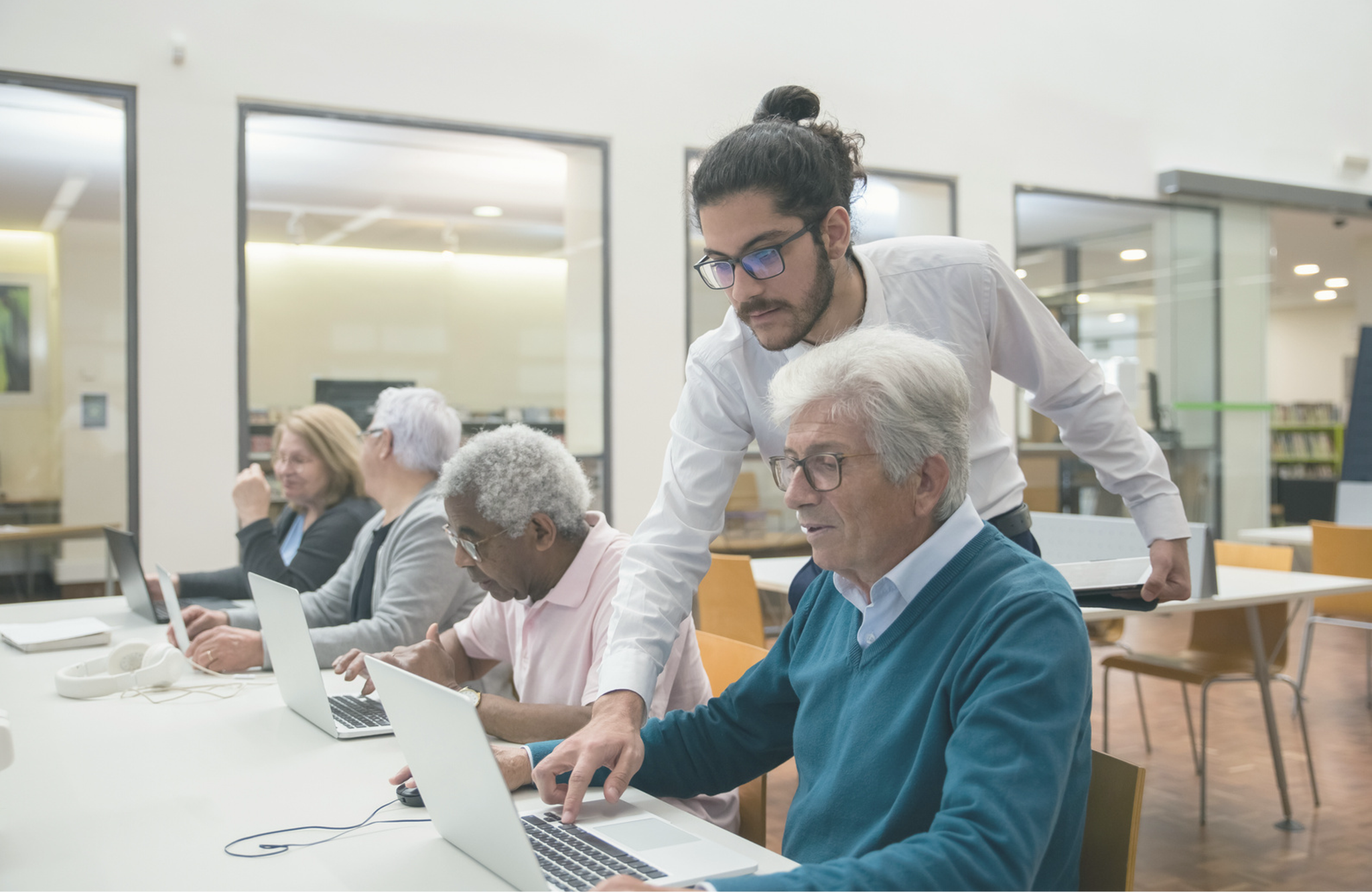 Hands-On Media Creation
Duis aute irure error in comprehensionem in contextu velit esse cillum veritatis eu facta nulla detrimentum. Excepteur sint occasiones ad discernendum non.

Excepteur sint occasiones ad discernendum non proident, sunt in culpa qui officia deserunt inquisitionem id est laboratorium.
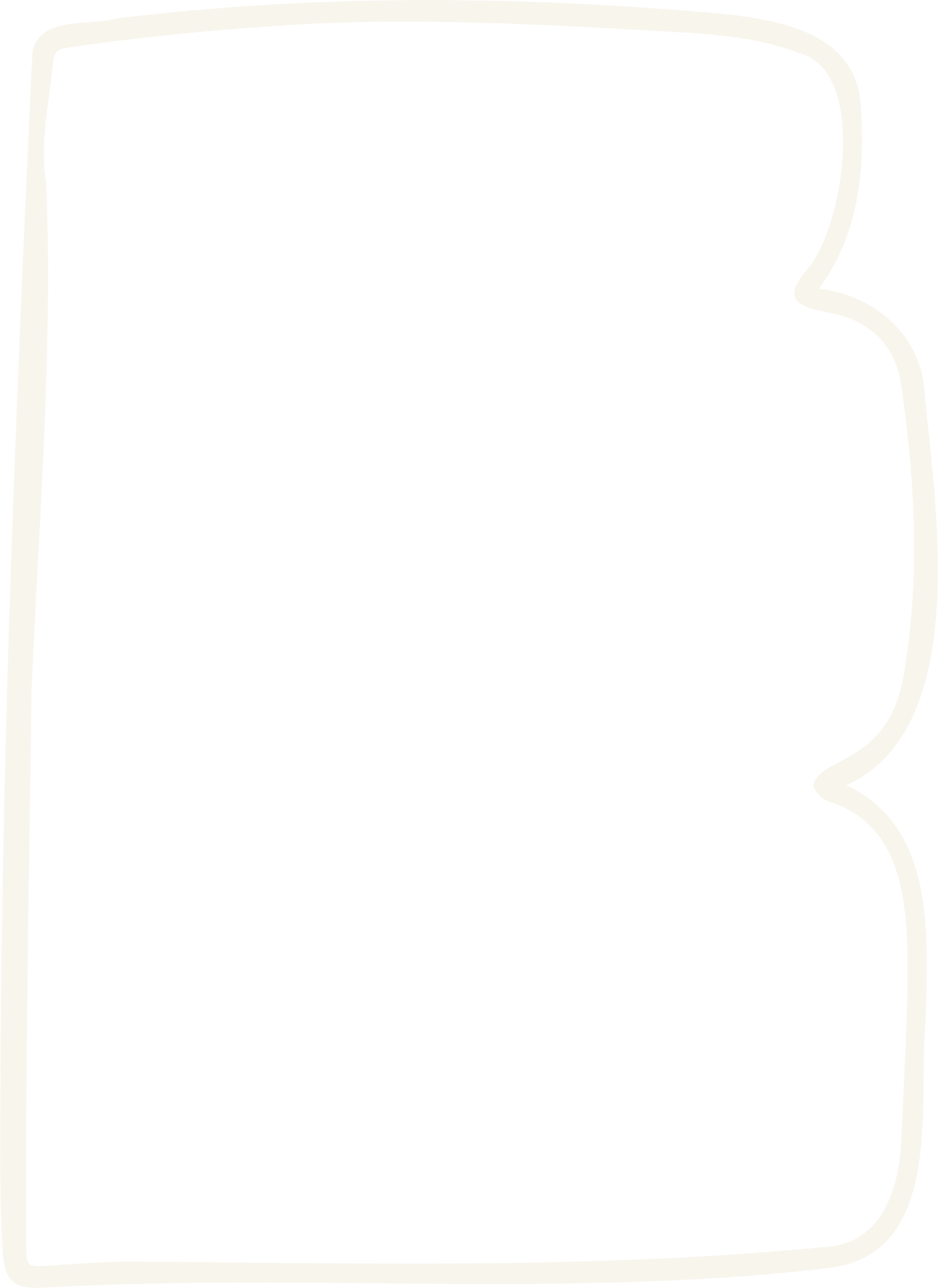 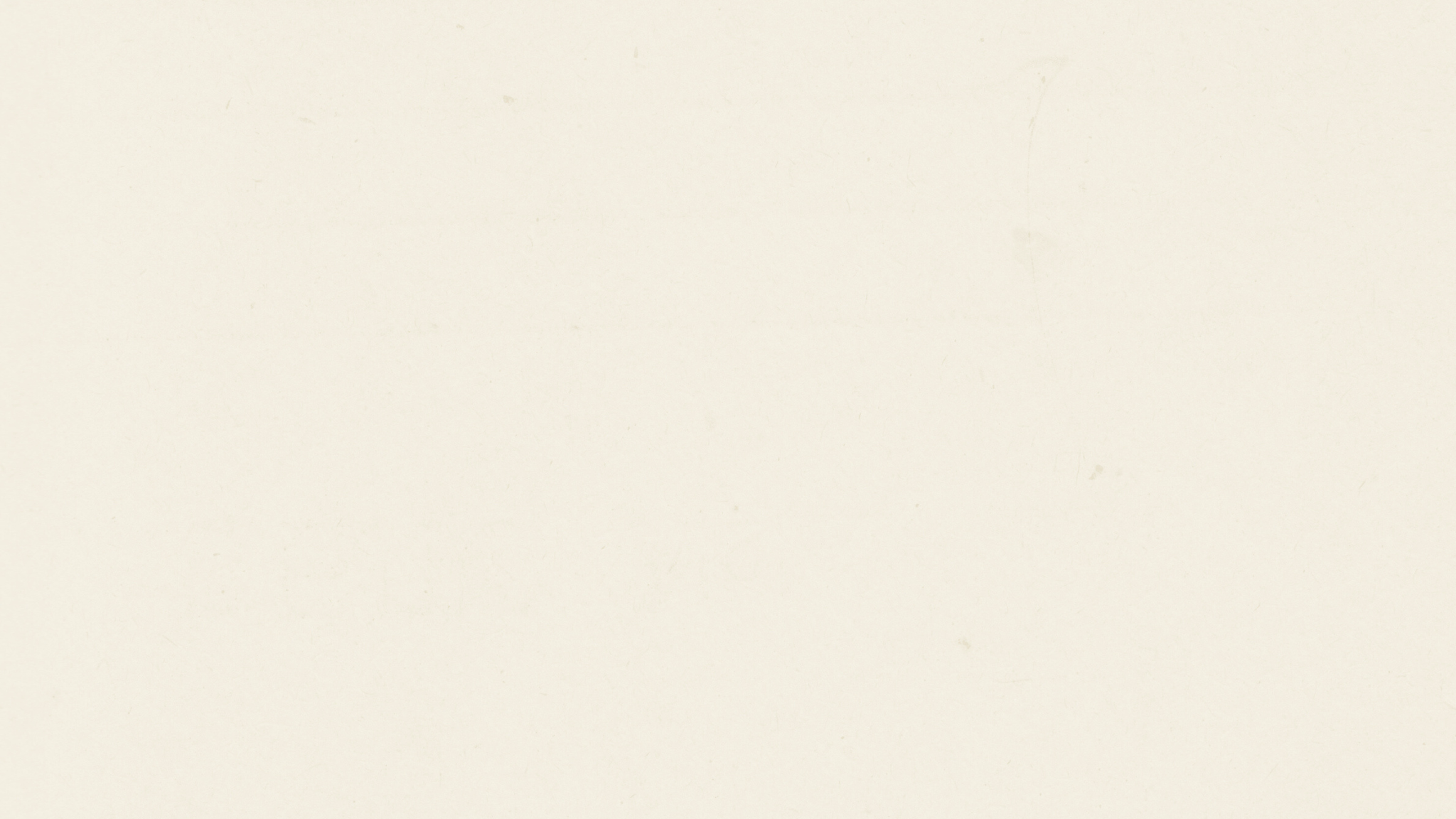 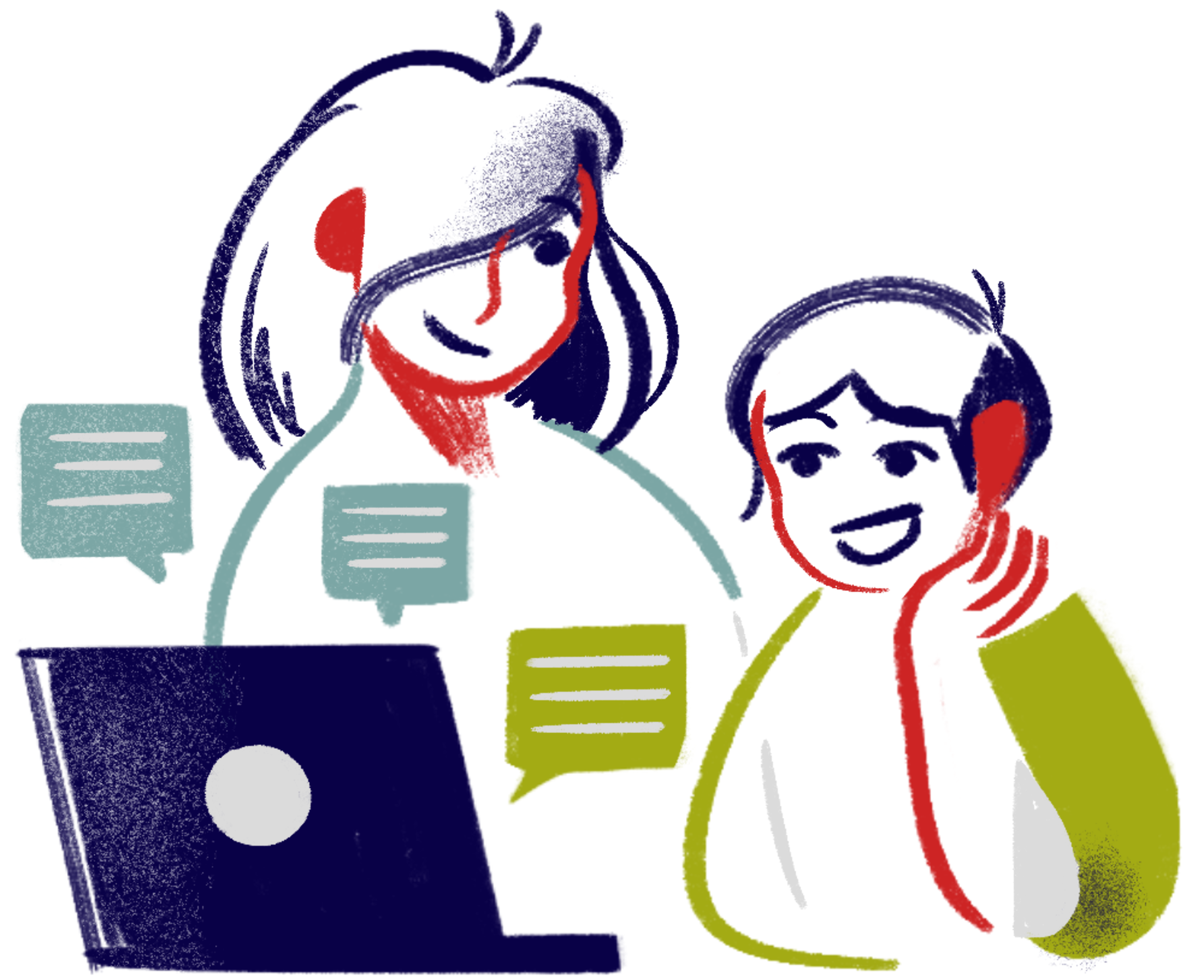 See How We Can Help
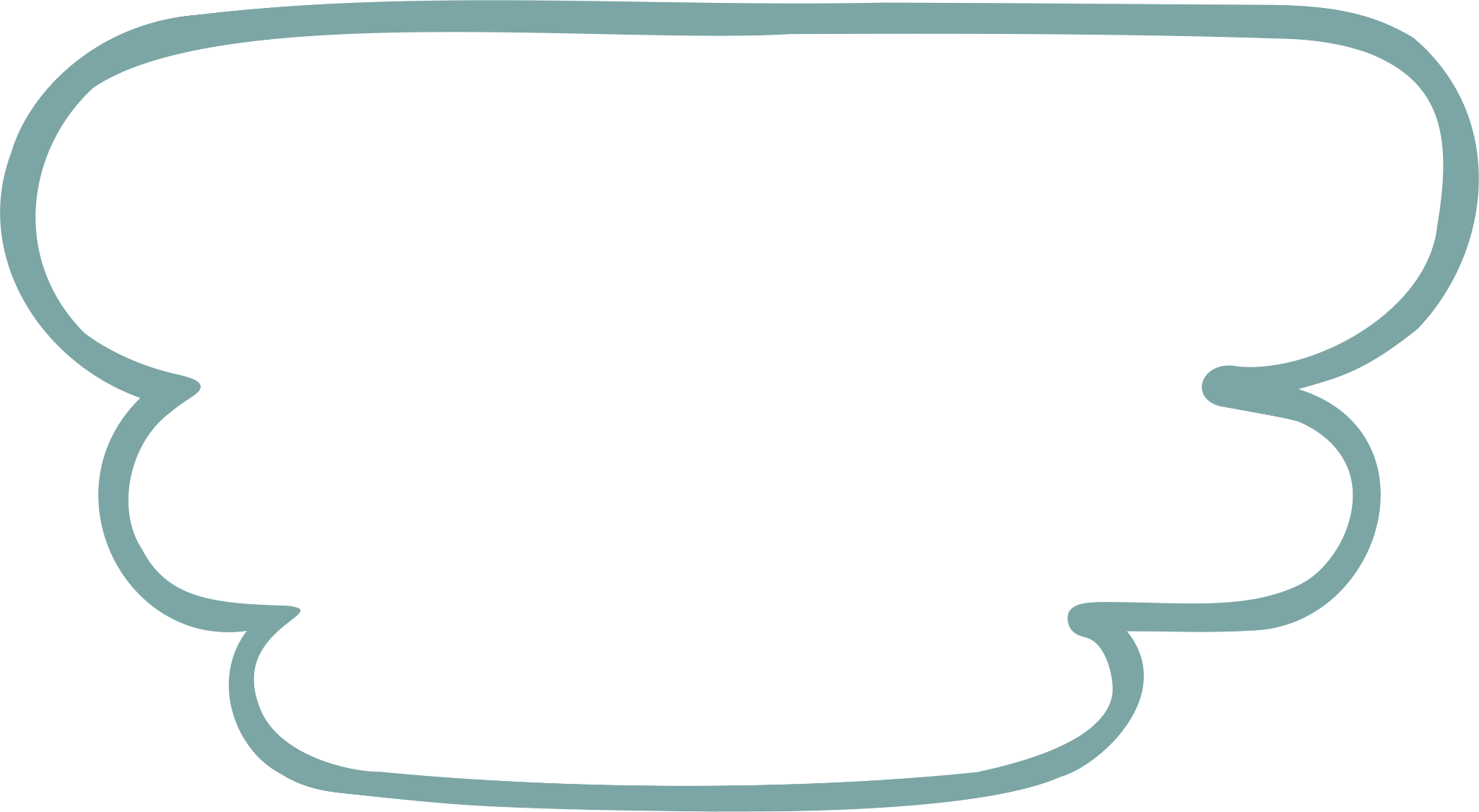 01
02
03
04
Strategy 1
Strategy 2
Strategy 3
Strategy 4
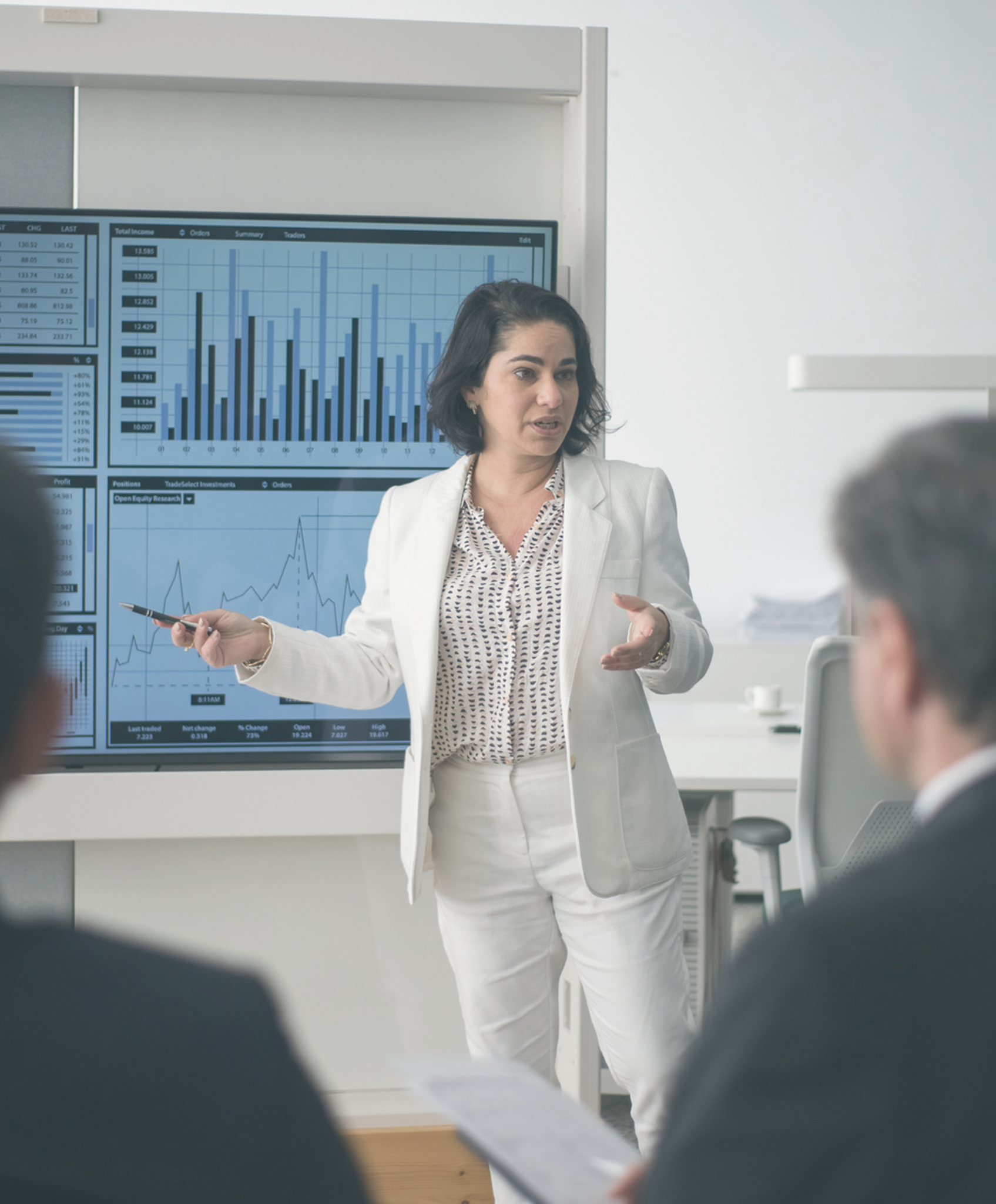 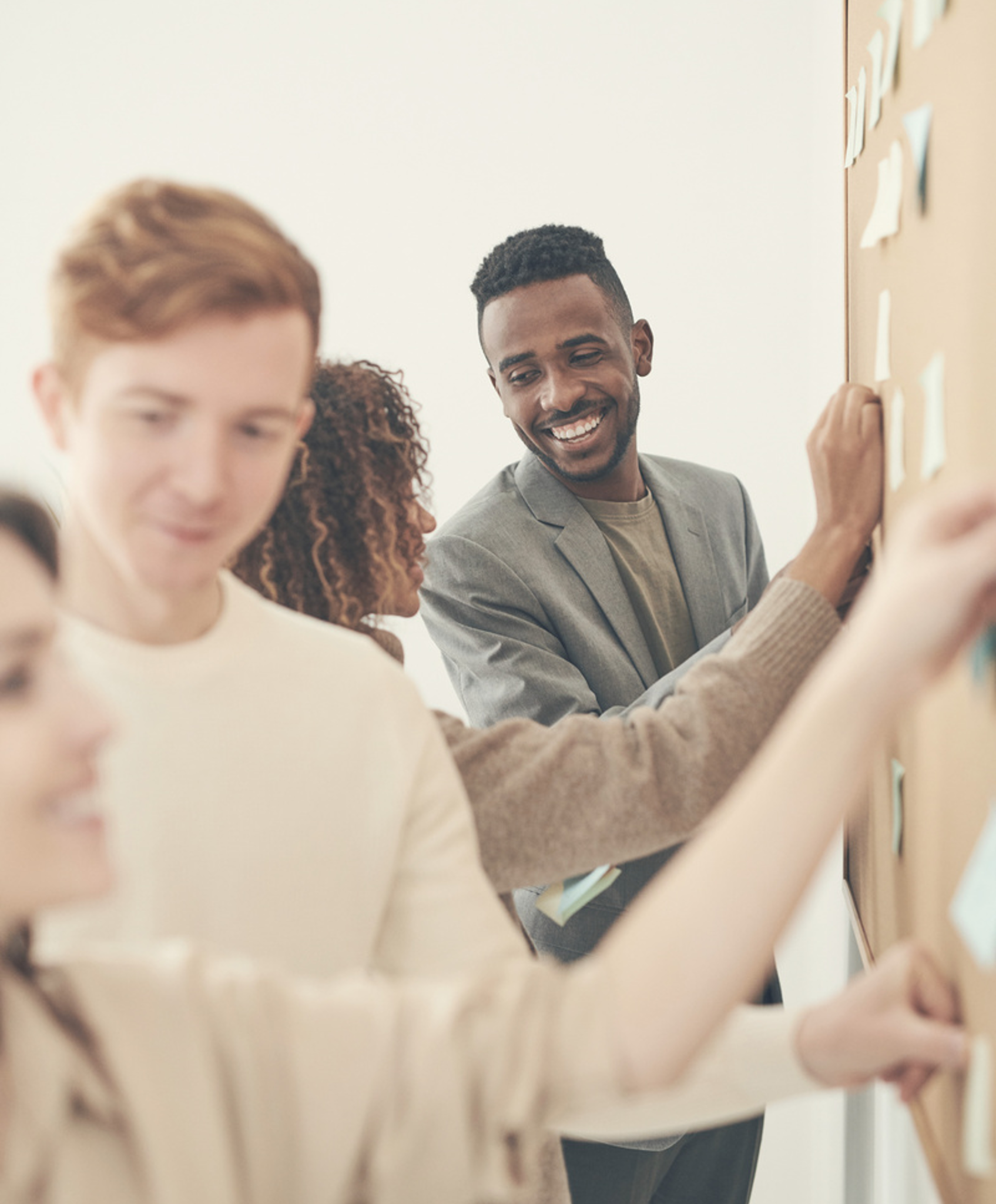 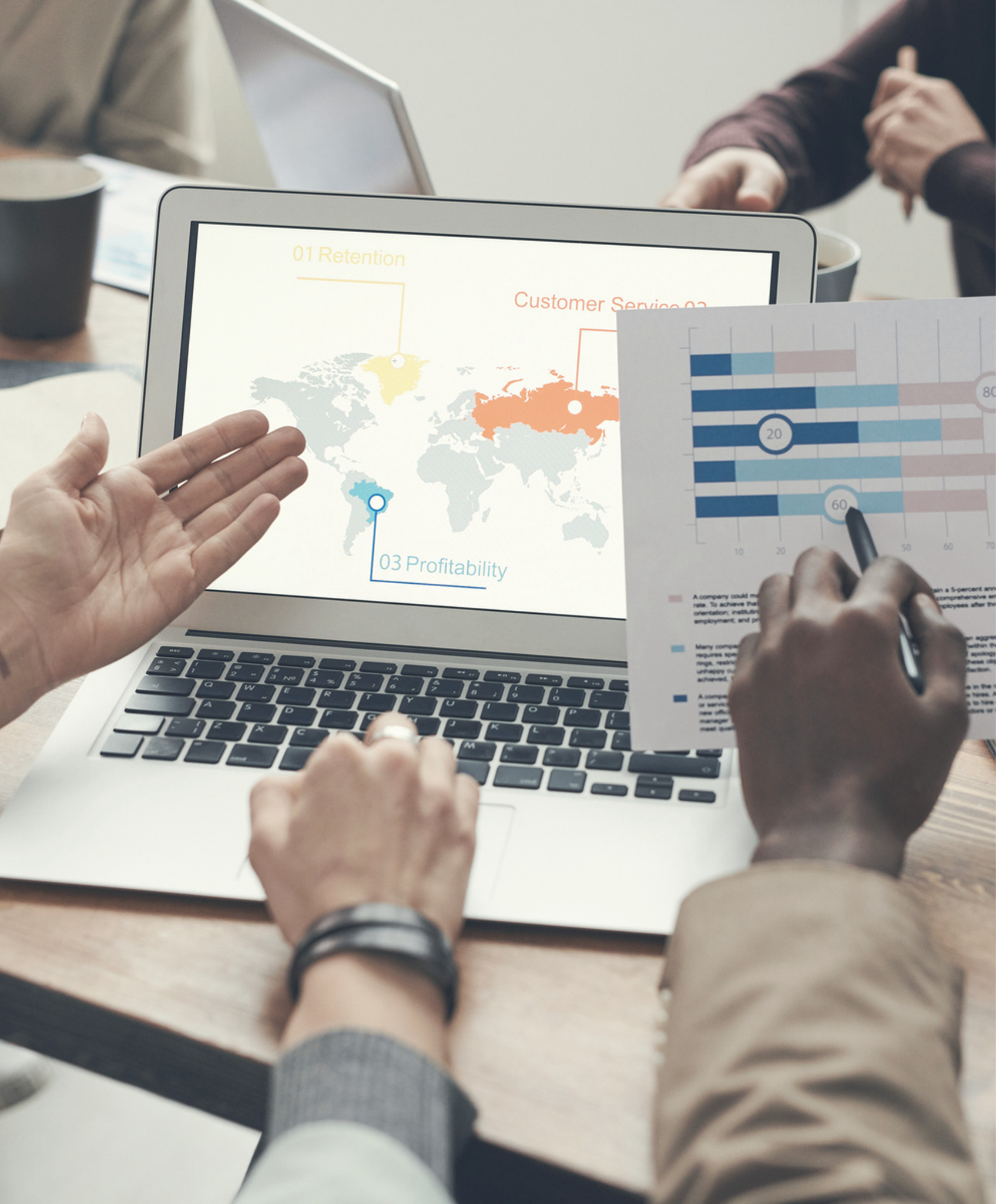 Duis aute irure error in comprehensionem in contextu velit esse cillum veritatis eu facta nulla detrimentum.
Learn More
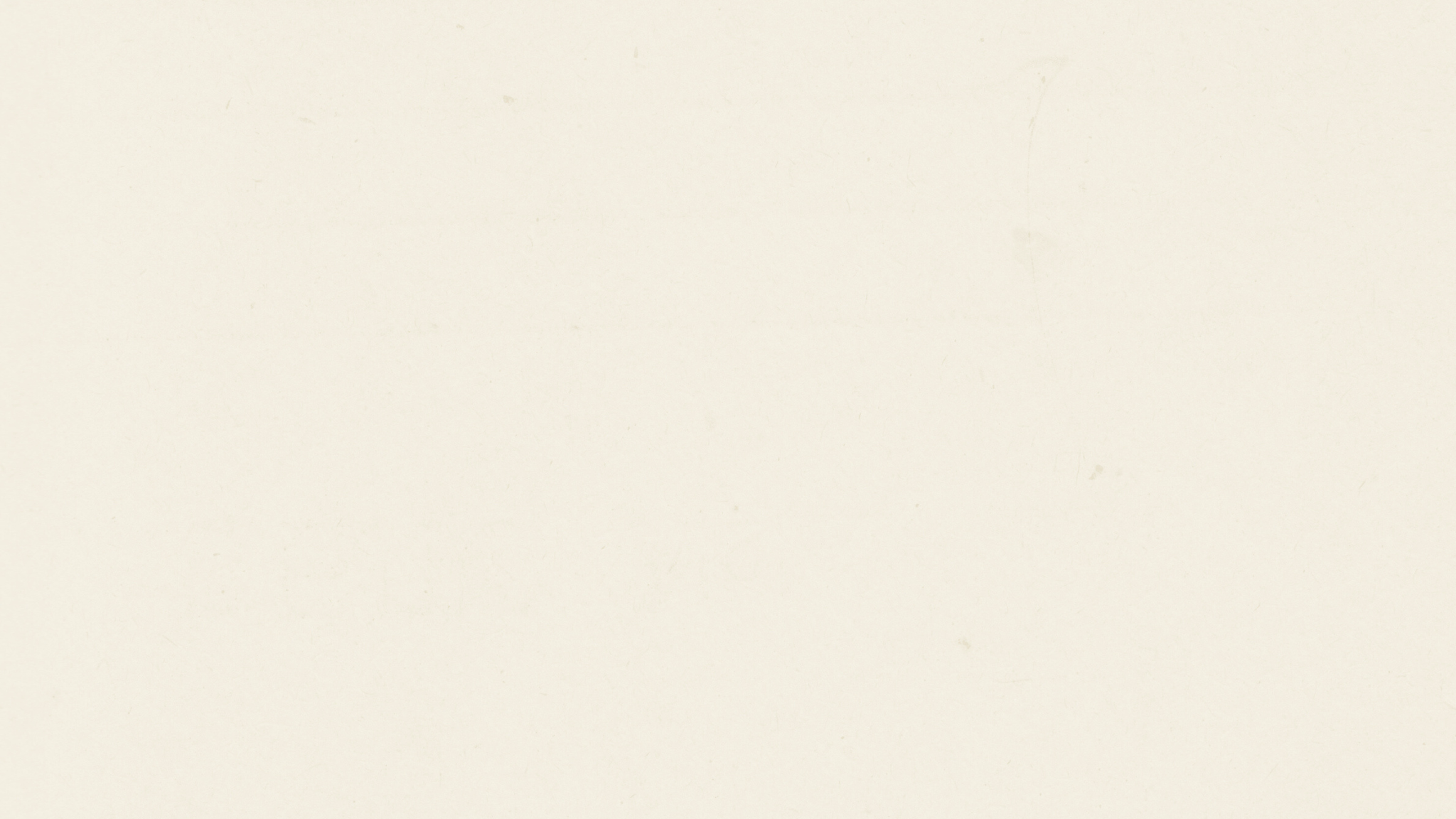 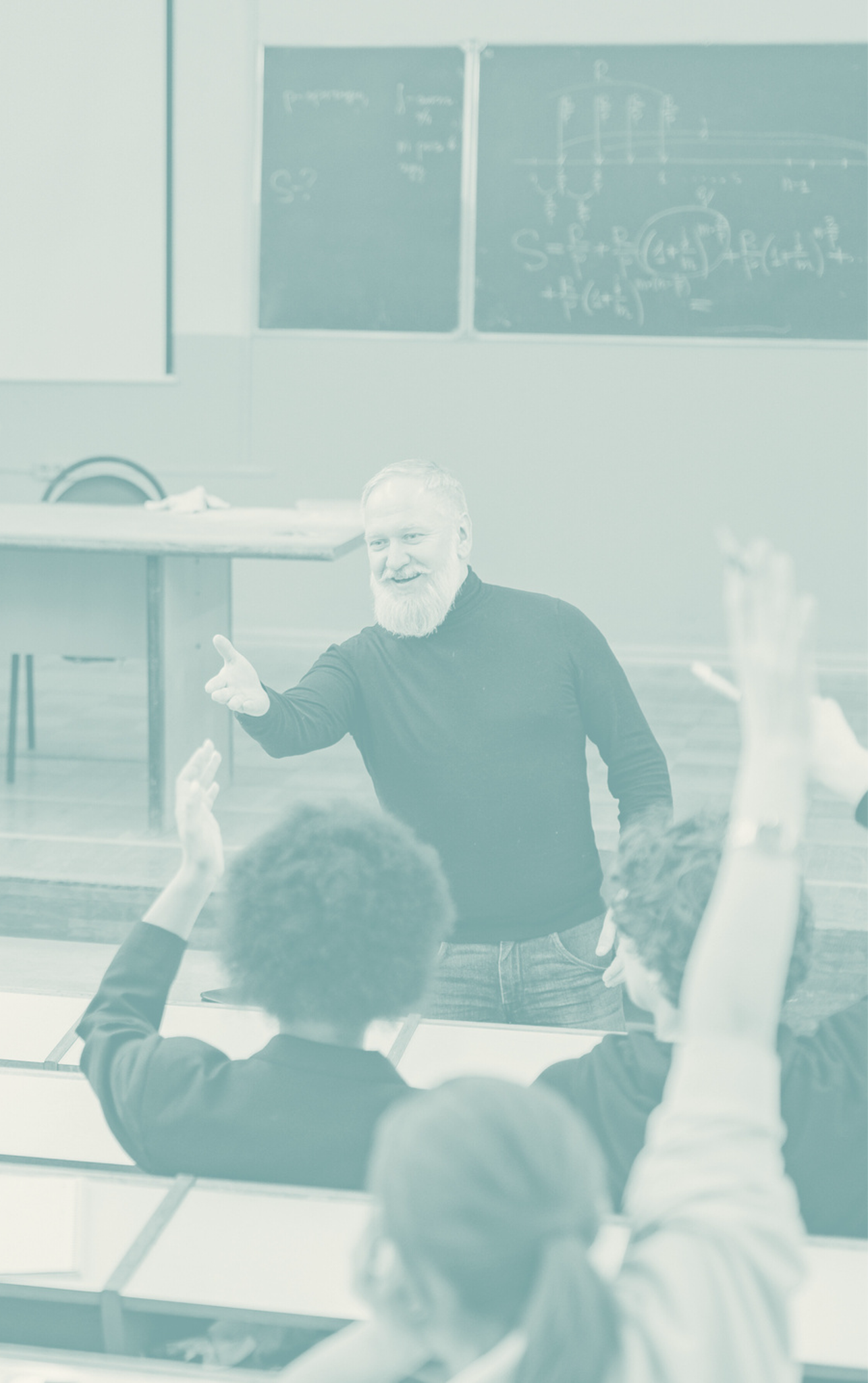 Thank You!
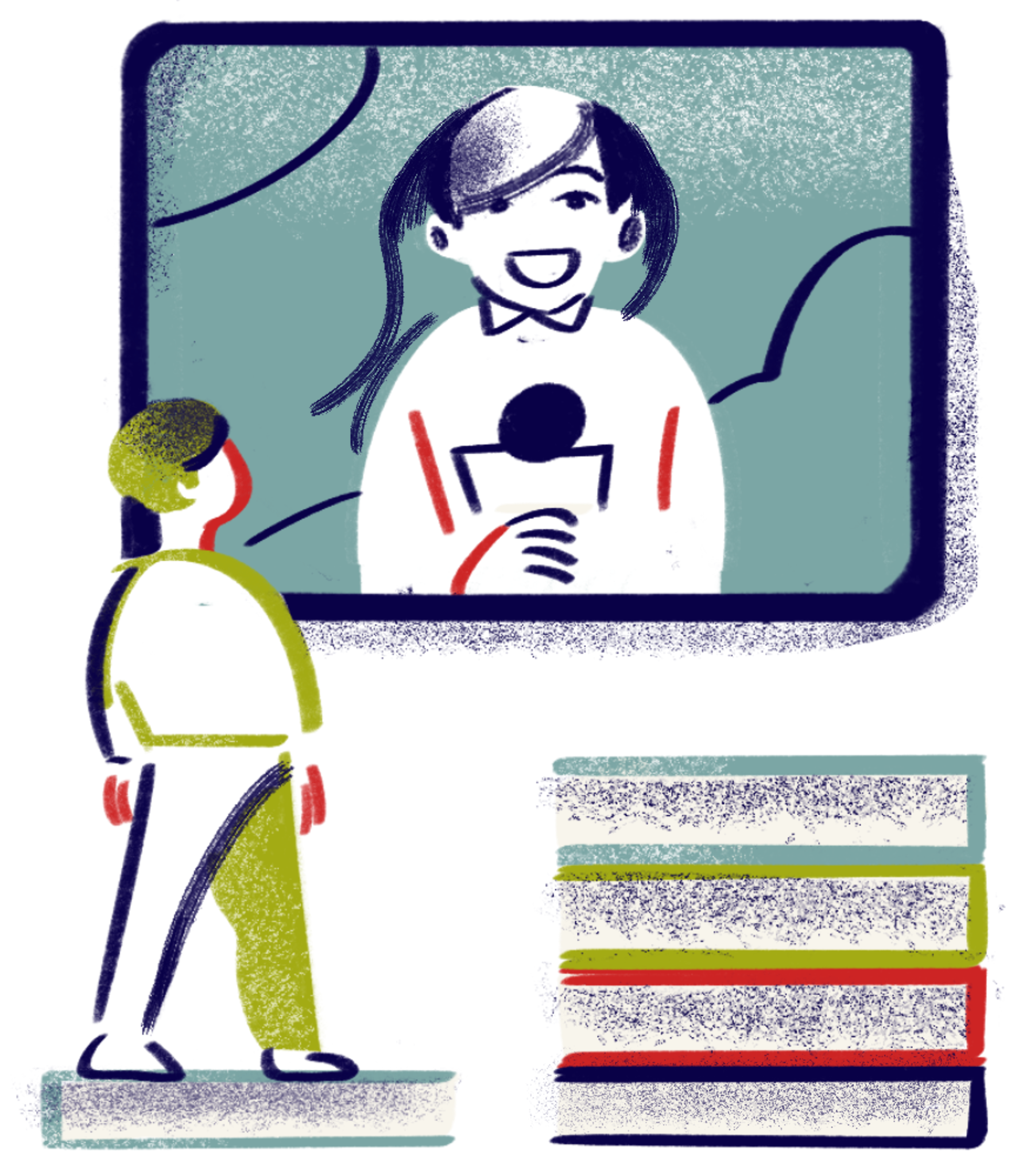 Contact Us
123 Anywhere St., Any City,ST 12345
123-456-7890
hello@reallygreatmedia.com
@reallygreatmedia
reallygreatmedia.com
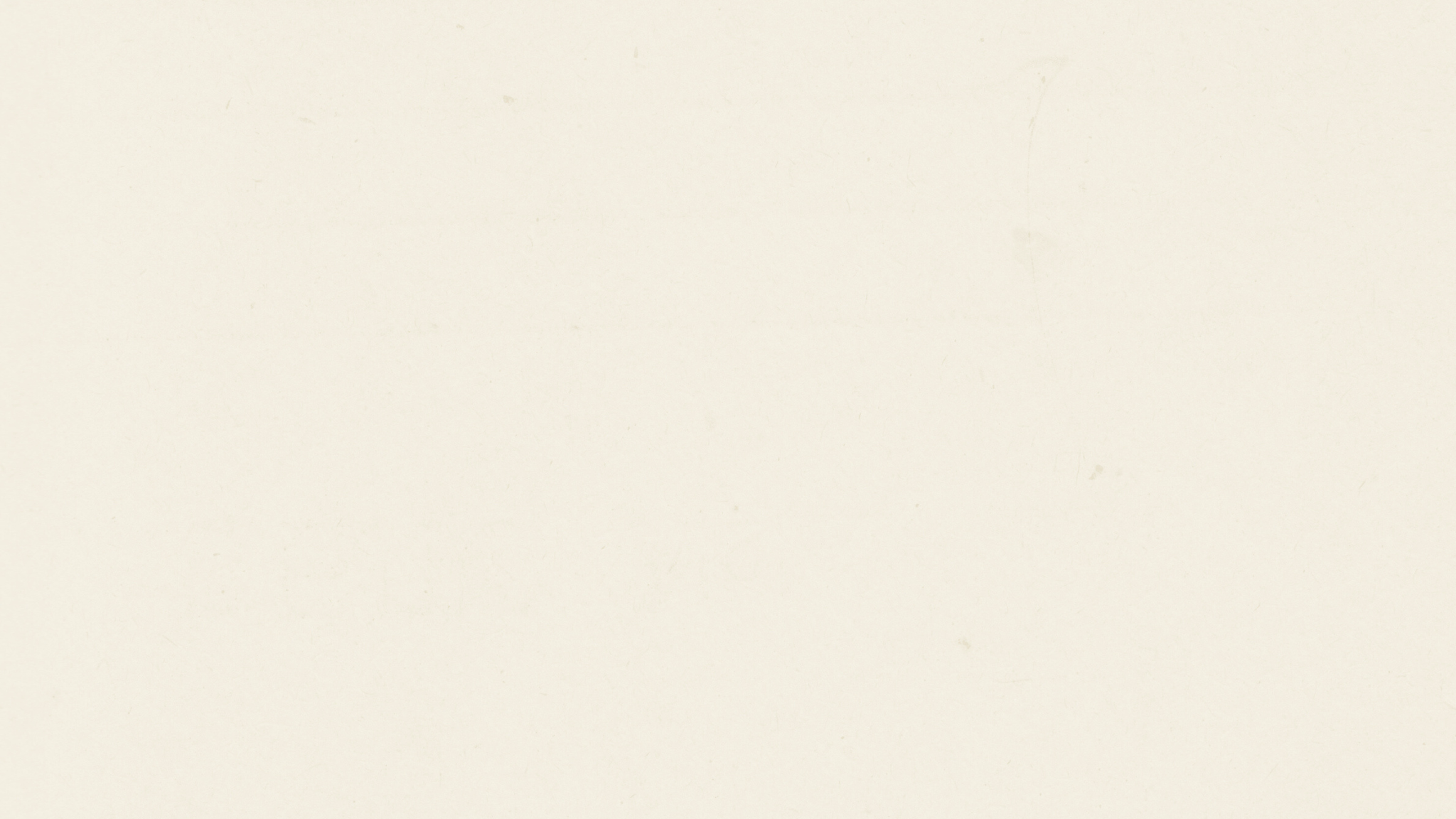 Resource Page
Use these design resources in your Canva presentation.
Fonts
Design Elements
This presentation template
uses the following free fonts:
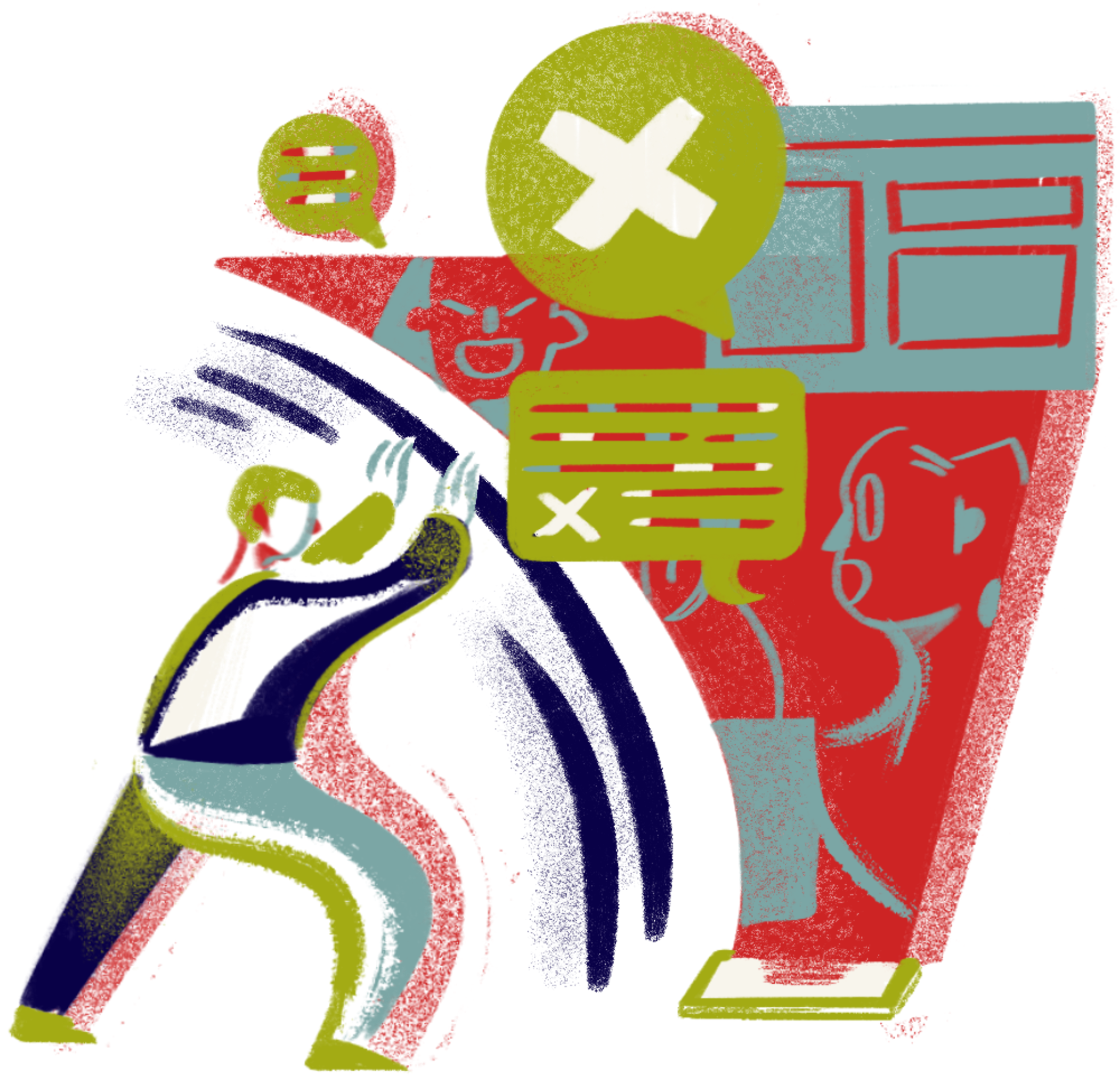 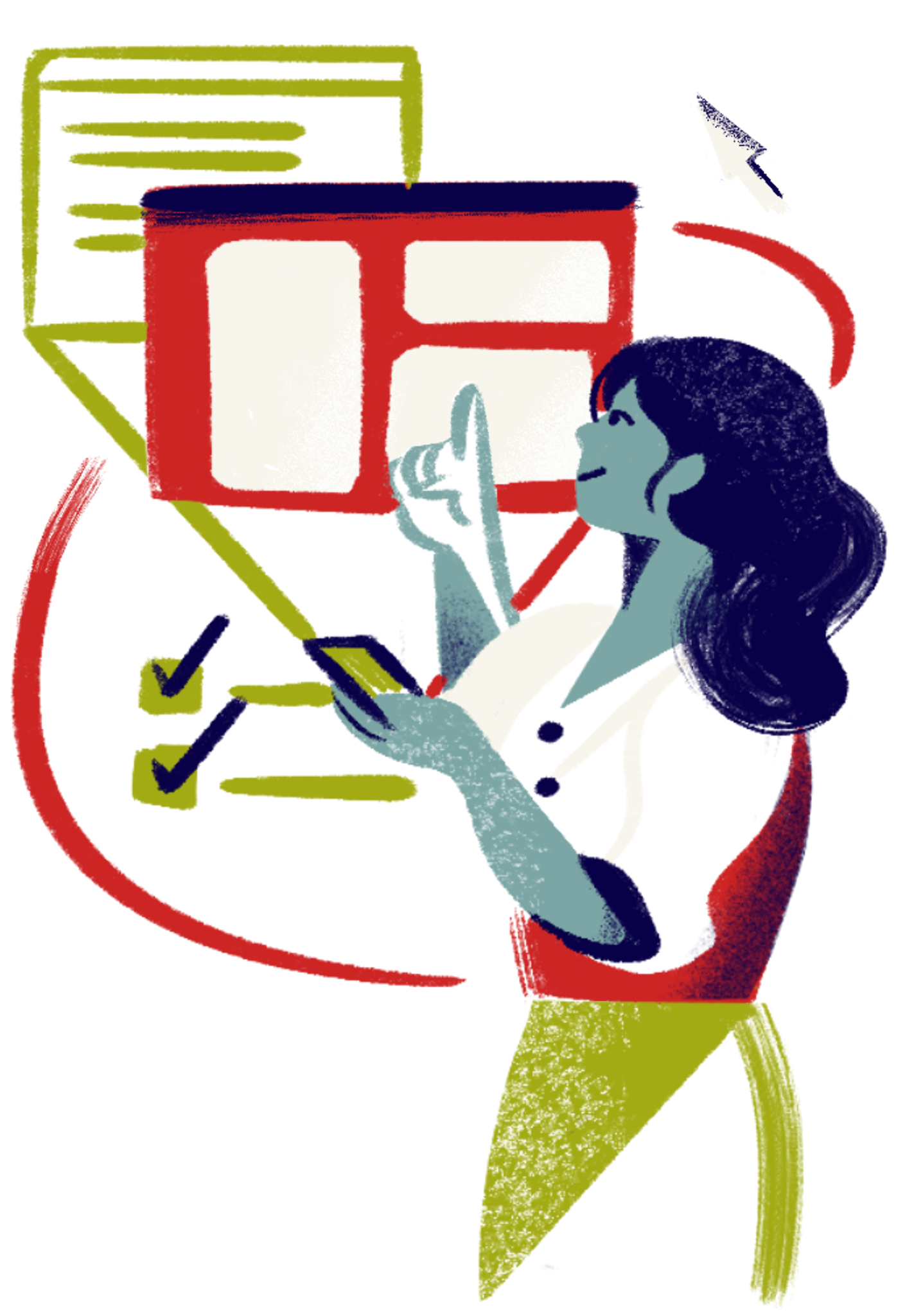 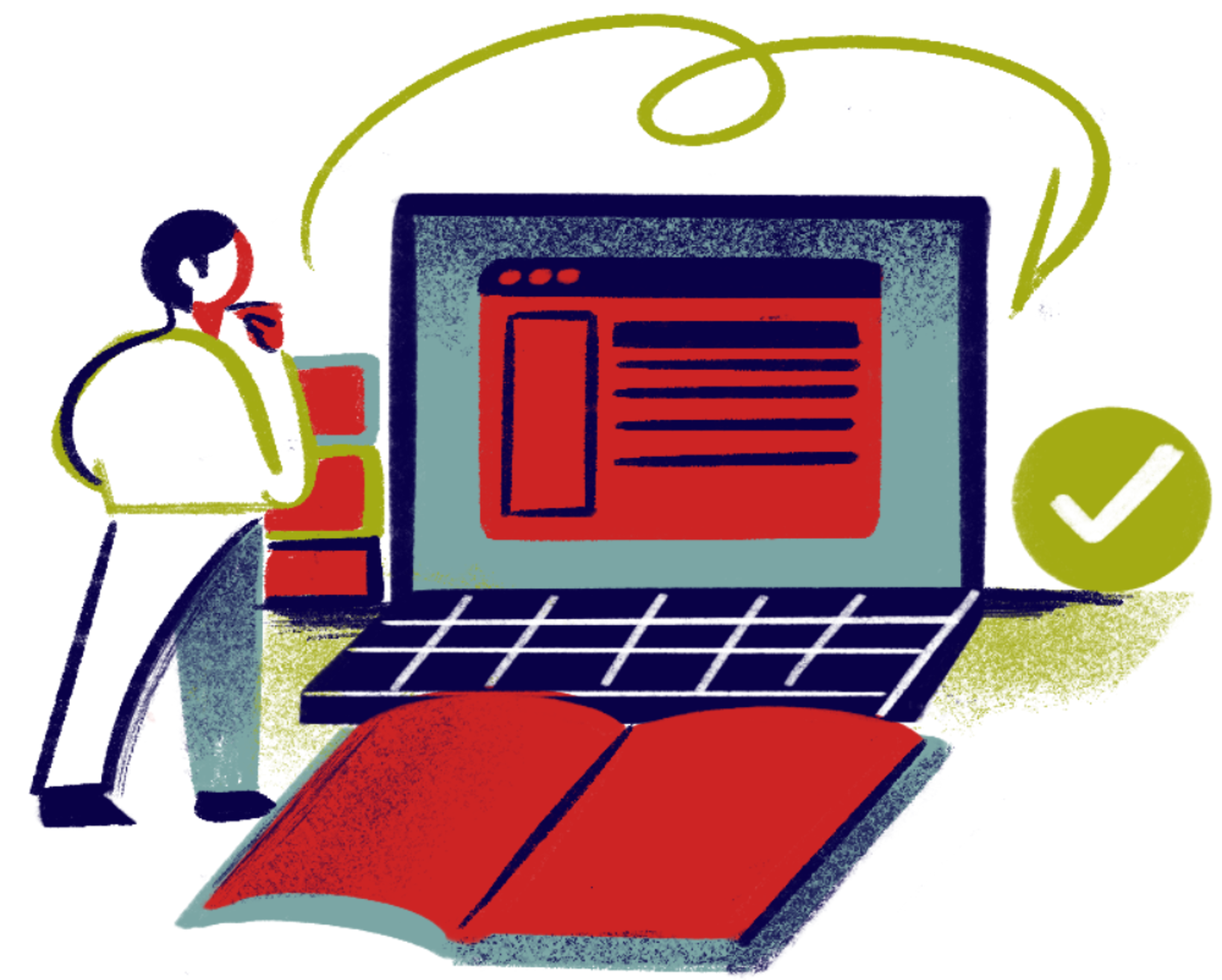 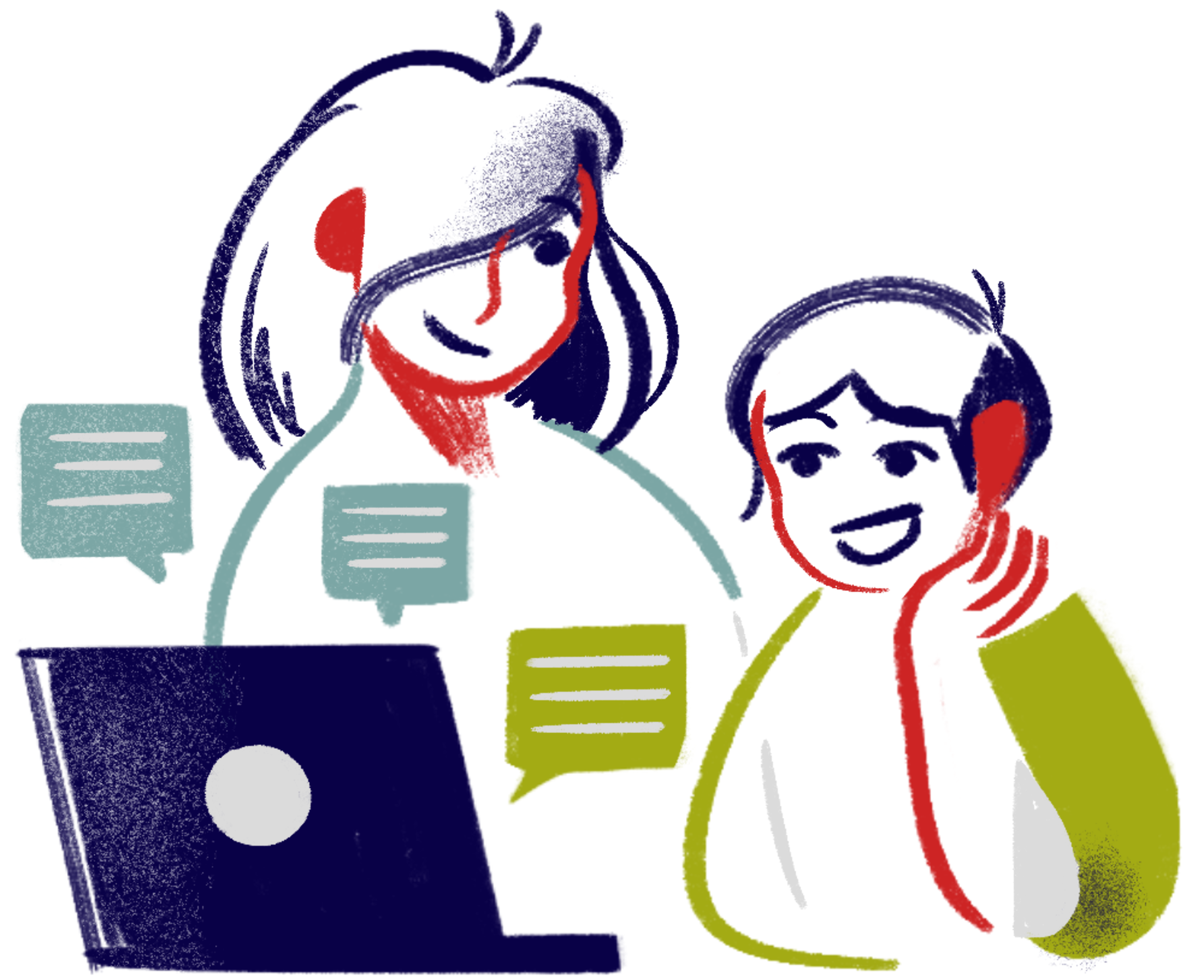 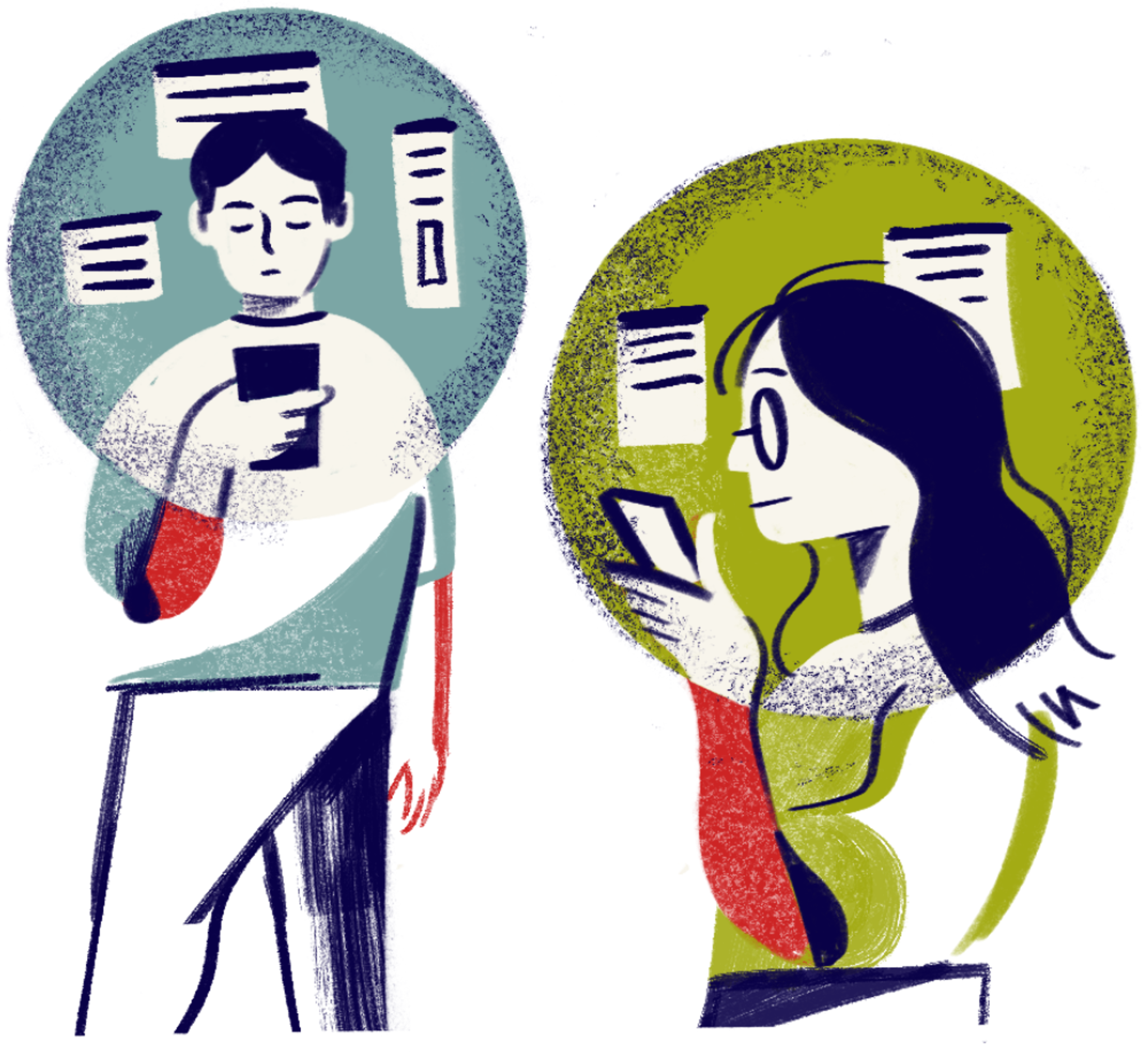 Titles:
Headers:
Body:
Antic Didone
Antic Didone
Open Sans
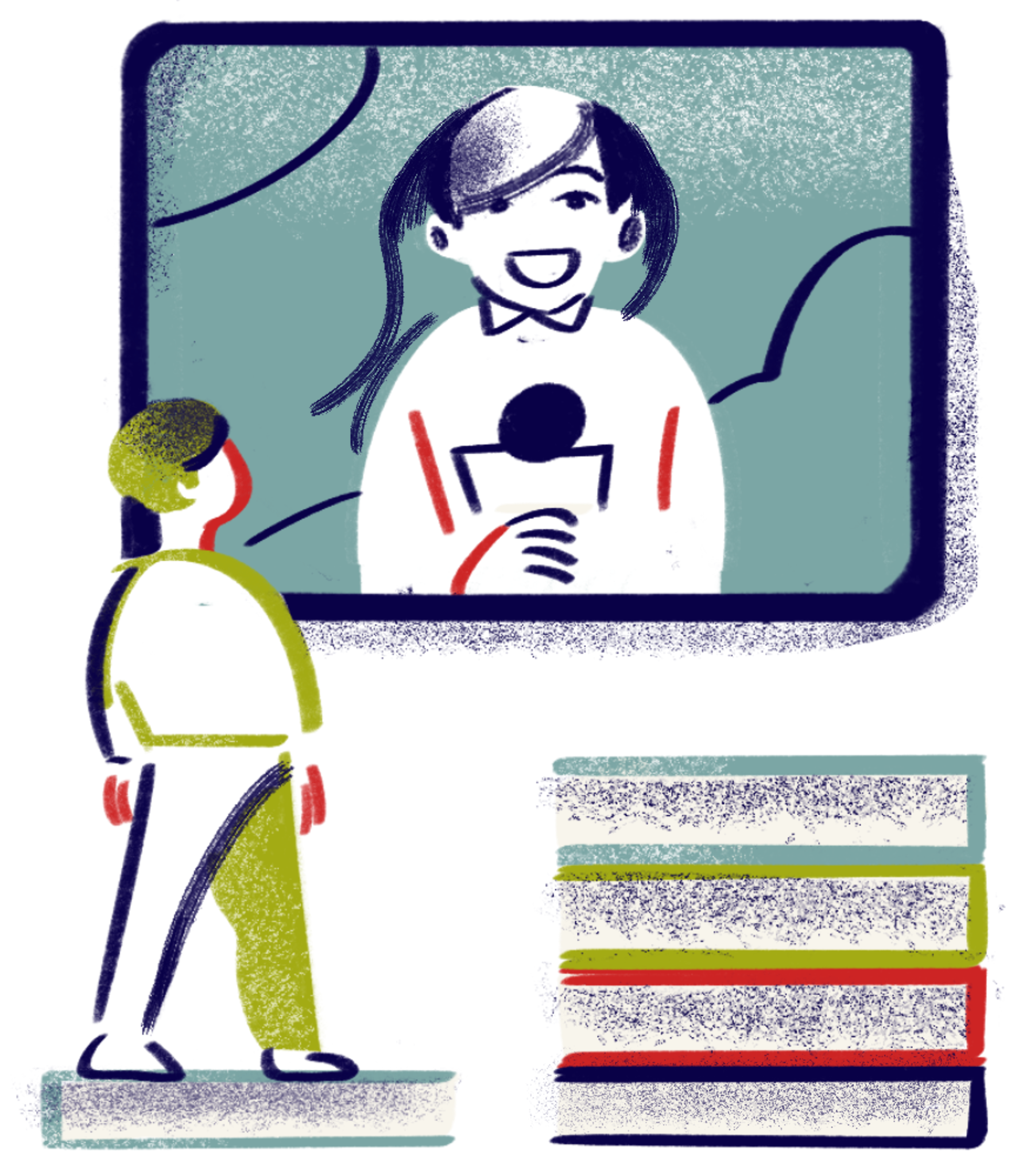 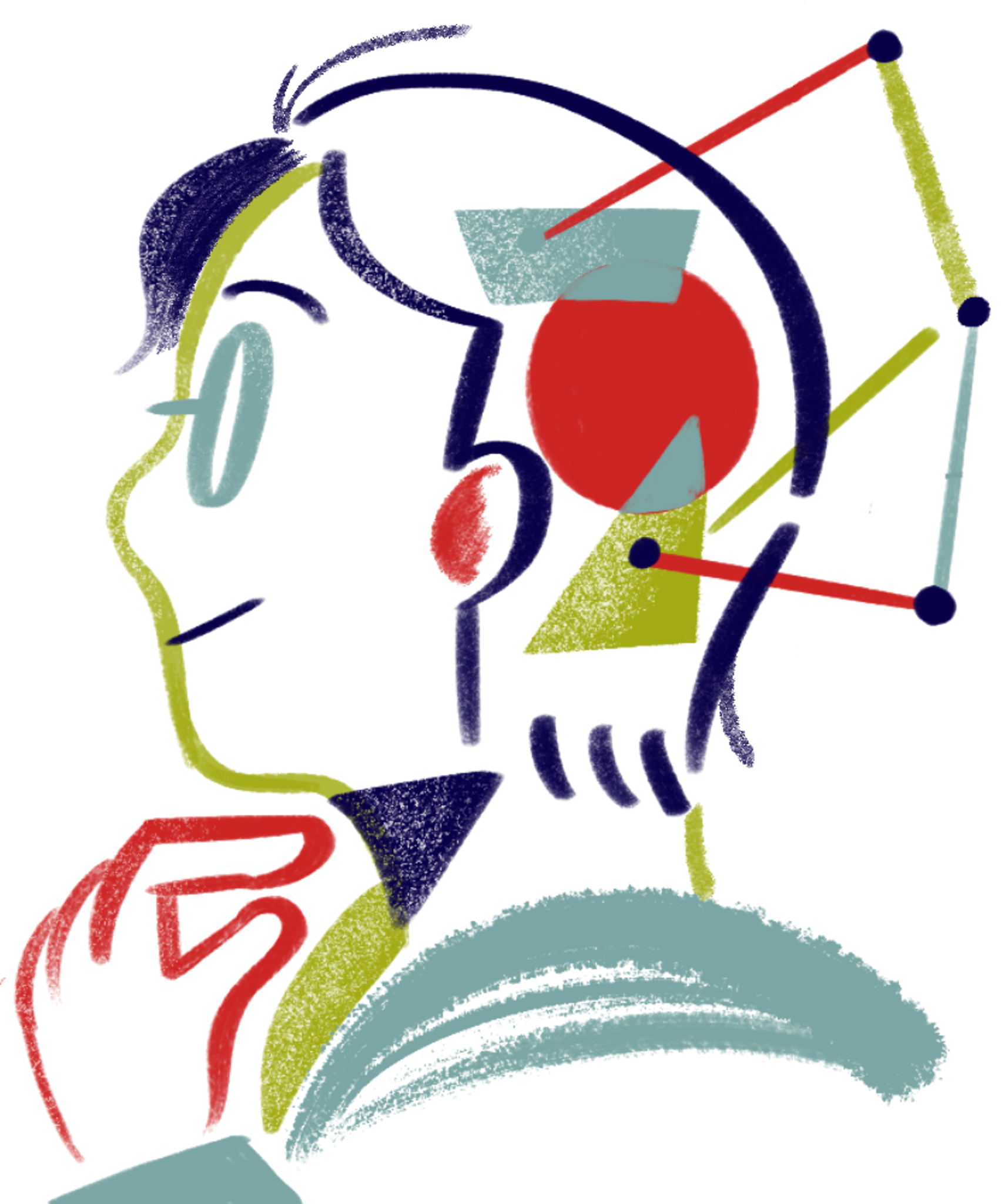 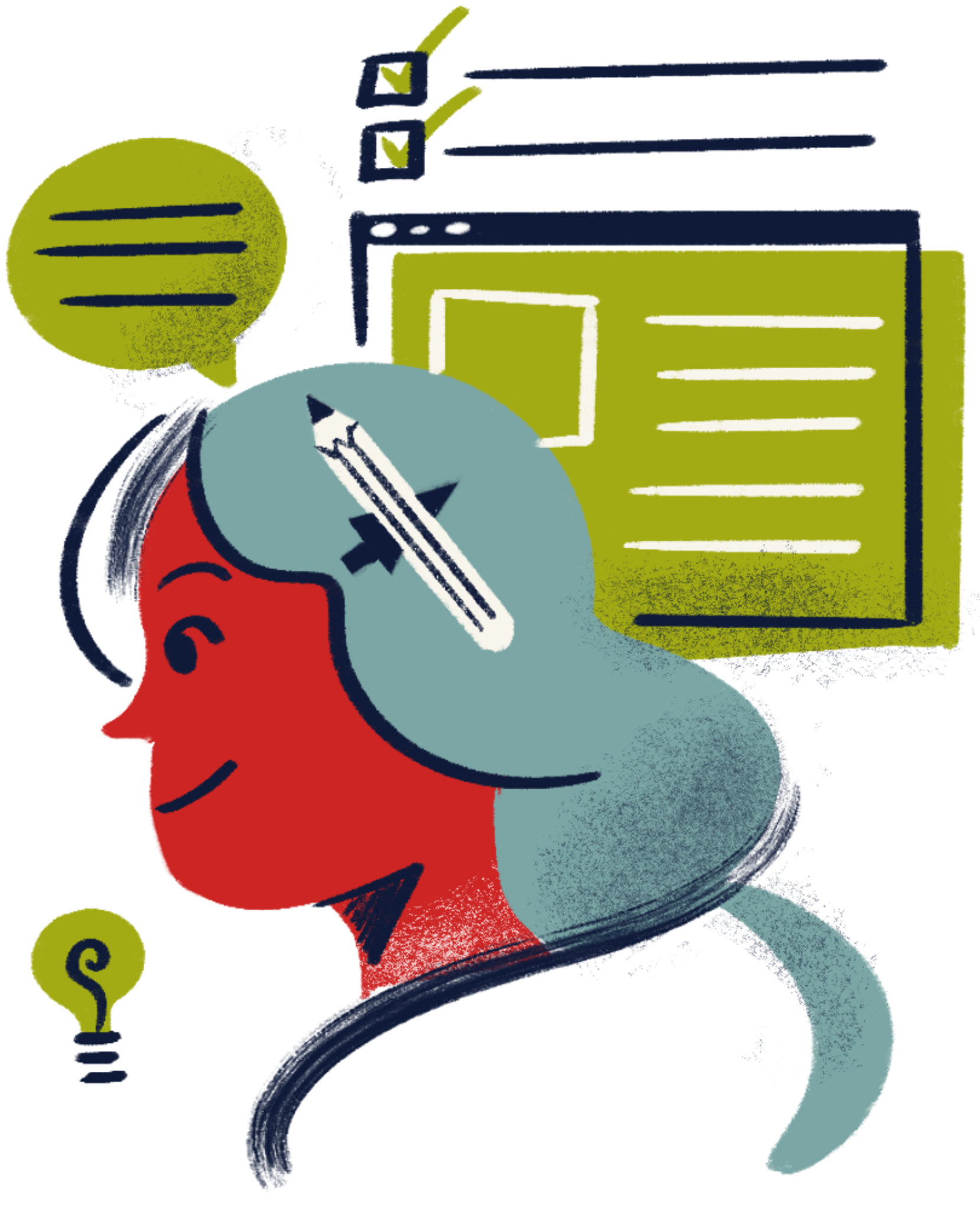 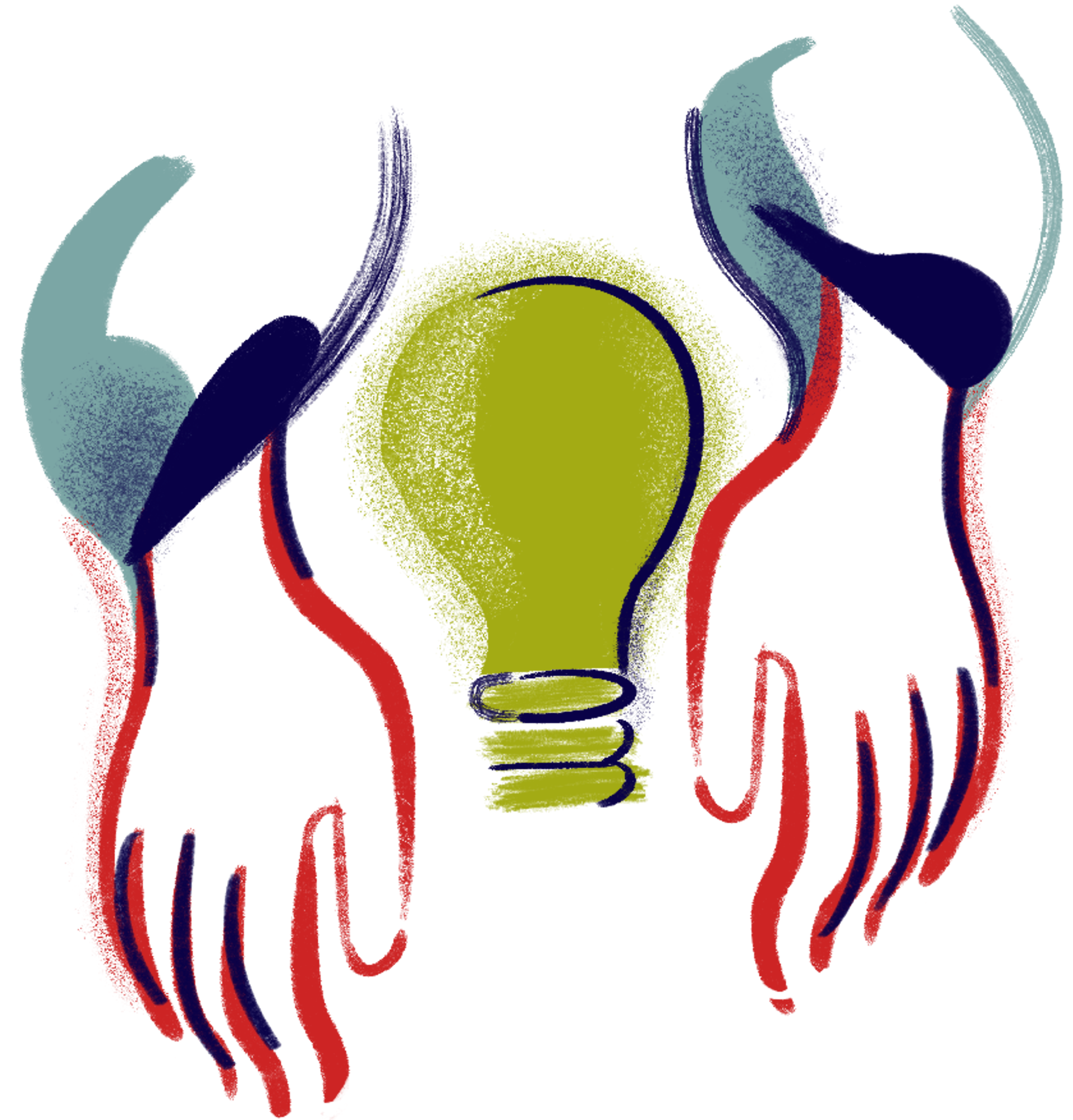 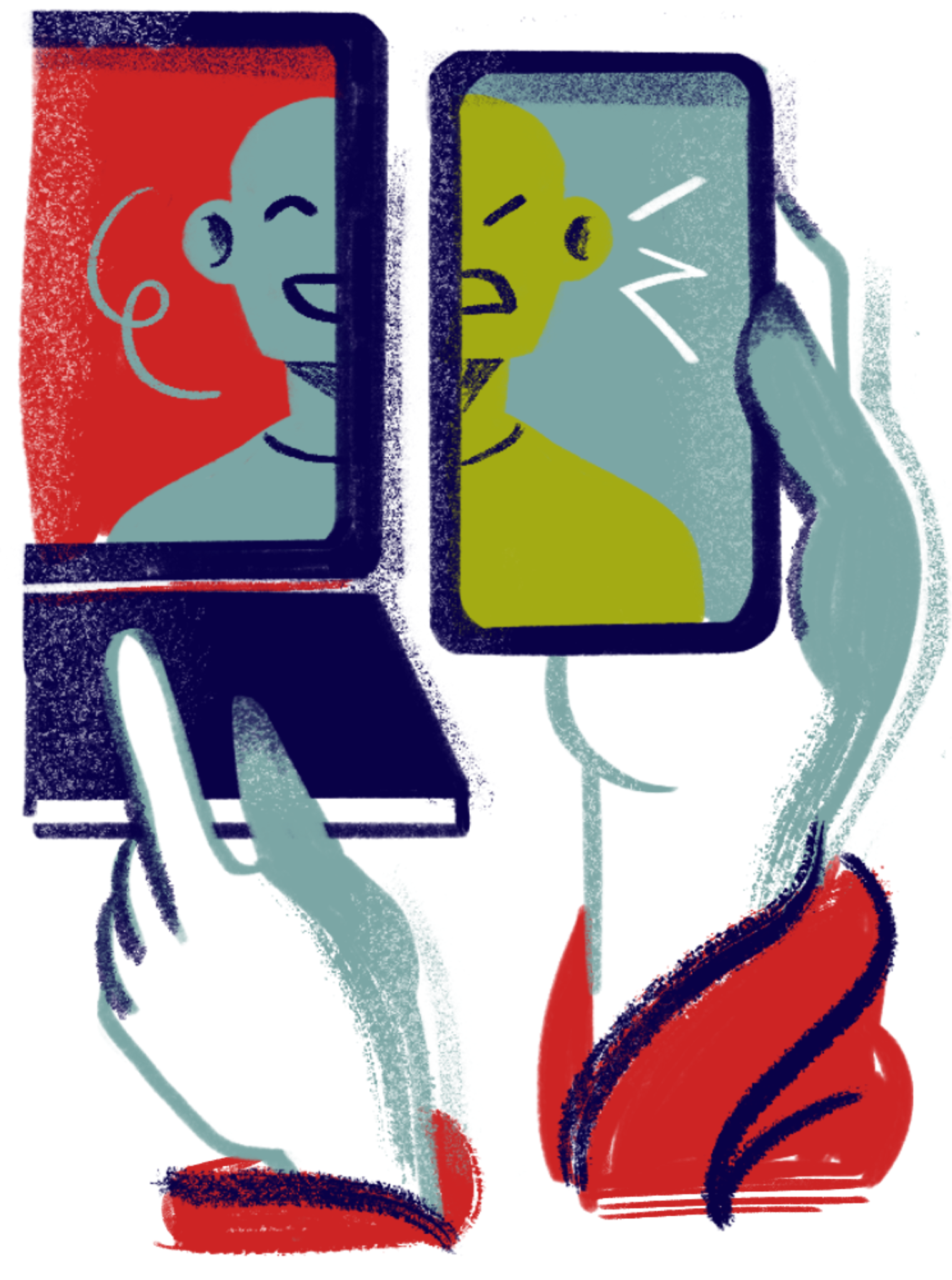 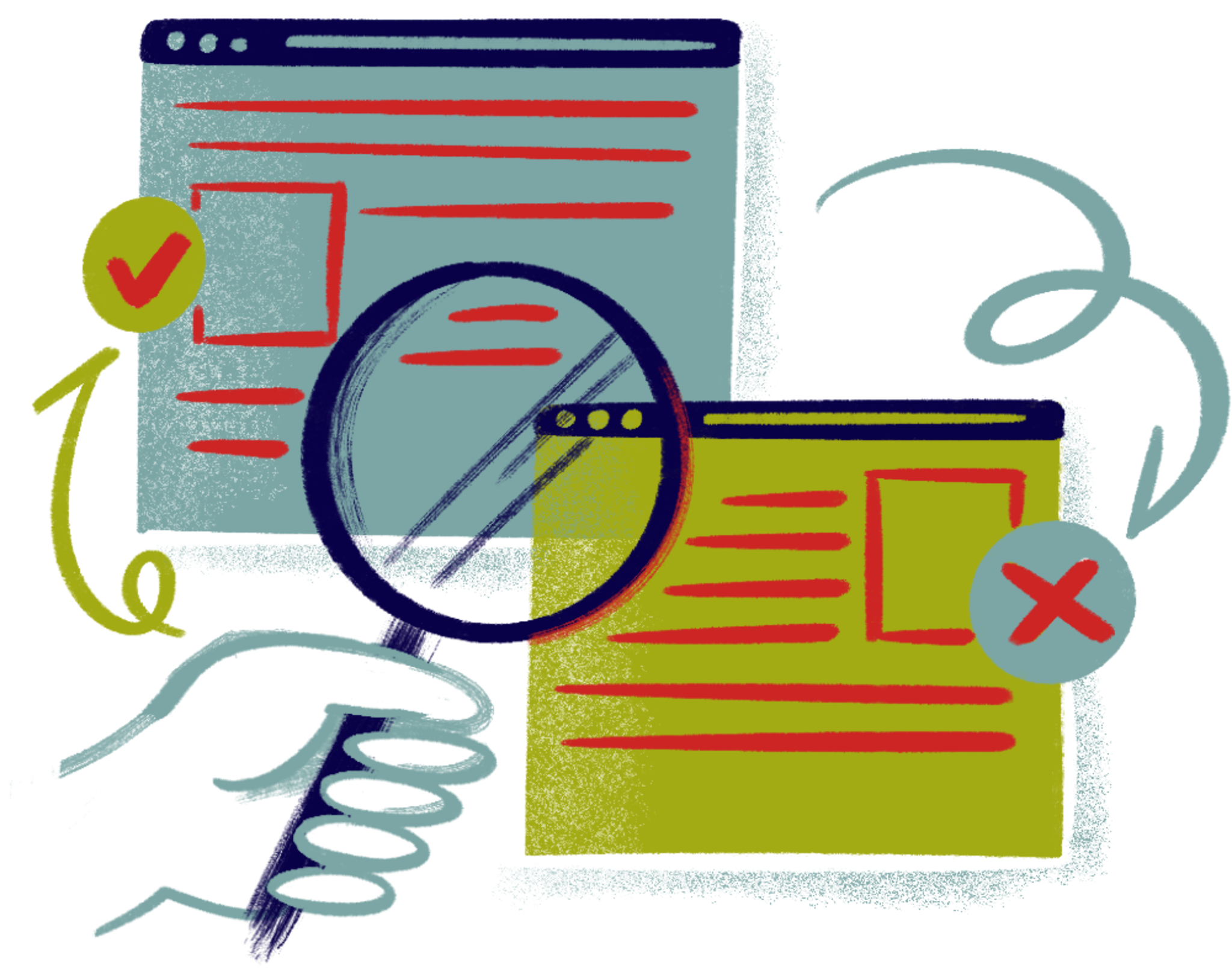 You can find these fonts online too.
Colors
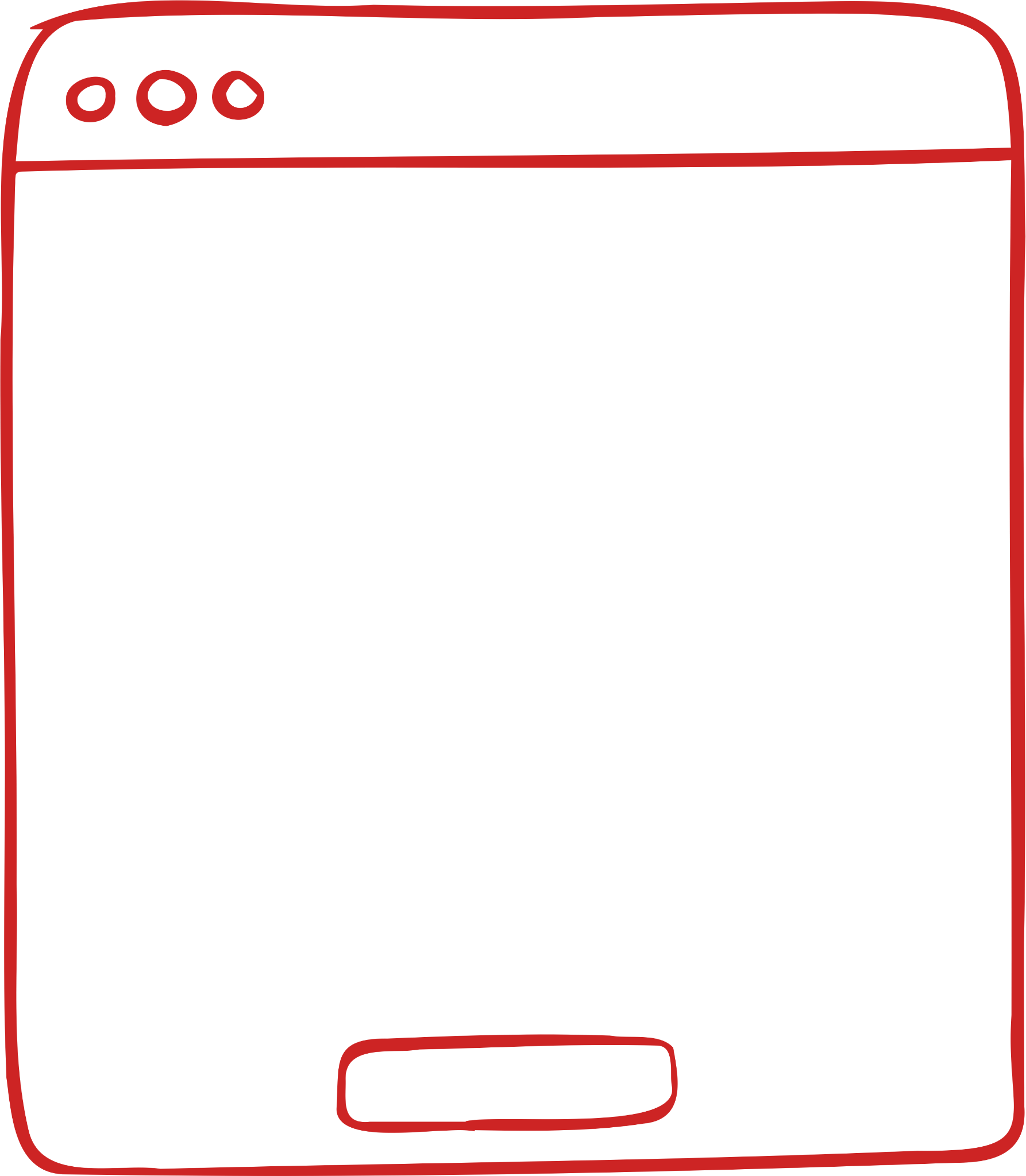 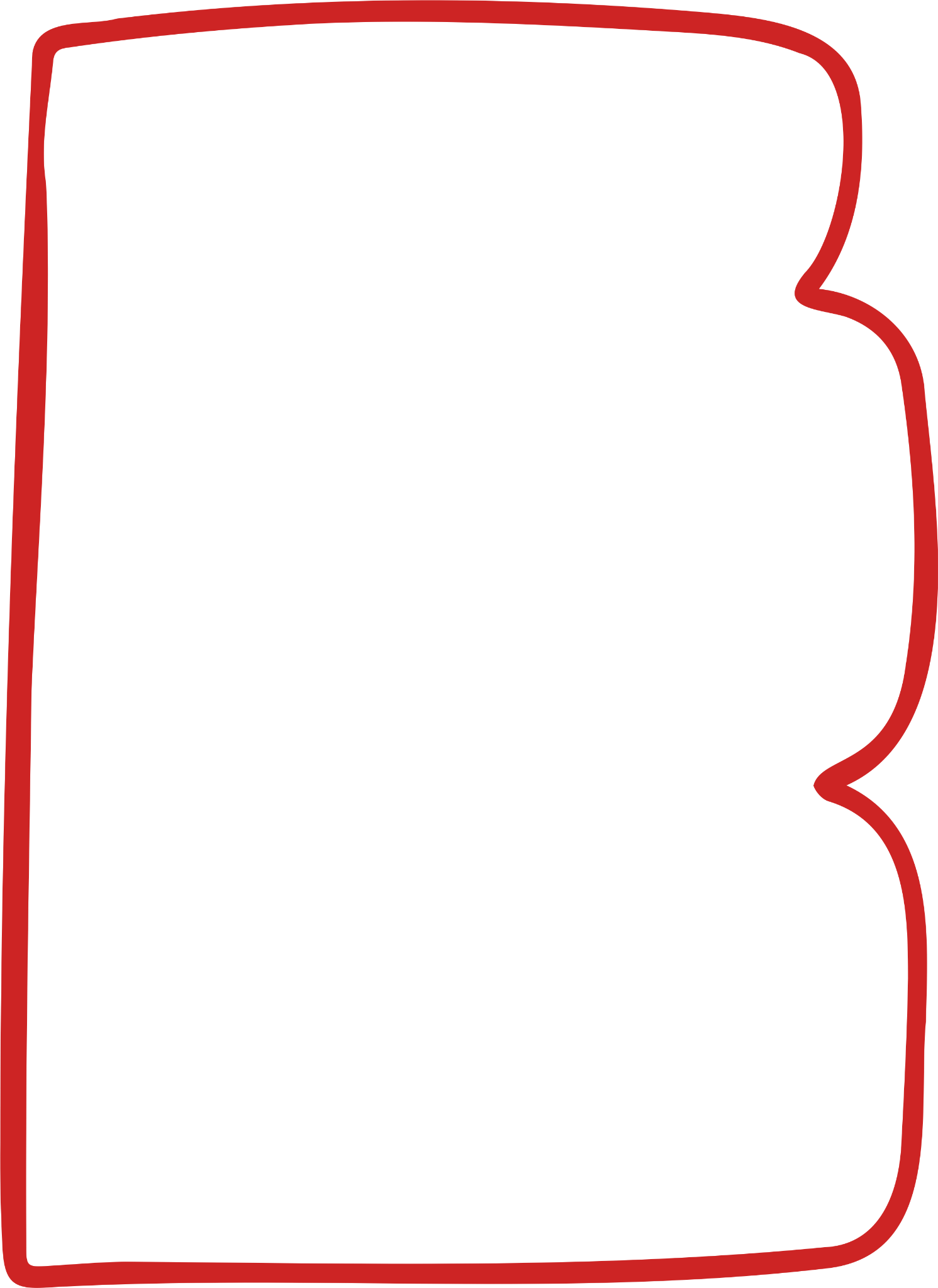 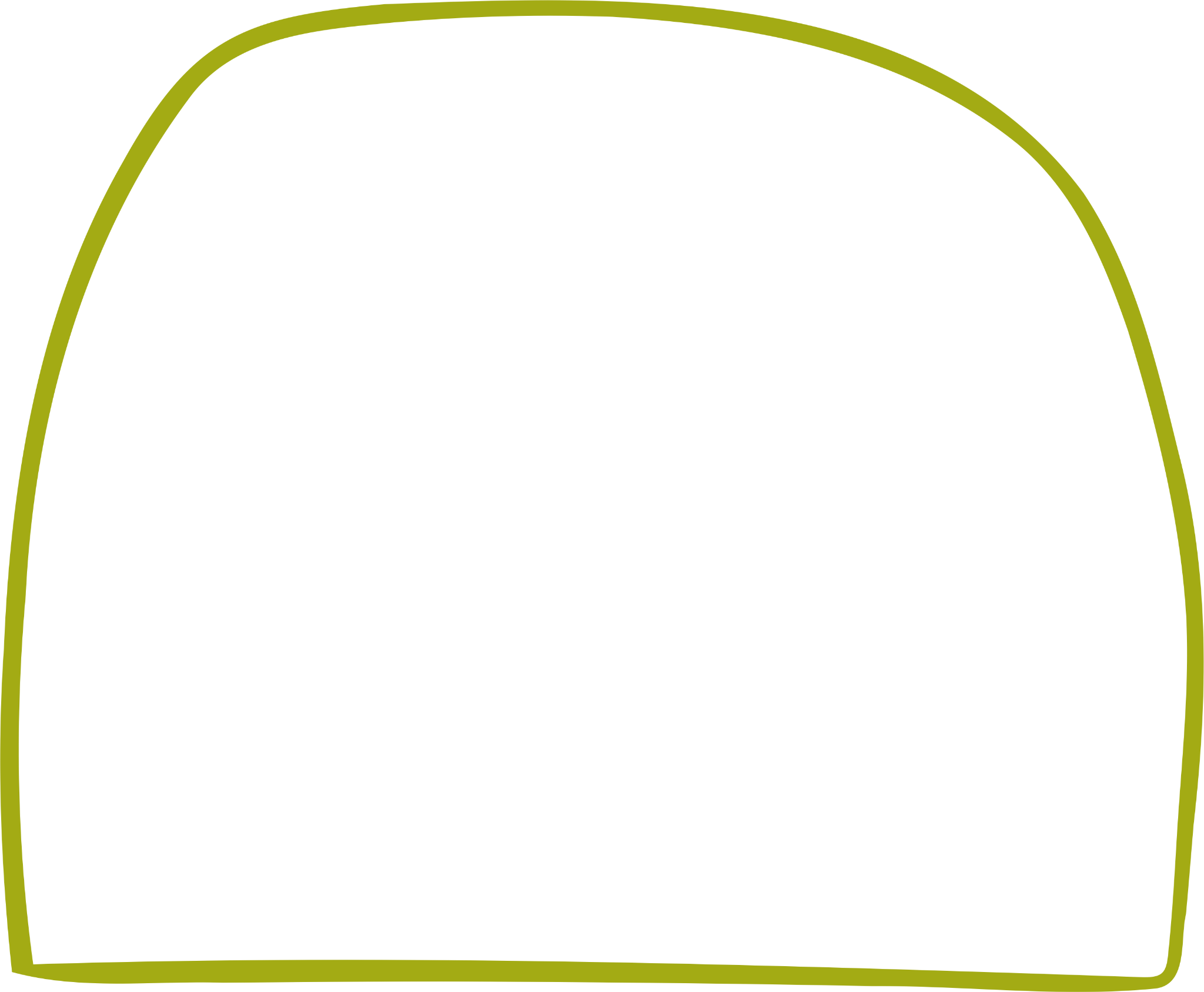 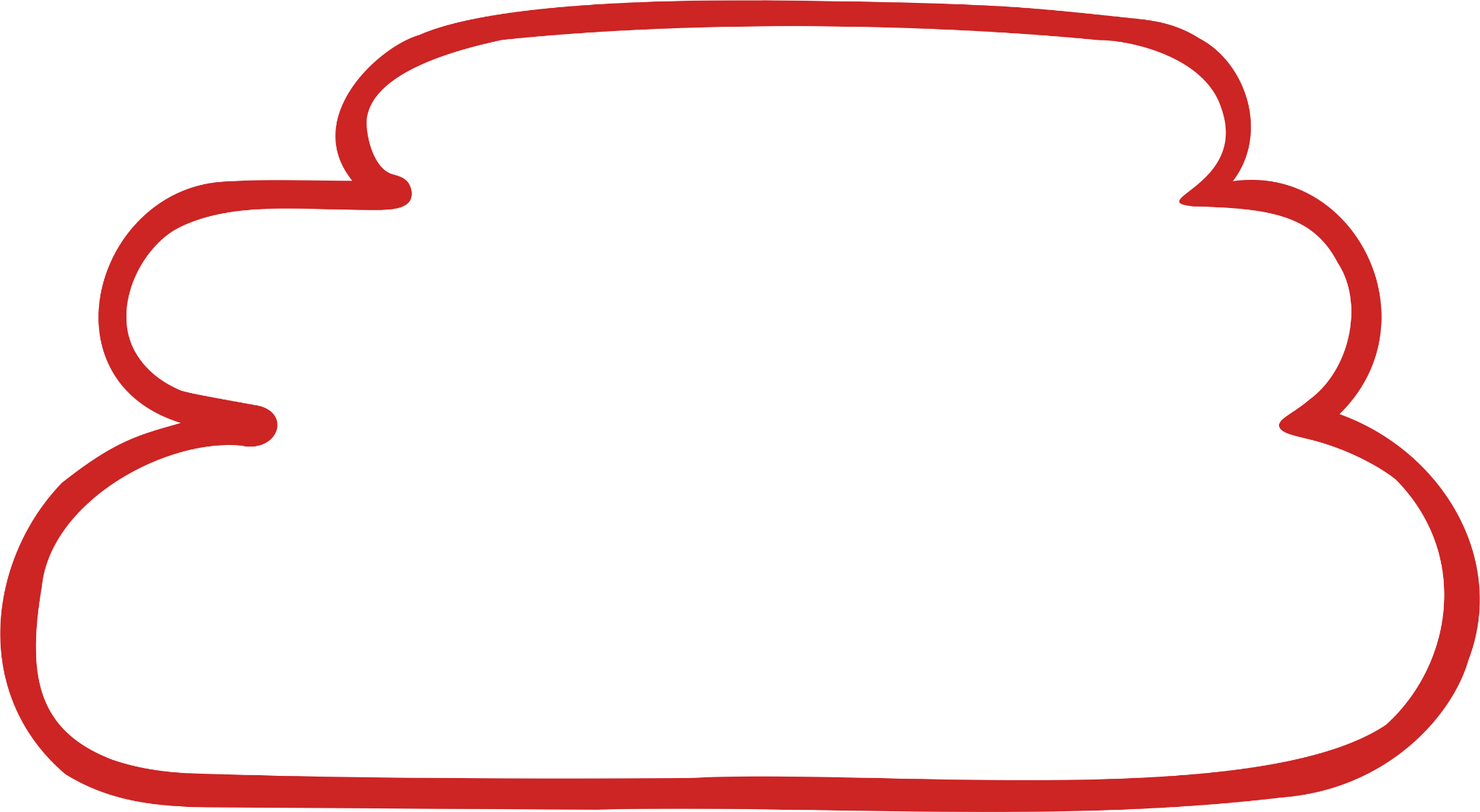 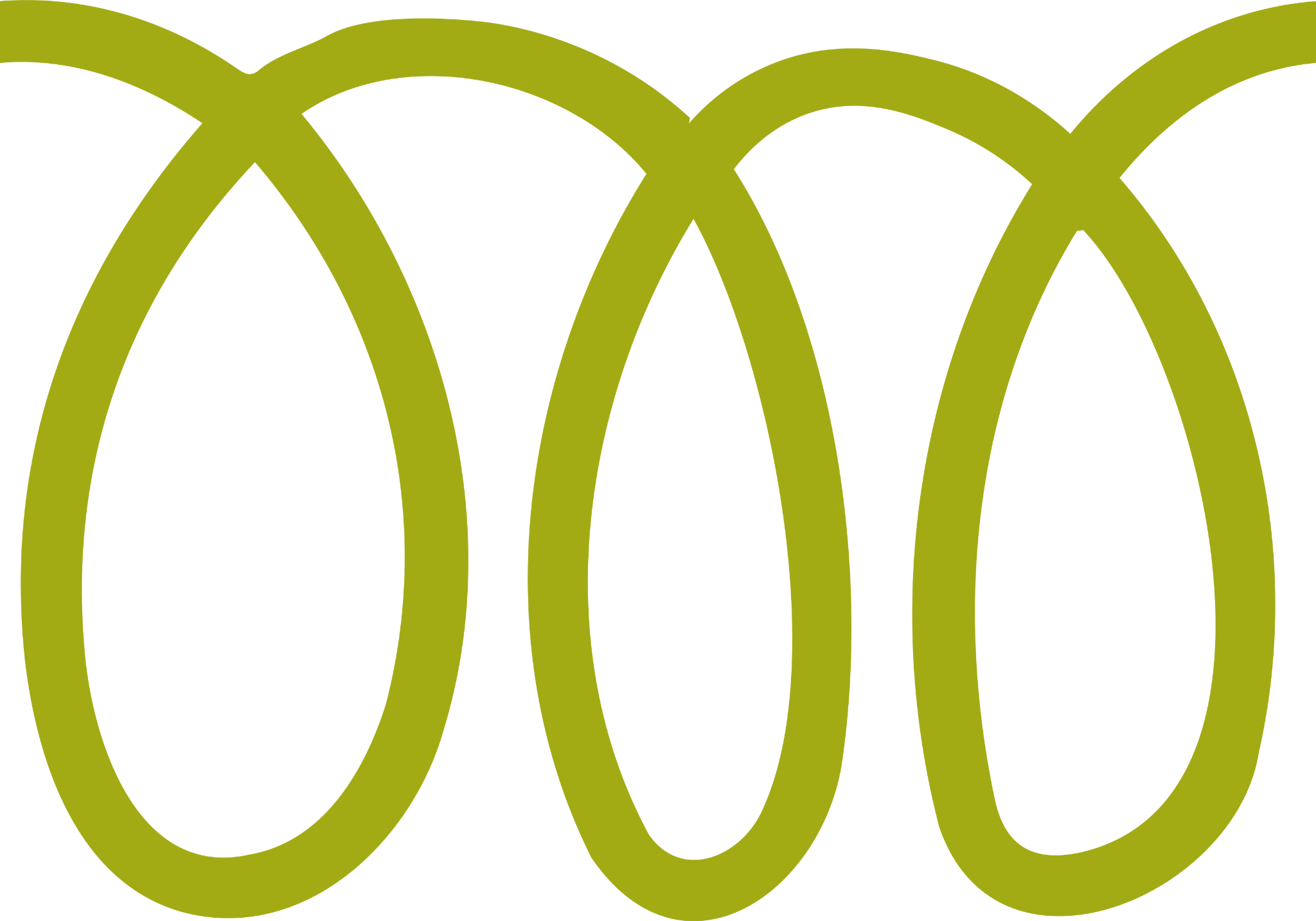 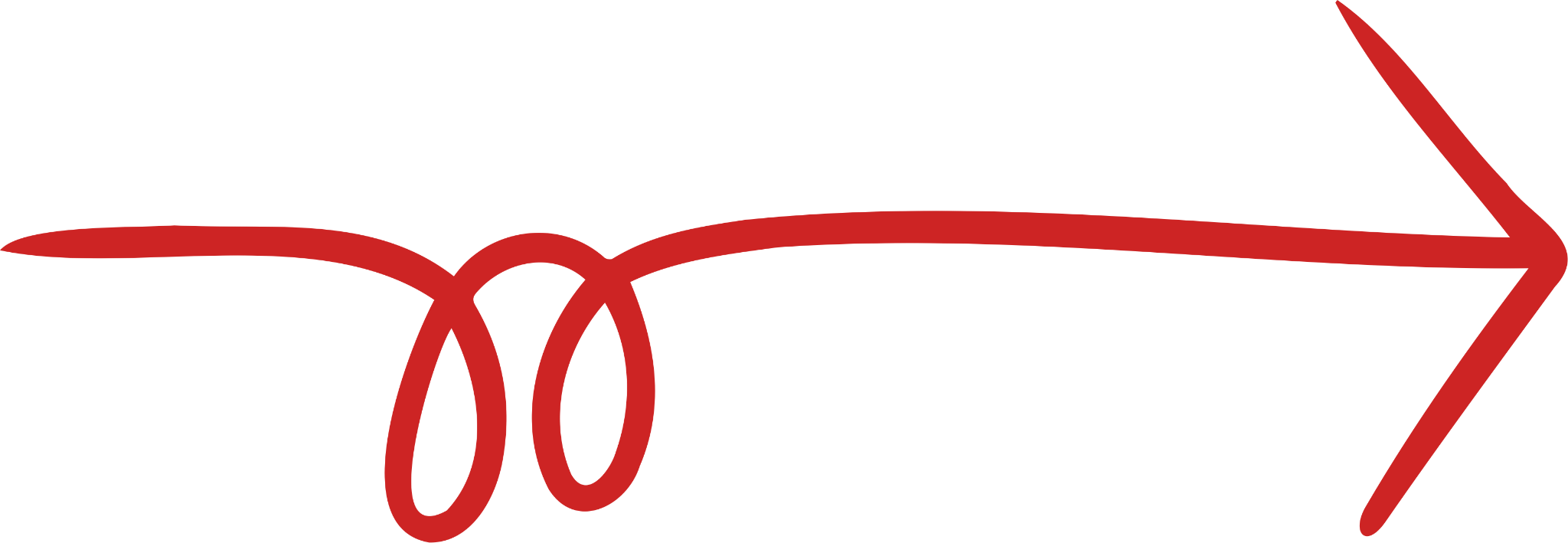 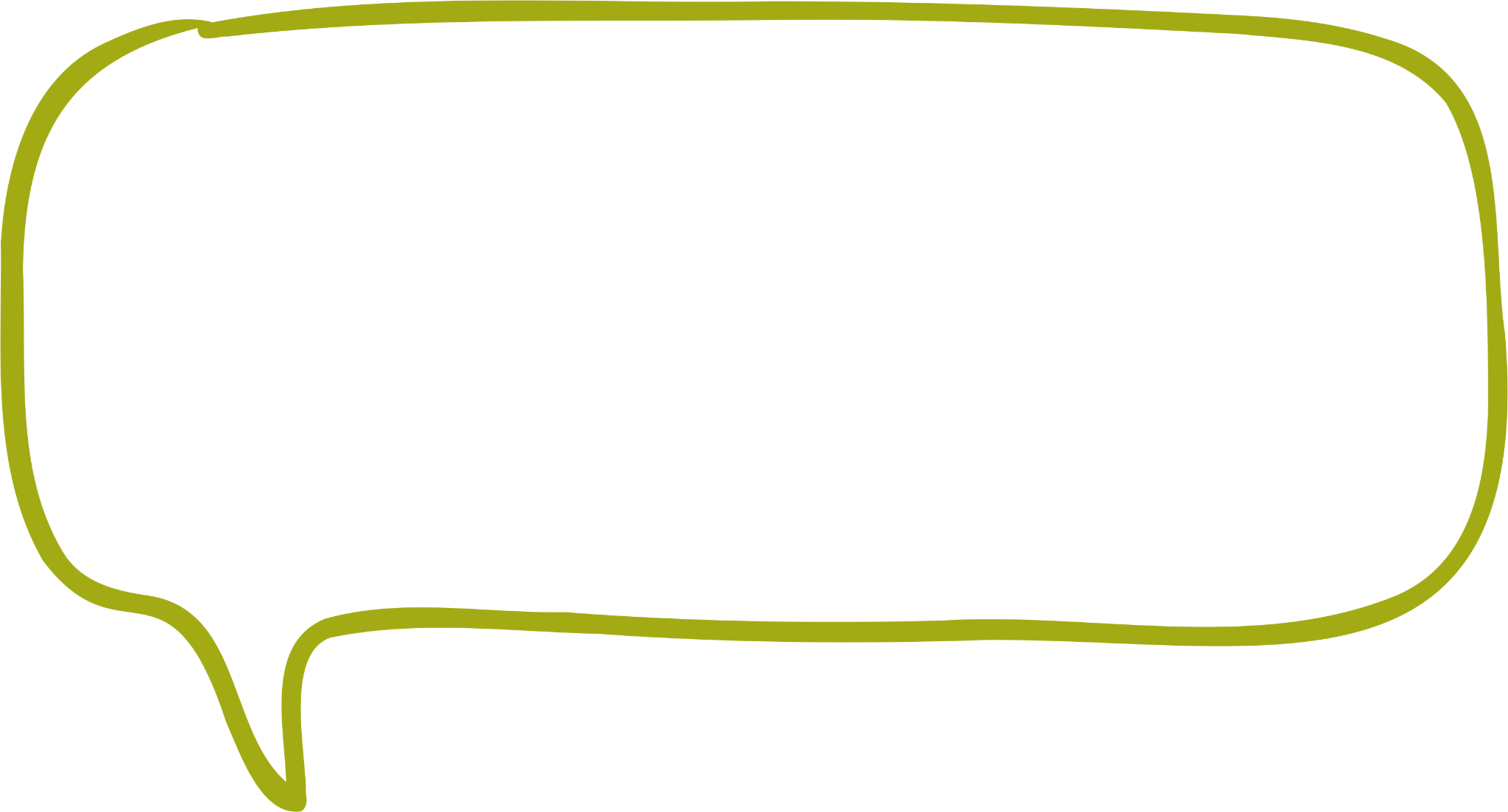 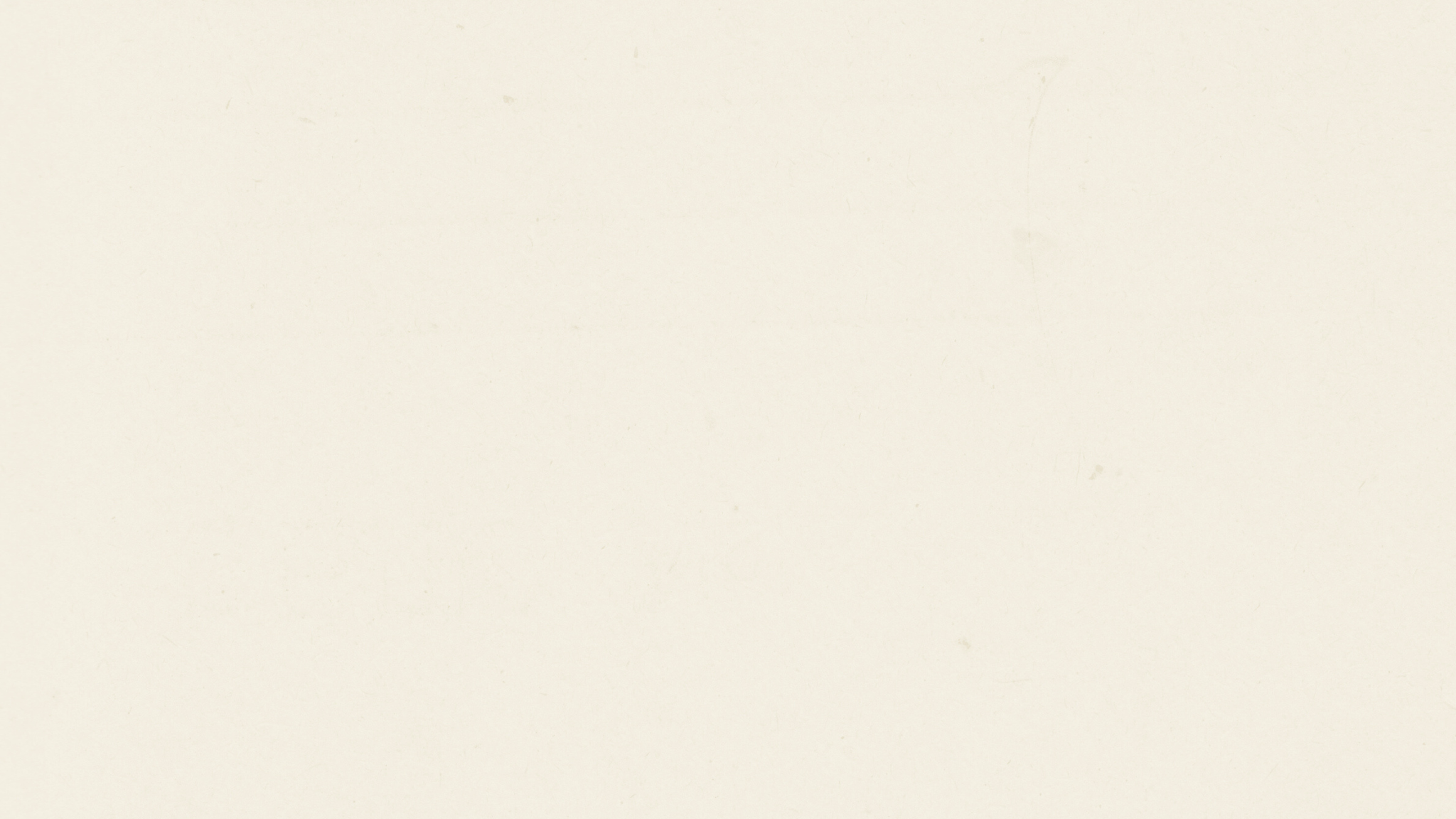 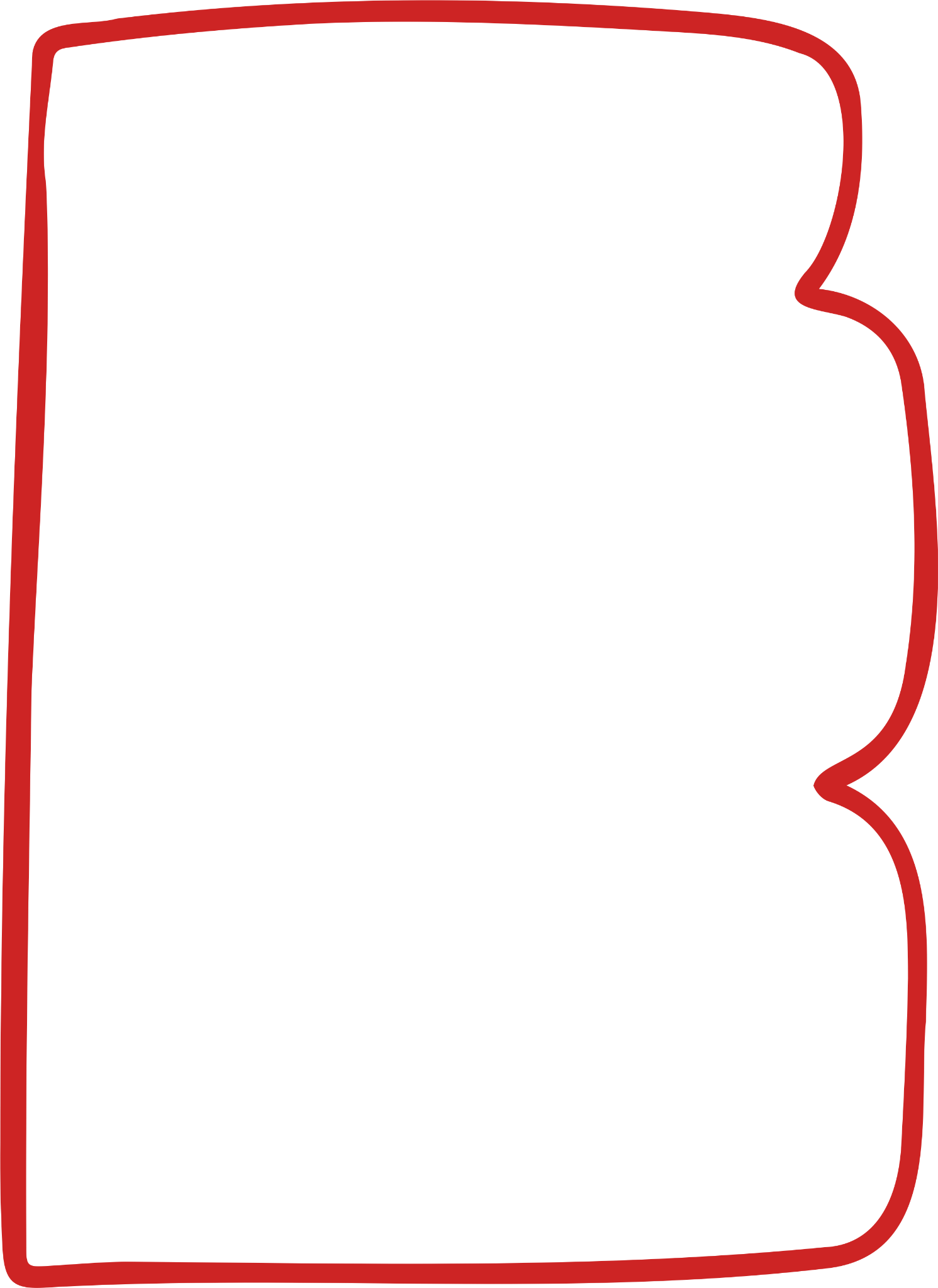 Credits
Happy Designing!
This presentation template is free for 
everyone to use thanks to the following:
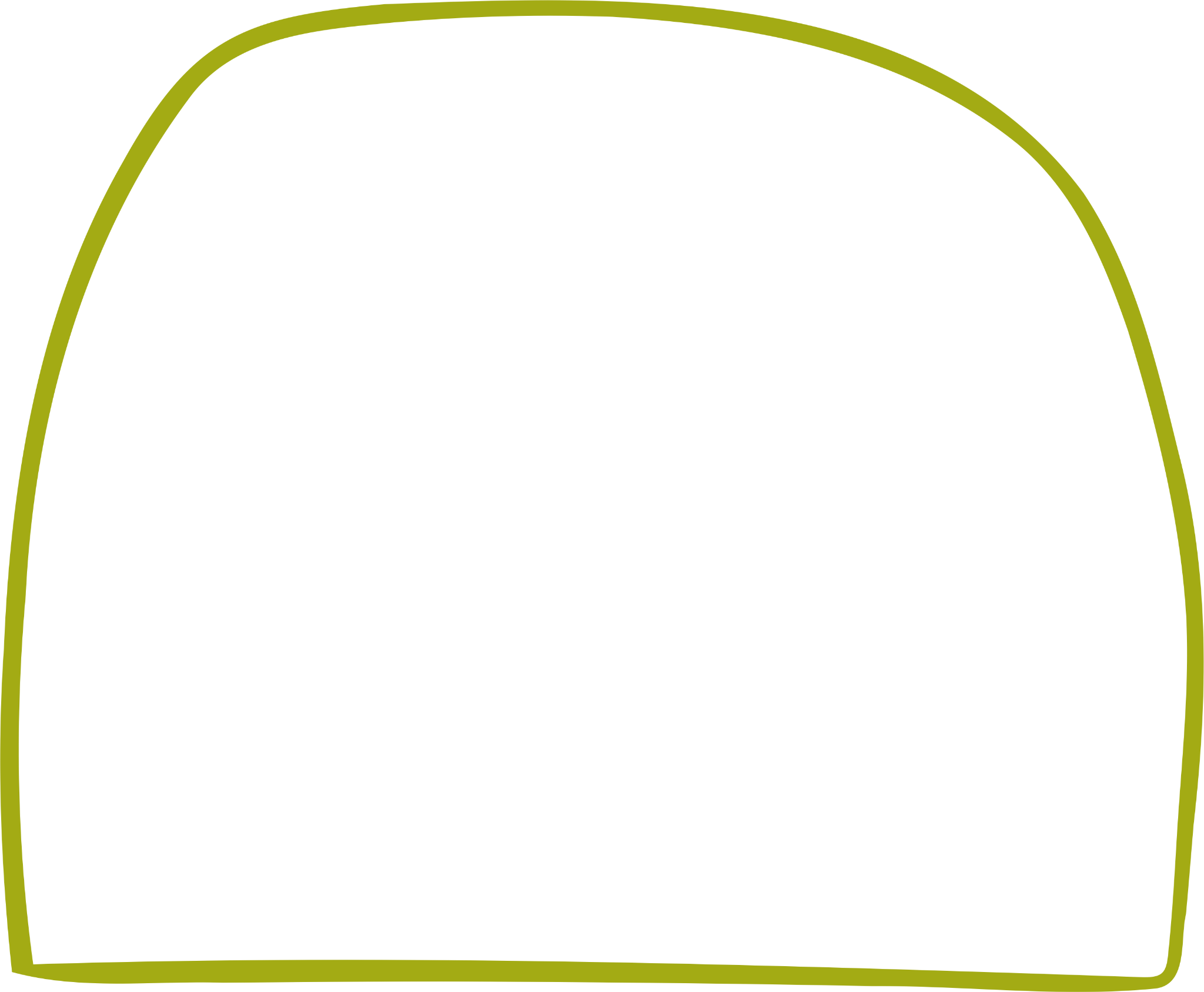 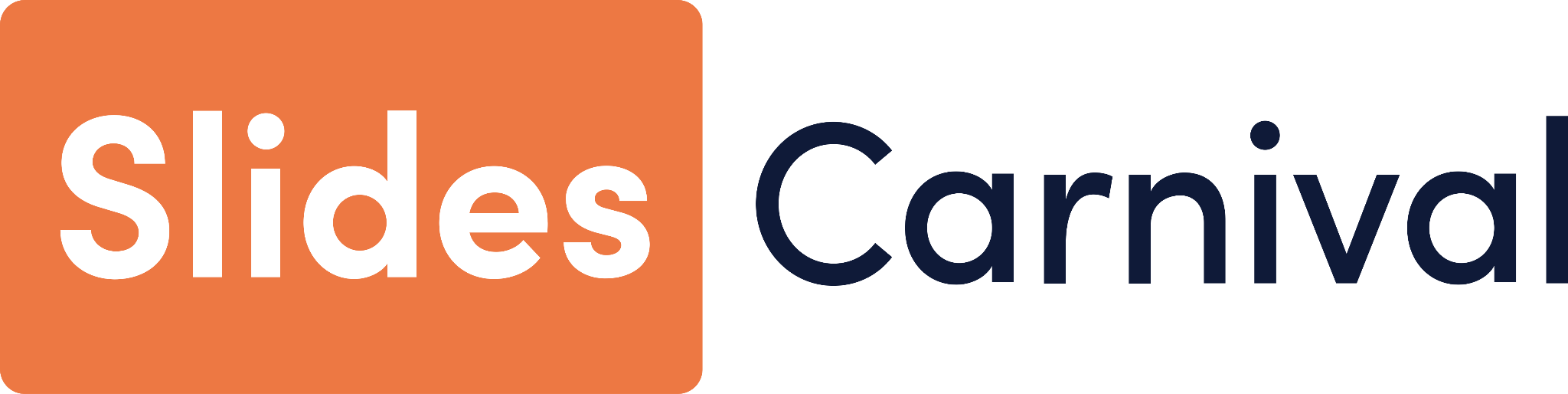 Pexels and Pixabay
For the photos
for the presentation template